Own your well-being with Walmart benefits
[Speaker Notes: The intended use of this deck is for leaders to share information about Walmart’s benefits and well-being programs with associates. There are speaker notes throughout the deck to help guide your discussions. 
NOTE: This deck applies to Walmart’s self-funded medical plans, i.e., Walmart’s Premier, Saver, Contribution, and Local Plans.
General guidance: 
DO share that Walmart cares about the total well-being – mind, body, and wallet – of our associates. That’s why Walmart offers associates access to benefits and well-being programs for all aspects of life. 
DON’T share recommendations or pressure associates to enroll in programs. 
DO share how Walmart’s investments in benefits and well-being programs are an important part of the total value of working at Walmart. 
DON’T speak to specific costs (other than those noted on the approved slides). 
DO share where associates can go to learn all the details about the benefits and programs, including eligibility information (refer to Slide 11 for all resources). 
DON’T speak to a specific associate about their eligibility, enrollment, or effective dates for benefits that have eligibility criteria such as job classification or time employed (e.g., medical, dental, vision, life, disability, adoption, surrogacy).  
If you’re comfortable, DO share personal experiences with our benefits and programs that will illustrate how associates can take advantage of the support. 
DON’T share stories on behalf of other associates that are not publicly available. If you would like to highlight a relevant, publicly available associate story, please reference Walmart World.]
What Well-being at Walmart means
Walmart cares about your total well-being, and as an associate you have access to benefits and programs to support your mind, body, and wallet.
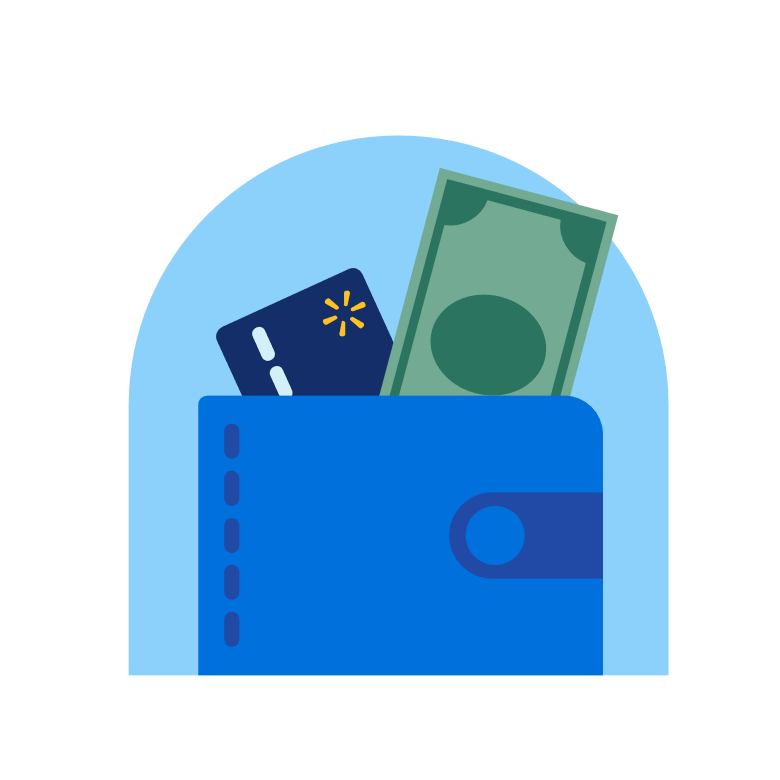 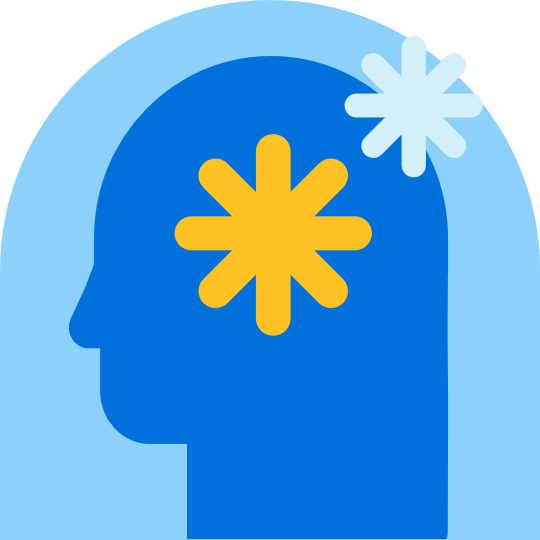 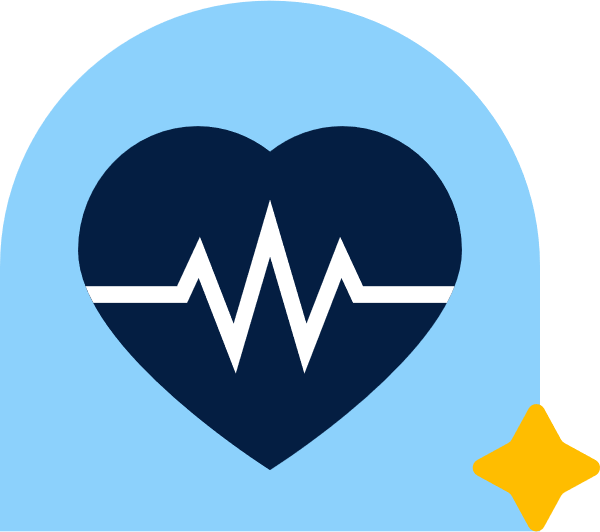 Mental​
(Mind)​

Help for managing stress, building resilience, and getting the care you need for yourself and your family.
Physical​
(Body)​

Easily connect with providers and save time and money with virtual health care, so you can live better.
Financial​
(Wallet)​

Help building your financial skills and knowledge, so you can make healthy financial choices.​
Own your well-being
[Speaker Notes: Well-being at Walmart recognizes that your mental, physical, and financial health are all connected. For example, if you’re under financial stress, that can lead to physical and mental health concerns. 
That’s why Walmart provides us access to support for all aspects of life. 
Walmart invests in benefits and resources to support your well-being. Your benefits package is an important part of the total value of working for Walmart. That’s why it’s important you understand what benefits you have access to and how to use them for your unique needs.]
What to know about eligibility
You can access some benefits as soon as you become a Walmart associate and at no cost. For others, you’ll need to meet eligibility requirements or enroll in a Walmart medical plan.
Look for these symbols to help you find programs:
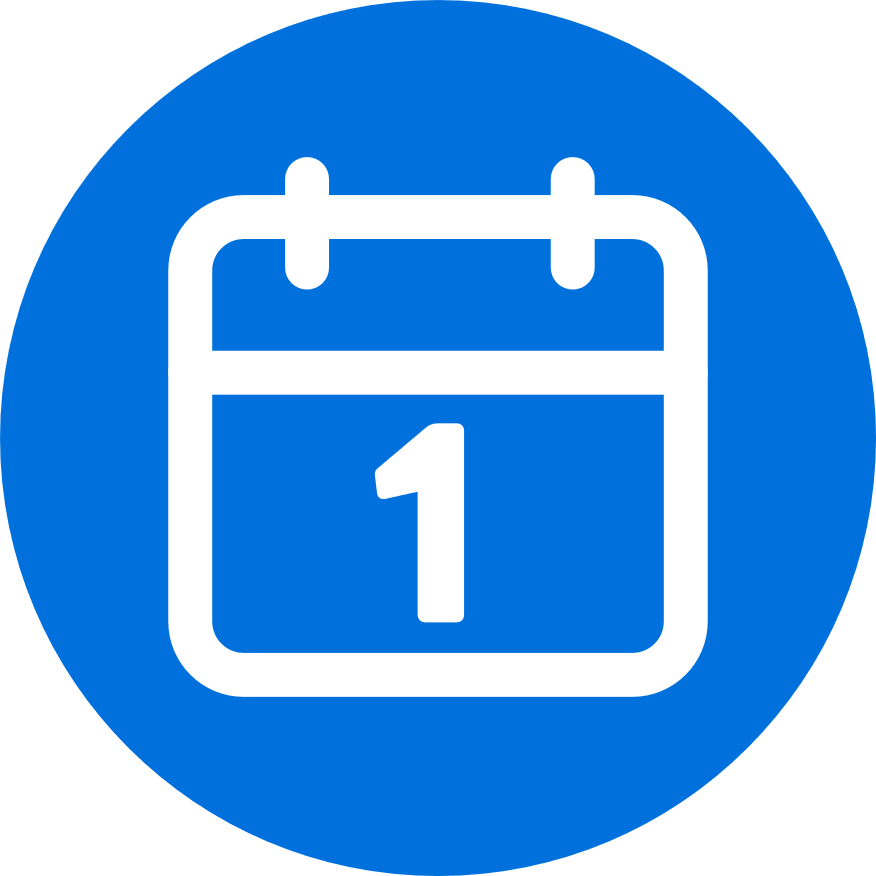 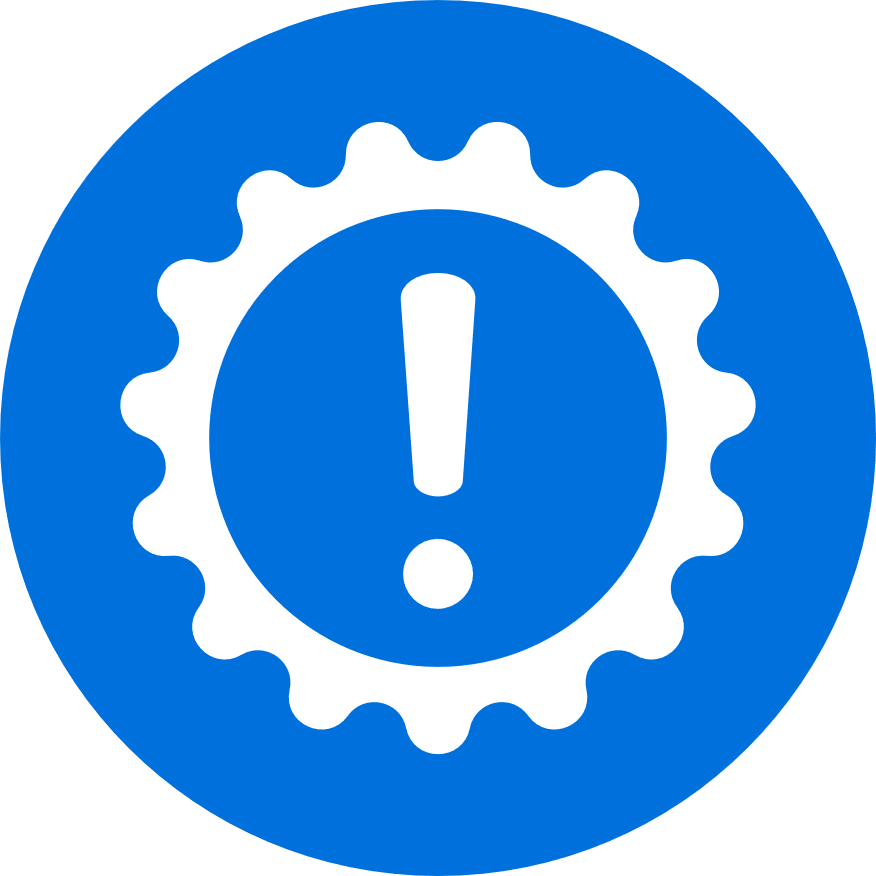 Available on Day One as a Walmart associate
Eligibility rules apply
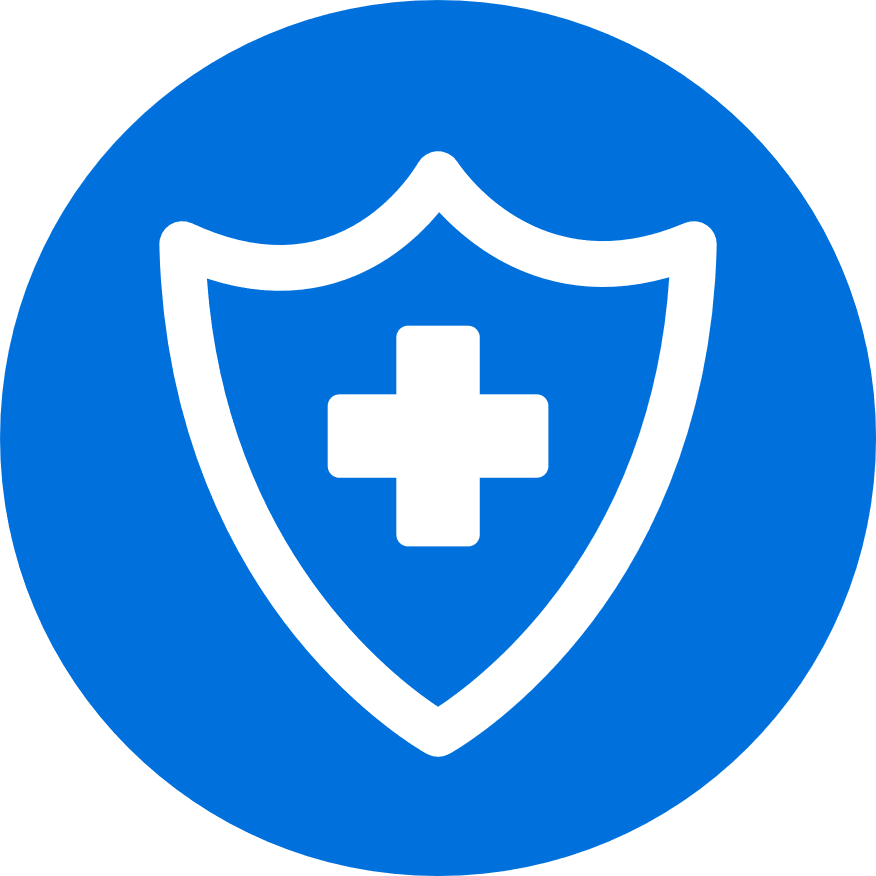 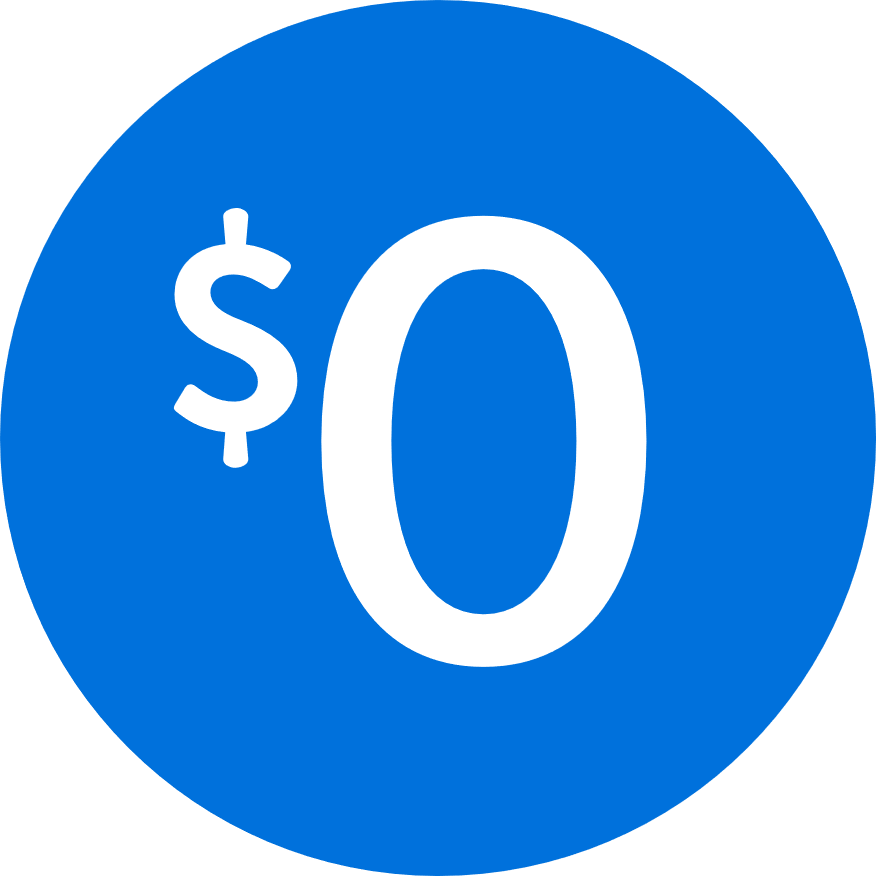 Part of most Walmart medical plans
Where to learn more
One.Walmart.com/Wellbeing
One.Walmart.com/BenefitsGuide
No cost to use this benefit
Own your well-being
[Speaker Notes: You can access some of these benefits on your first day as a Walmart associate, and some of those Day One benefits are available at no cost to you.
For others, you’ll need to meet eligibility requirements before you can enroll in them. You can see the full range of support for well-being at Walmart at One.Walmart.com/Wellbeing.
And you can see the benefits you’re eligible for, and those you’re currently enrolled in, by visiting your personalized Benefits Guide at One.Walmart.com/BenefitsGuide. You’ll see personalized information if you’re signed into OneWalmart.
We’ll use the symbols shown on this slide as quick signals for which benefits are available on your Day One, linked to medical plan enrollment or other eligibility rules, or available at no cost to you.]
Benefits Key
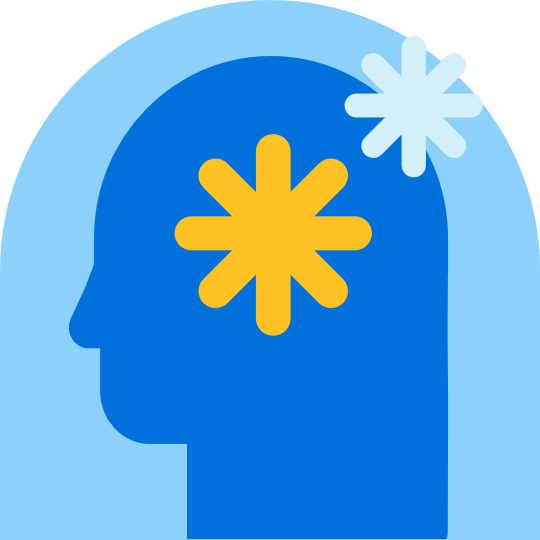 Tools to live better:
Mental
Available on Day One as a Walmart Associate
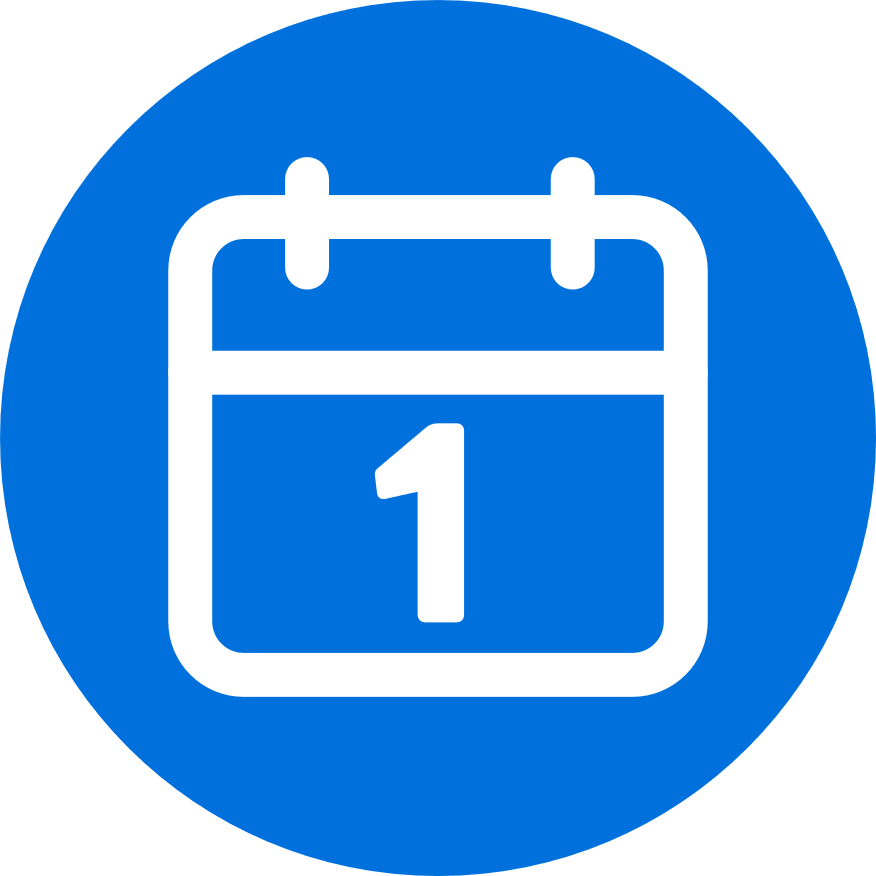 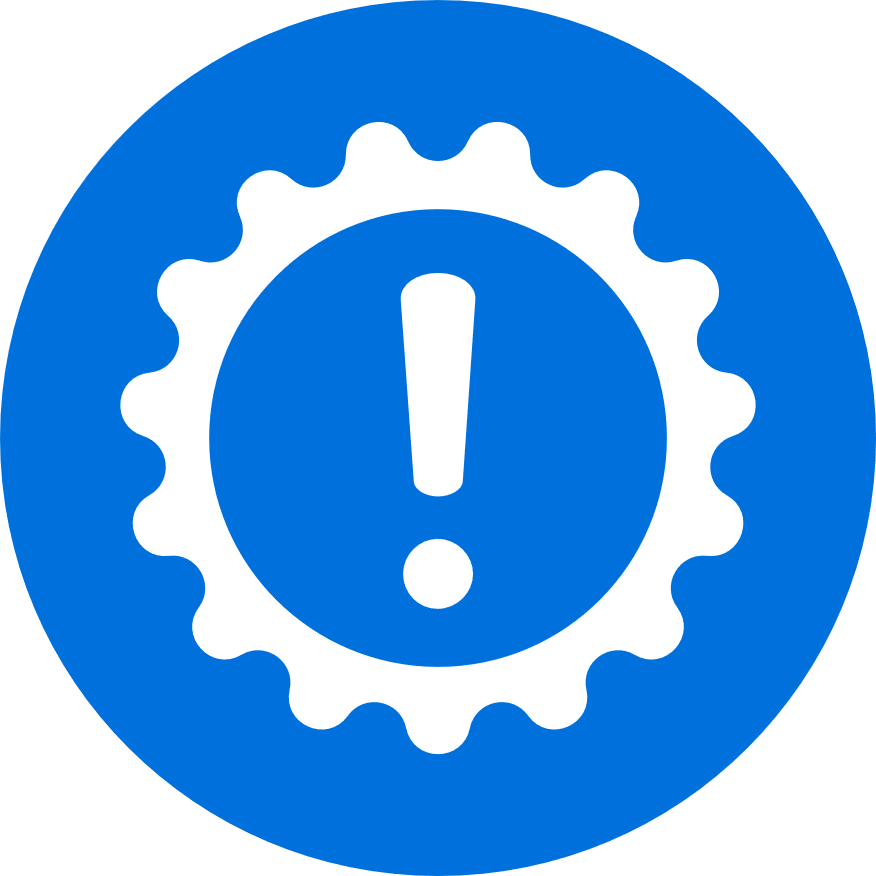 Eligibility rules apply
Part of most Walmart medical plans
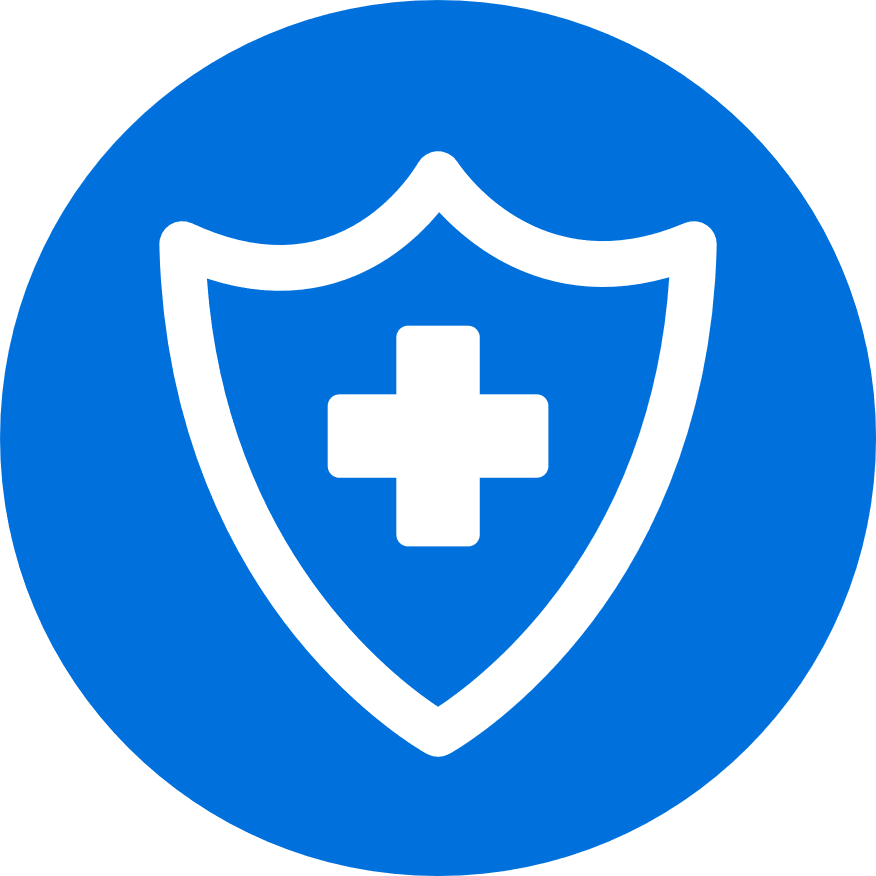 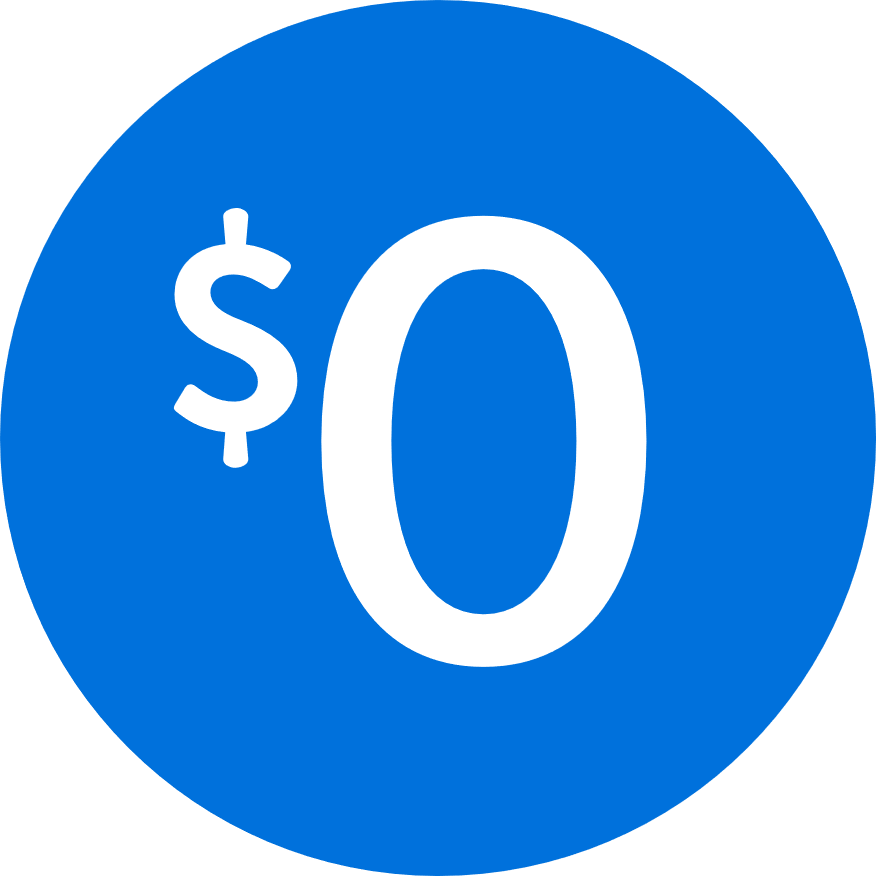 No cost to use this benefit
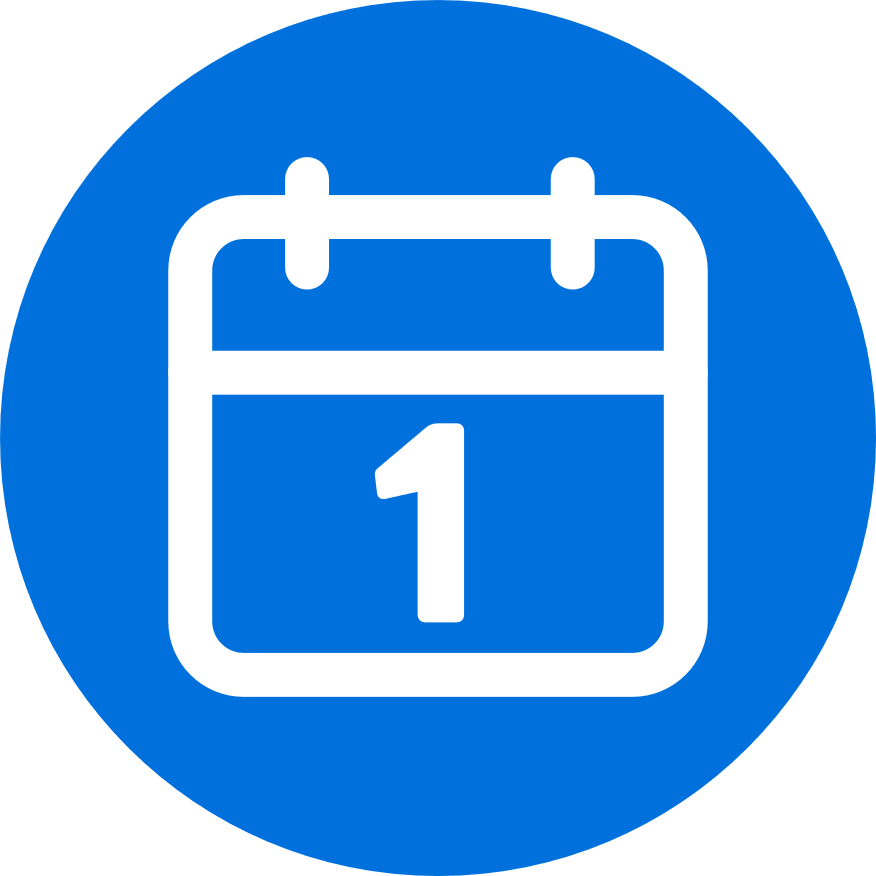 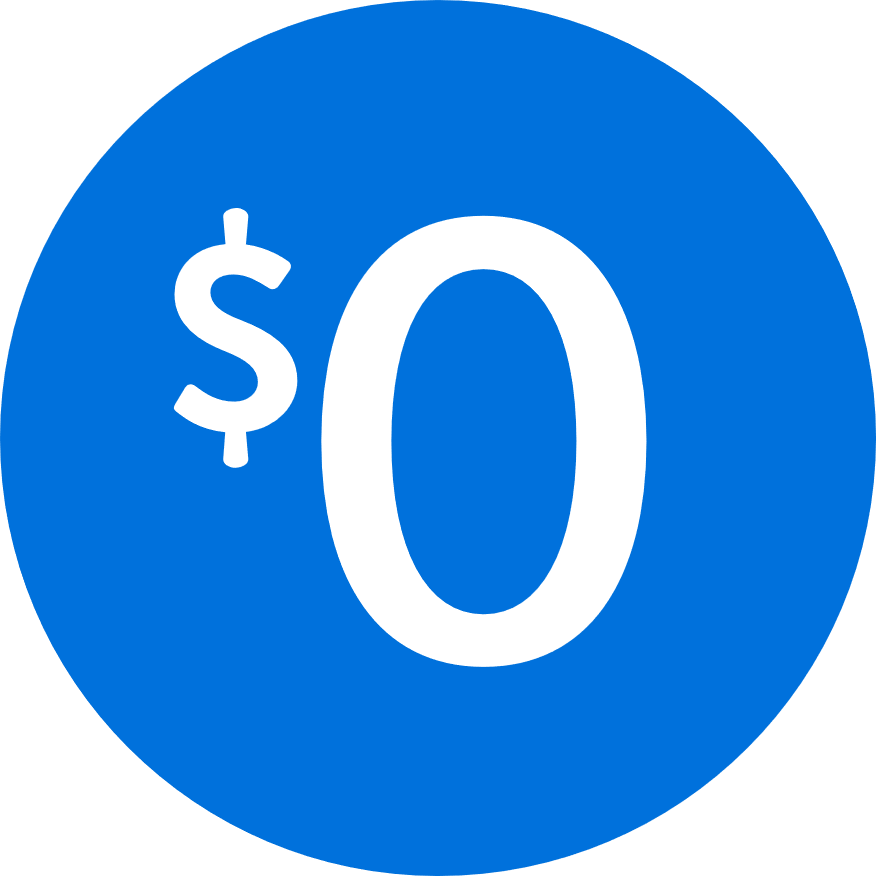 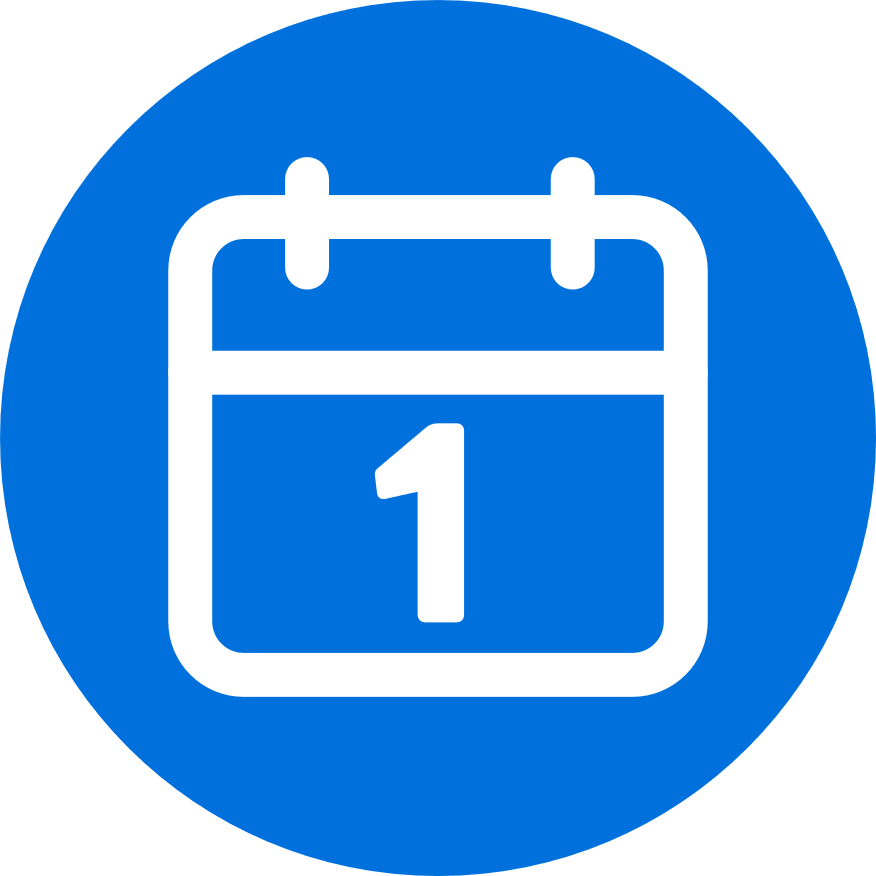 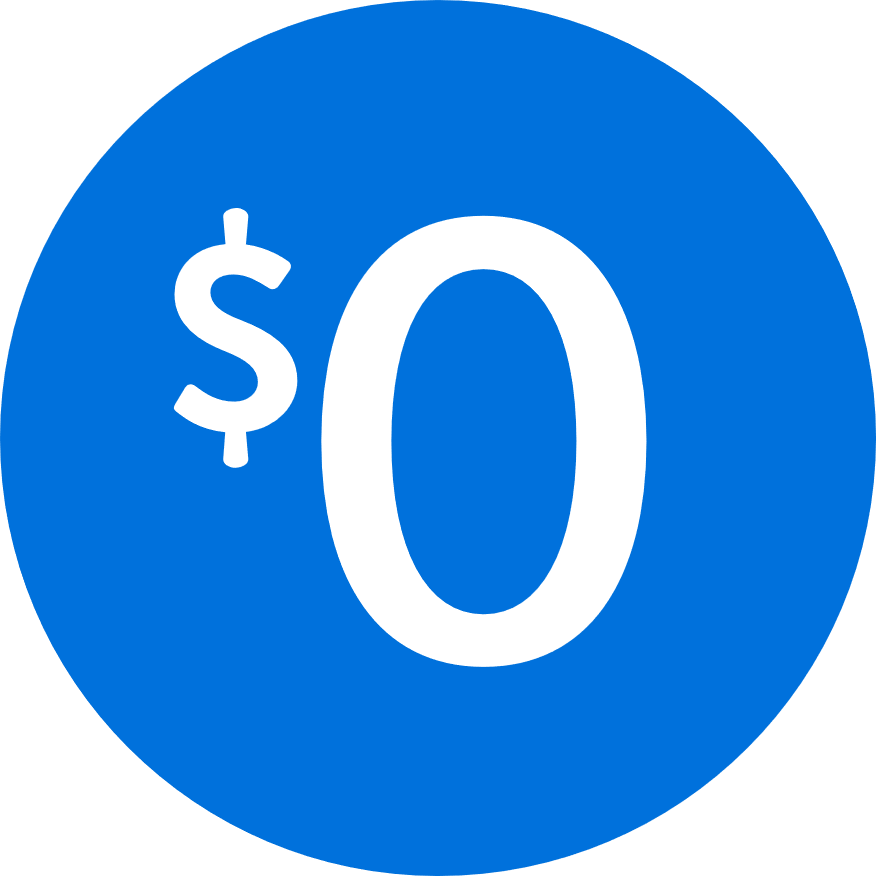 Get 20 visits with a mental health professional at no cost to you. 
You and your eligible family members can see licensed therapists in person or virtually, and mental health coaches virtually.
Find peer support. 
Access a group chat monitored by a trained moderator and connect anonymously with people who are dealing with similar struggles as you.
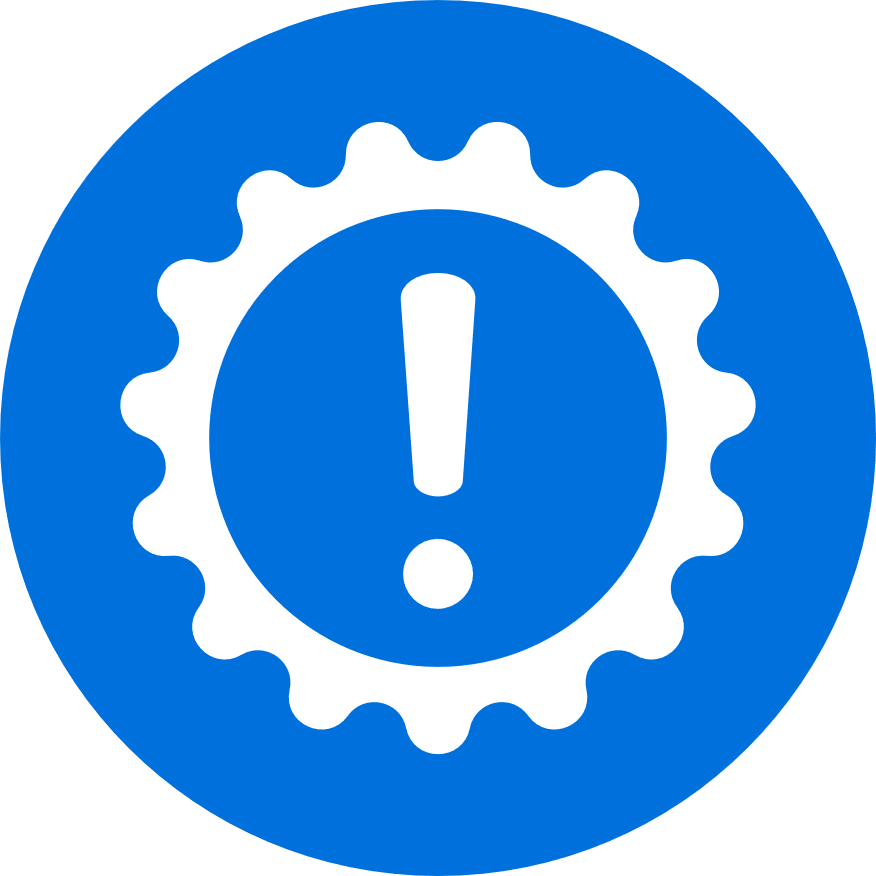 Take time away.
Focus on the things that matter most with paid time off, or qualifying paid or unpaid leaves of absence.
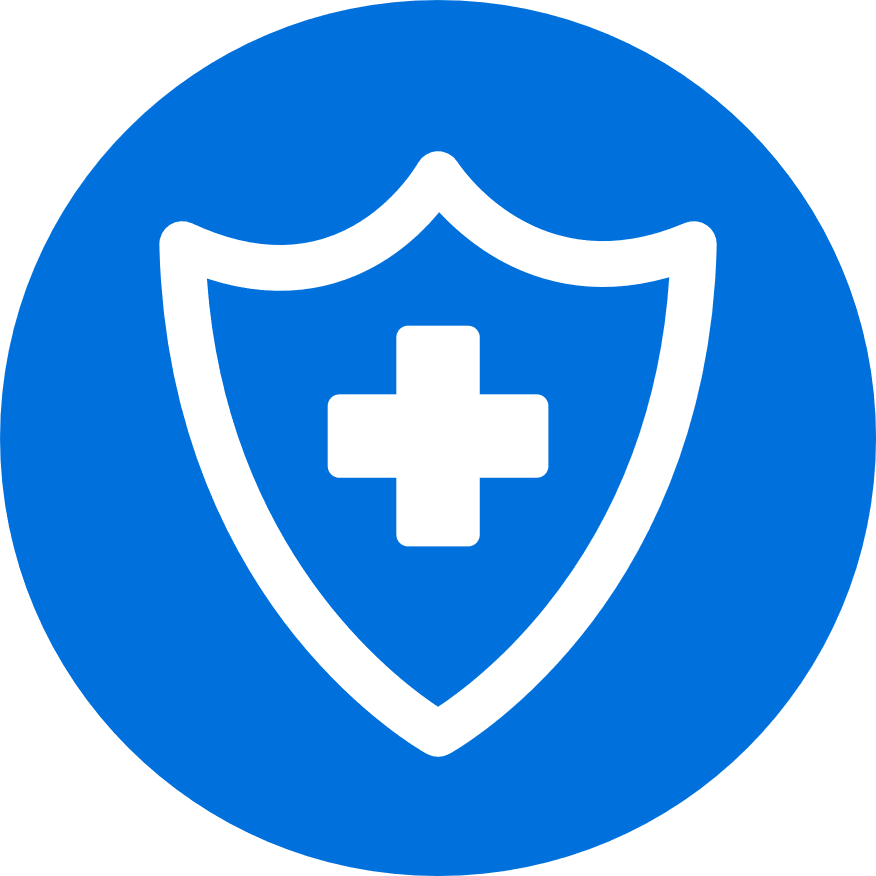 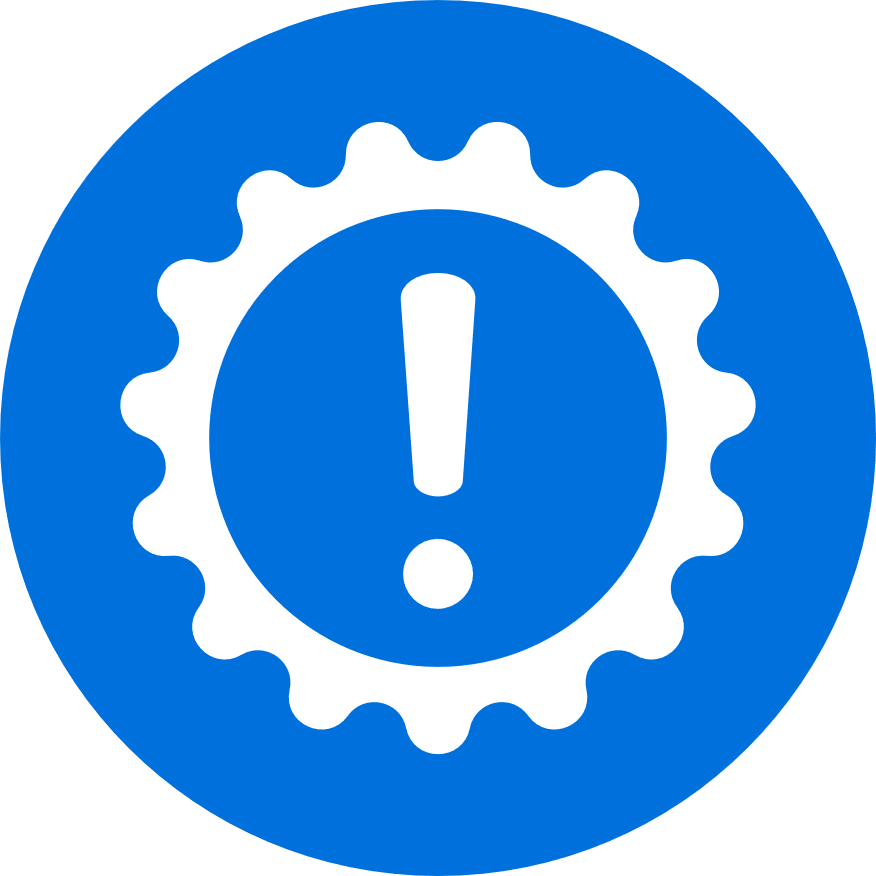 Connect with a psychologist or psychiatrist in person or virtually. 
If you are looking for support, your Walmart medical plan covers mental health services, too.
Own your well-being
[Speaker Notes: Mental well-being is interconnected with all aspects of life at work and at home. That’s why we offer a range of programs to meet you where you are on your mental well-being journey. From crisis support to building new resilience skills, there’s something for everyone.
Here are a few things to know about the programs on this slide:
Get 20 visits with a mental health professional – Associates and eligible family members get no-cost access to 20 sessions per eligible person per year with a therapist or mental health coach through Lyra.
If you are looking for support, your Walmart medical plan covers mental health services, too. You can connect virtually with a licensed mental health therapist or a psychiatrist, and more through Doctor On Demand by Included Health.
Find peer support – This program, through Supportiv, provides an online community for associates to connect anonymously with people facing similar challenges. They can join conversations about parenting, caring for aging family members, navigating office politics, coping with a serious illness, and much more.
Take time away – Eligibility for Paid Time Off (PTO), FlexTO or leaves of absence varies. Associates can find details that apply to them at One.Walmart.com/PTO and One.Walmart.com/LOA.]
Benefits Key
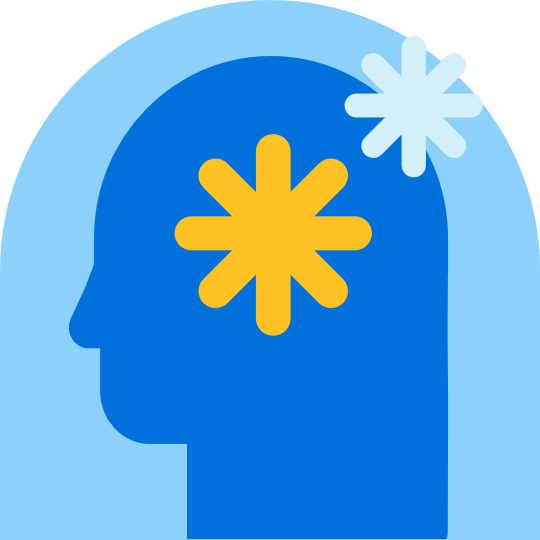 Tools to live better:
Mental
Available on Day One as a Walmart Associate
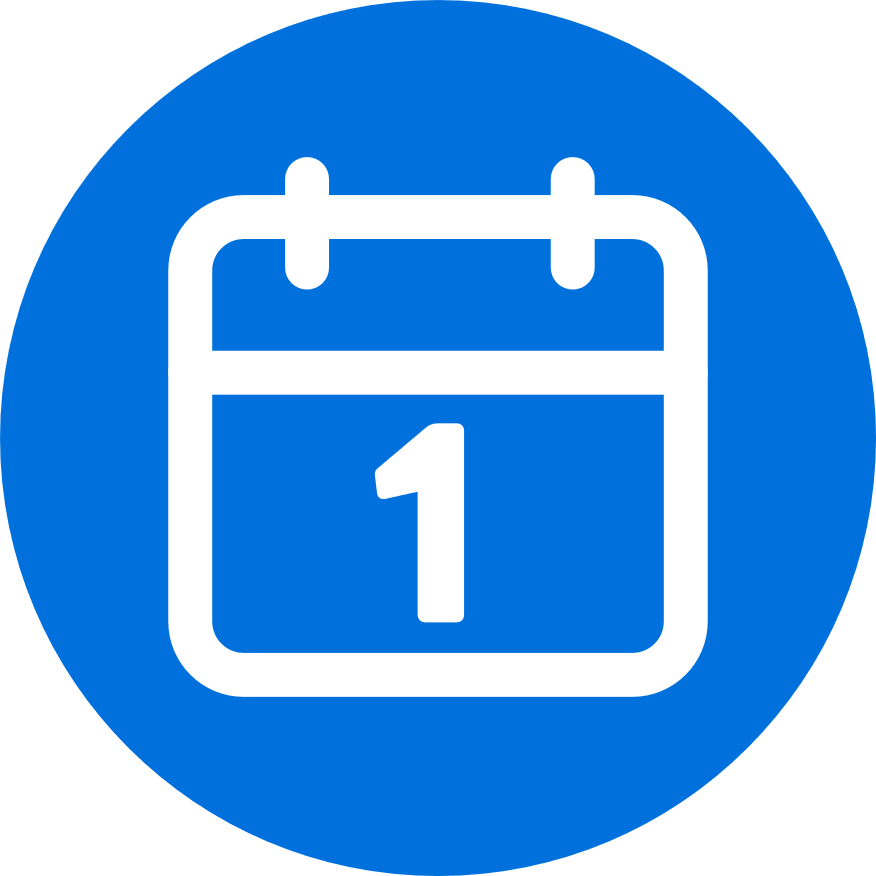 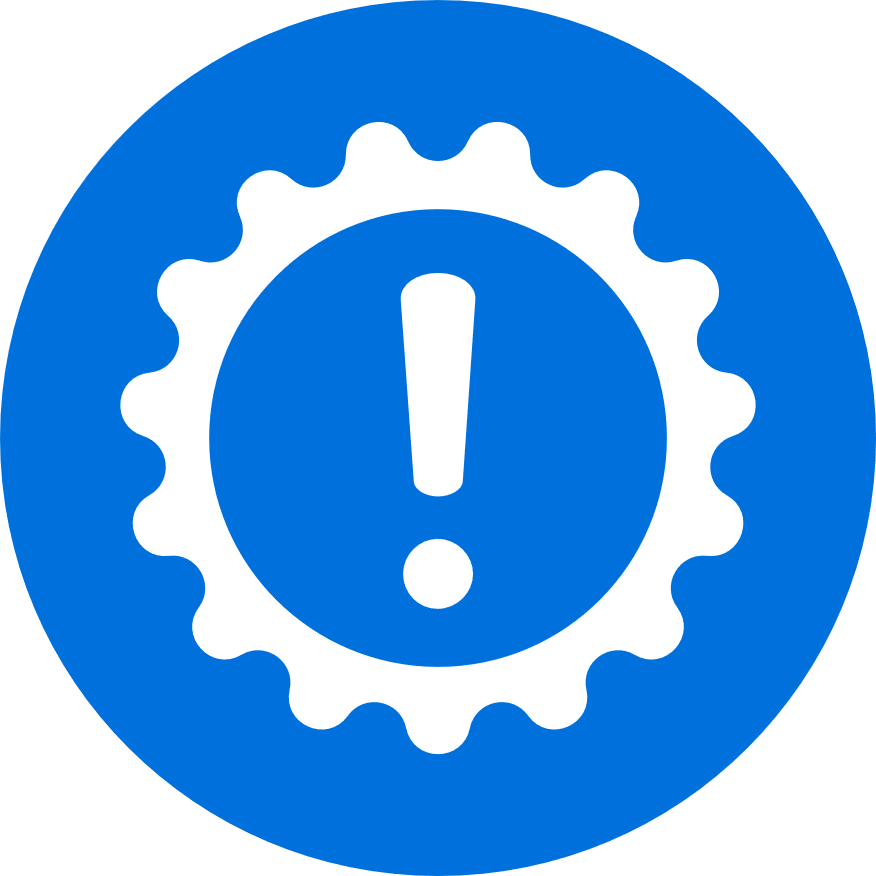 Eligibility rules apply
Part of most Walmart medical plans
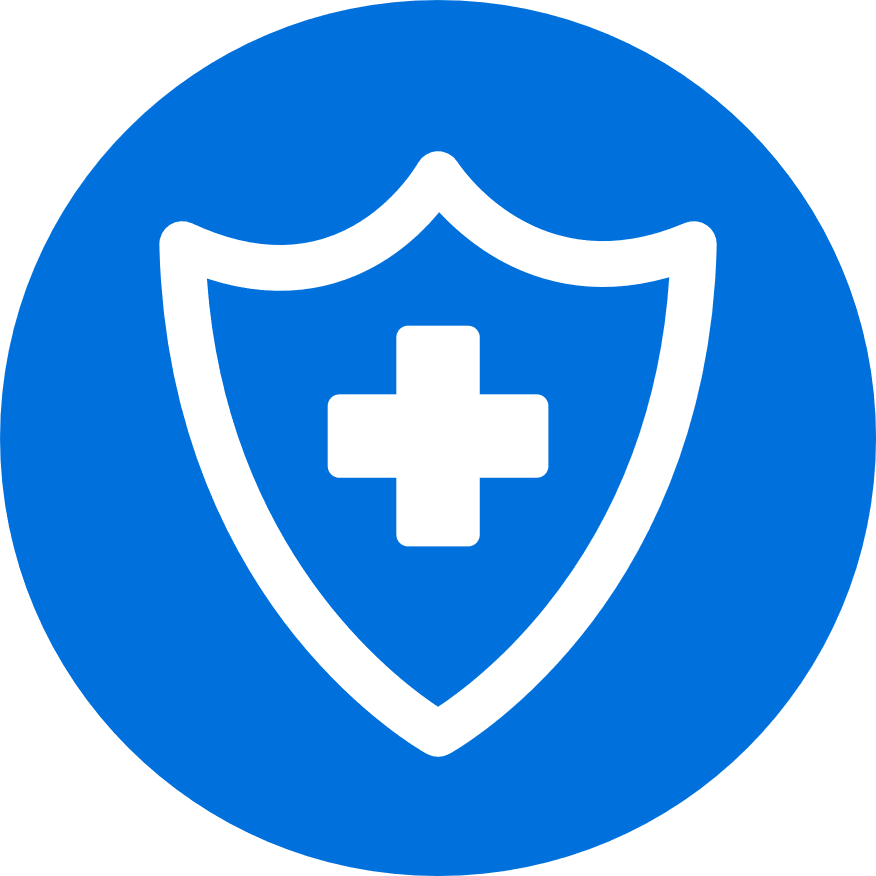 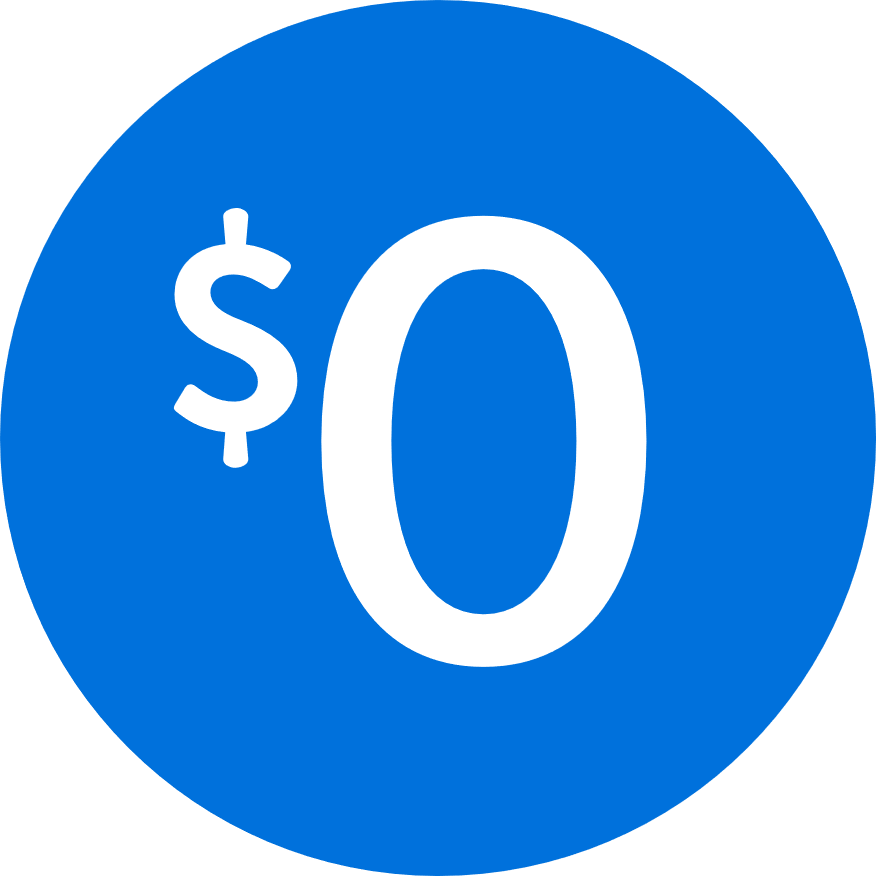 No cost to use this benefit
Take a guided microbreak
to reduce stress, reset, and refocus by downloading an app directly to your Walmart Microsoft Teams account.
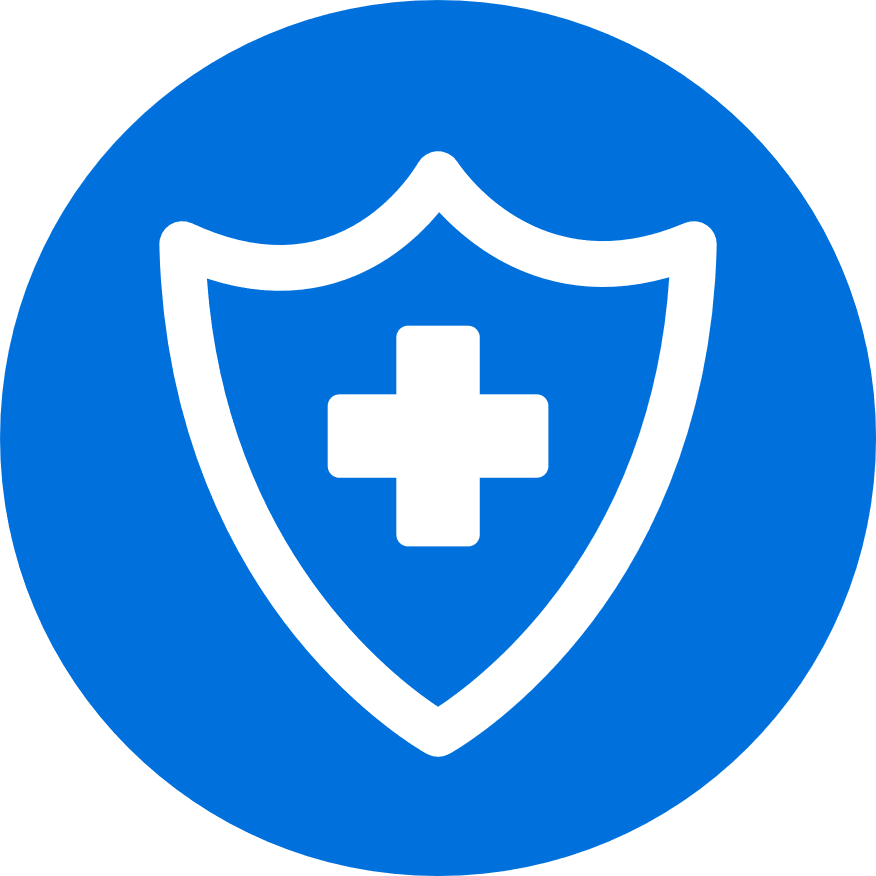 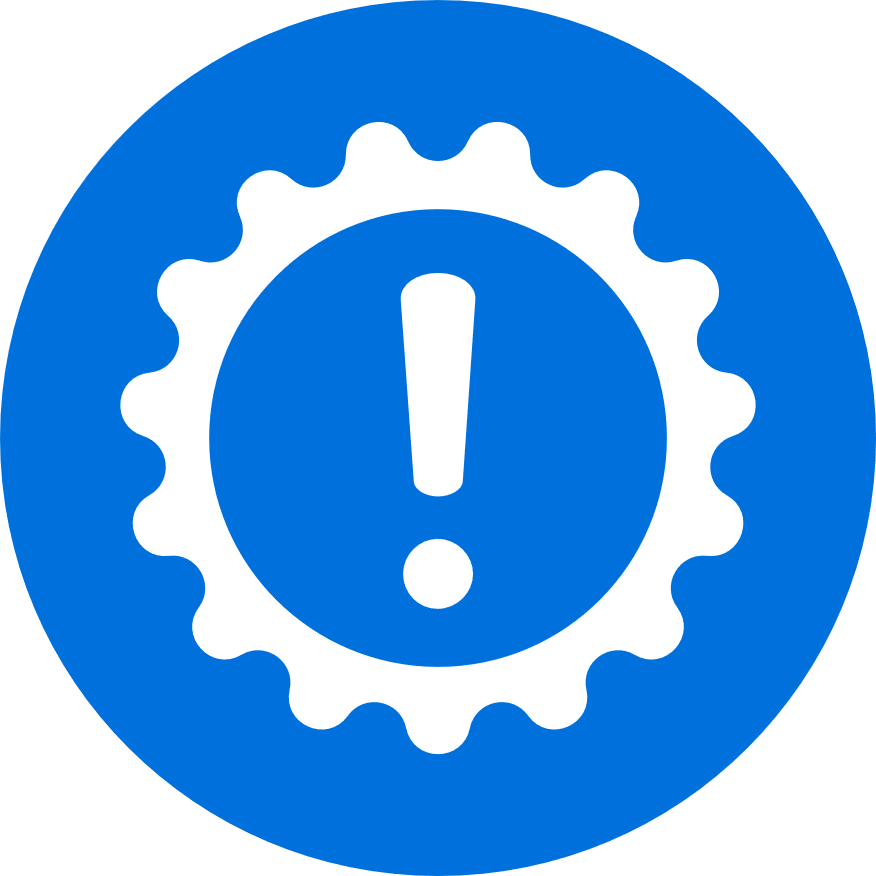 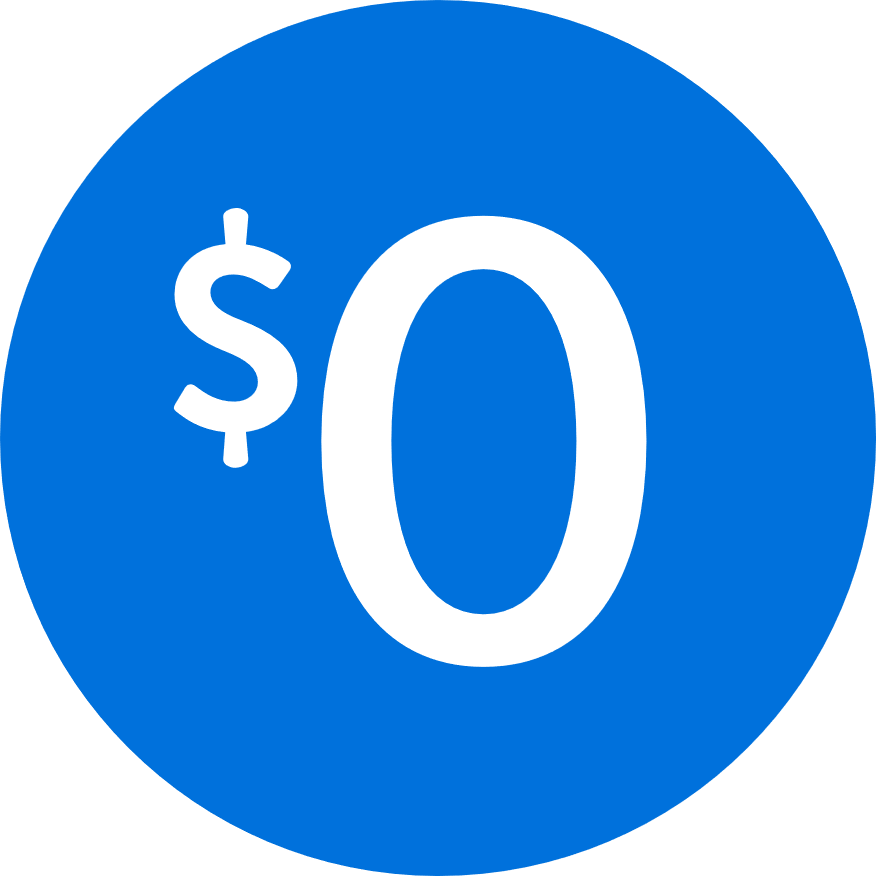 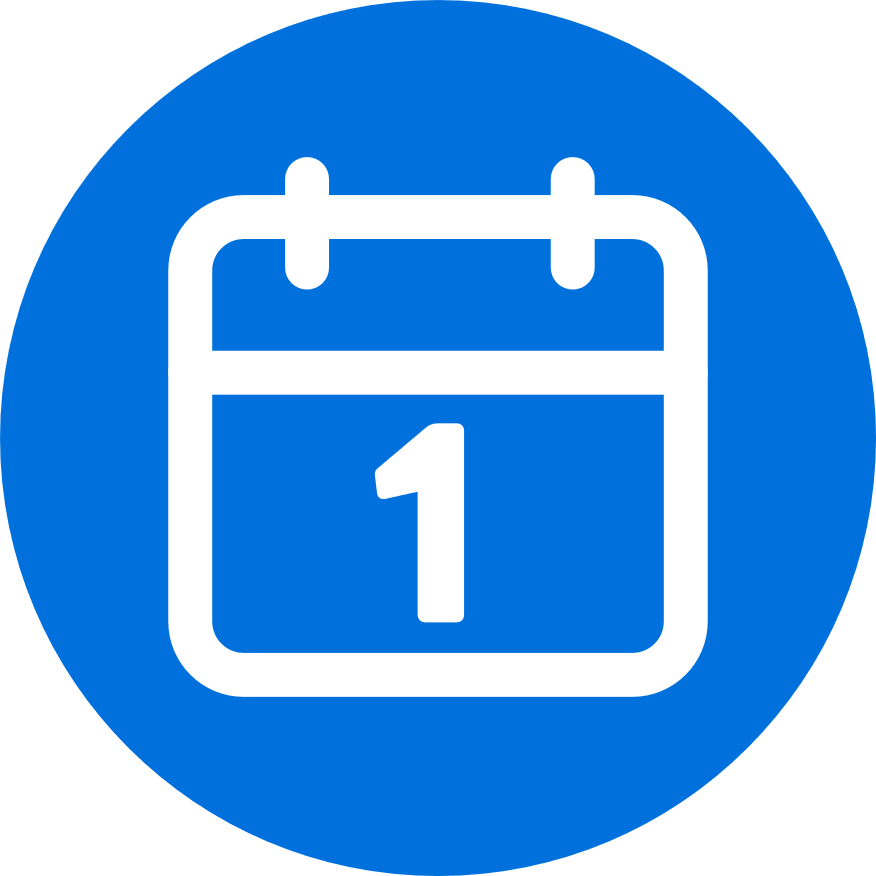 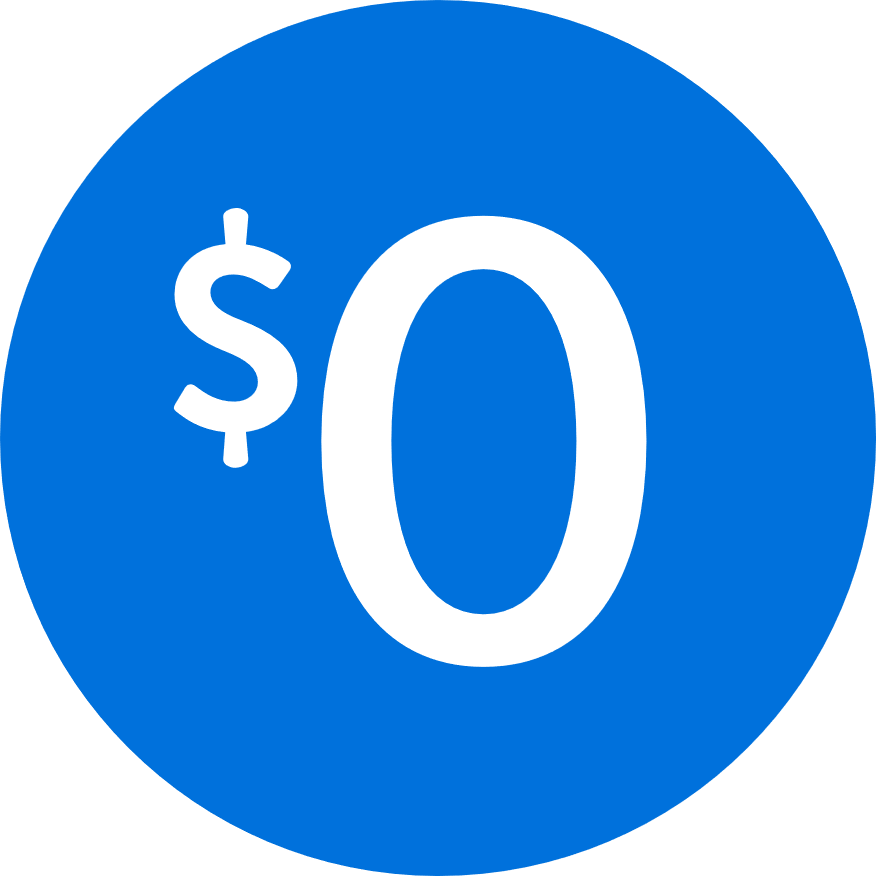 Get help when you need it most. 
Everyone needs help from time to time. A licensed clinician may reach out to you to check in, offer support, or connect you with other benefits.
Own your well-being
[Speaker Notes: Here are a few things to know about the programs on this slide:
Everyone needs help from time to time, and if you’re enrolled in most Walmart medical plans, you may get help that comes to you. A licensed clinician from AiRCare may call you to check-in, offer confidential, personalized well-being support, or connect you with other benefits, as needed. 
Take a guided microbreak – Download the Breakthru app for Microsoft Teams to receive prompts to take short breaks in your workday. Small breaks can help you find balance, recharge, and manage stress more effectively.]
Benefits Key
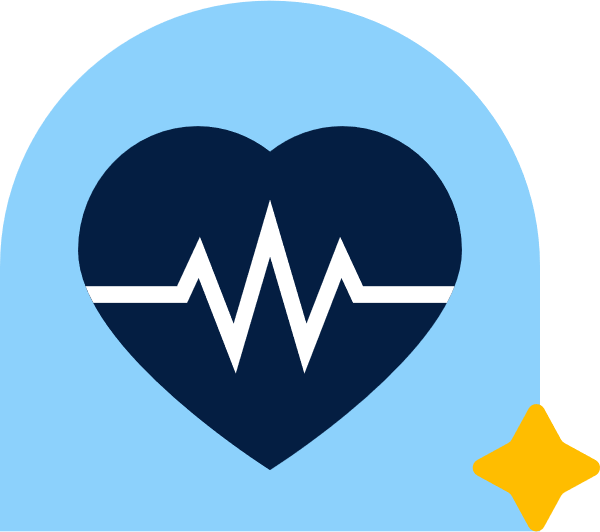 Tools to live better:
Physical
Available on Day One as a Walmart Associate
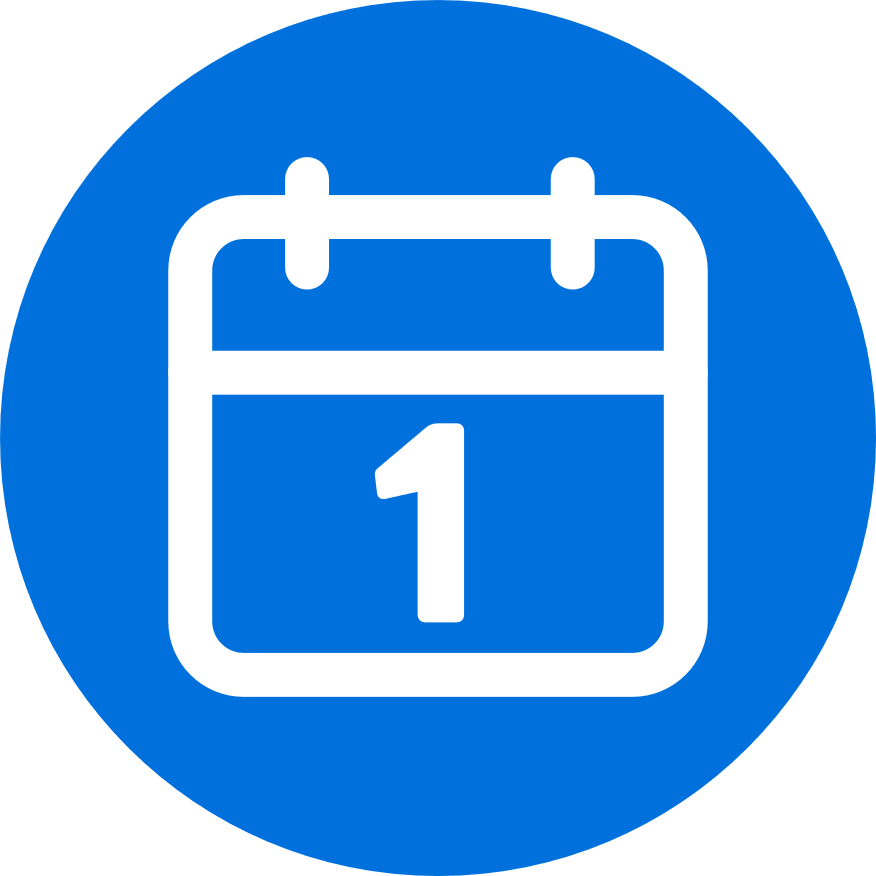 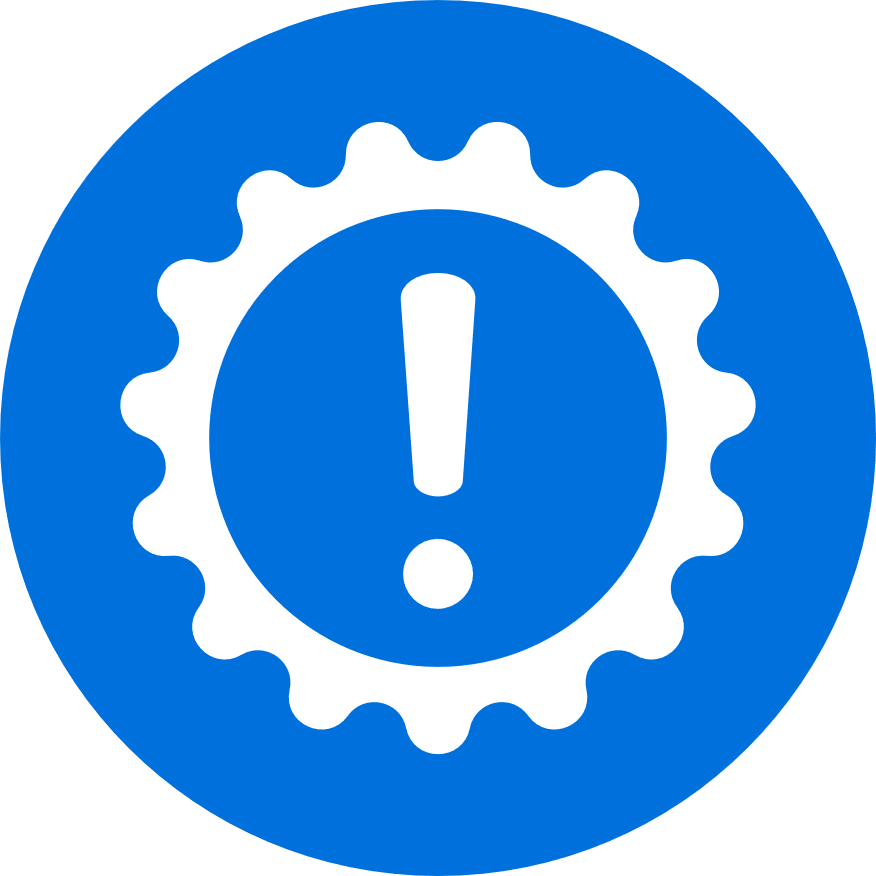 Eligibility rules apply
Part of most Walmart medical plans
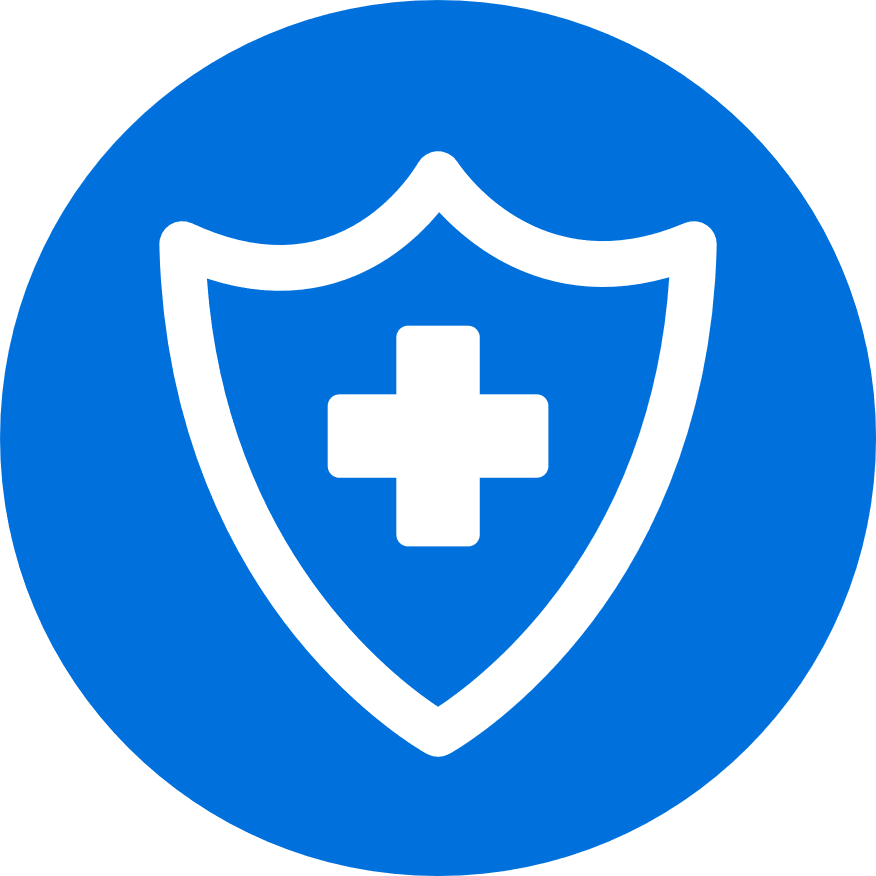 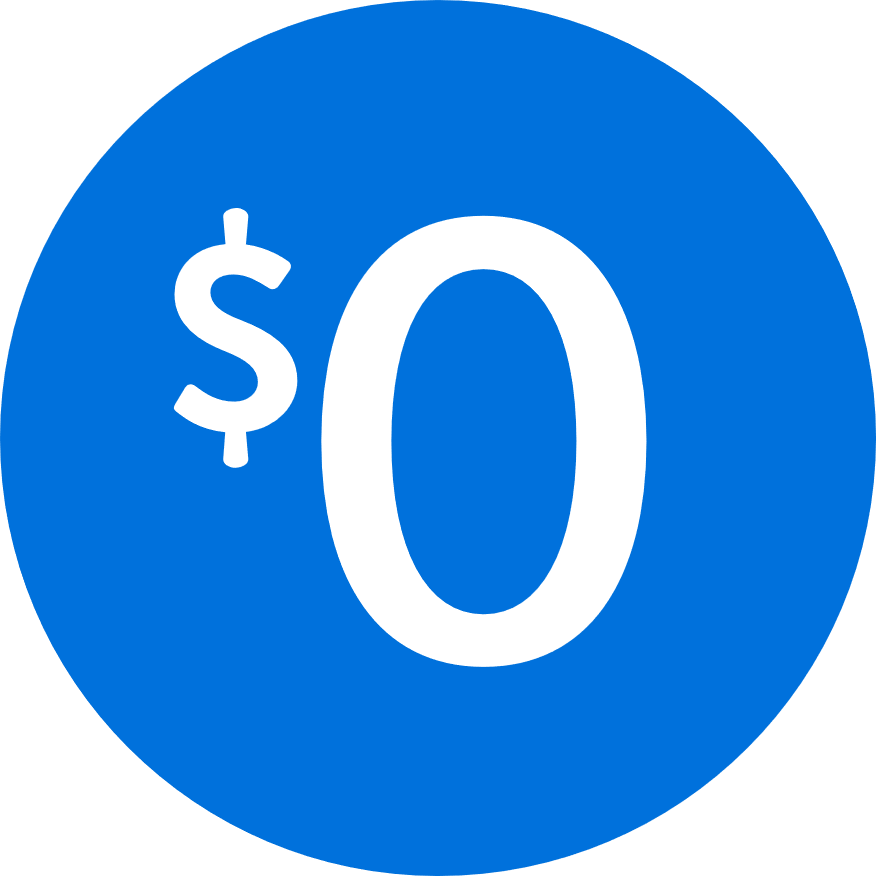 No cost to use this benefit
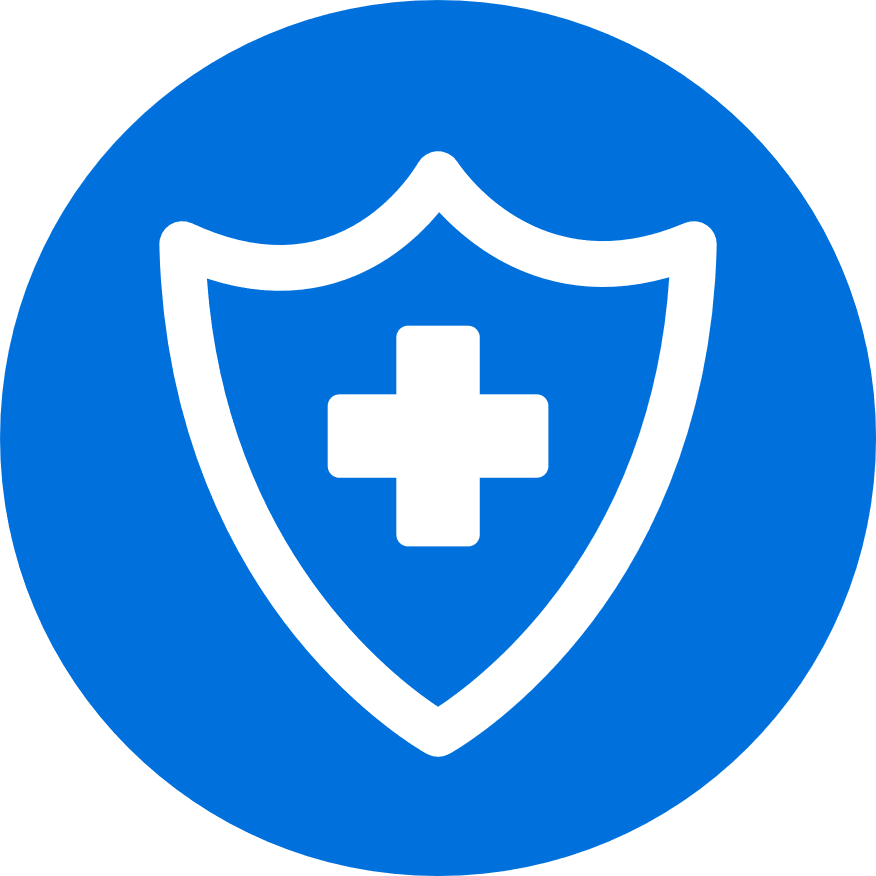 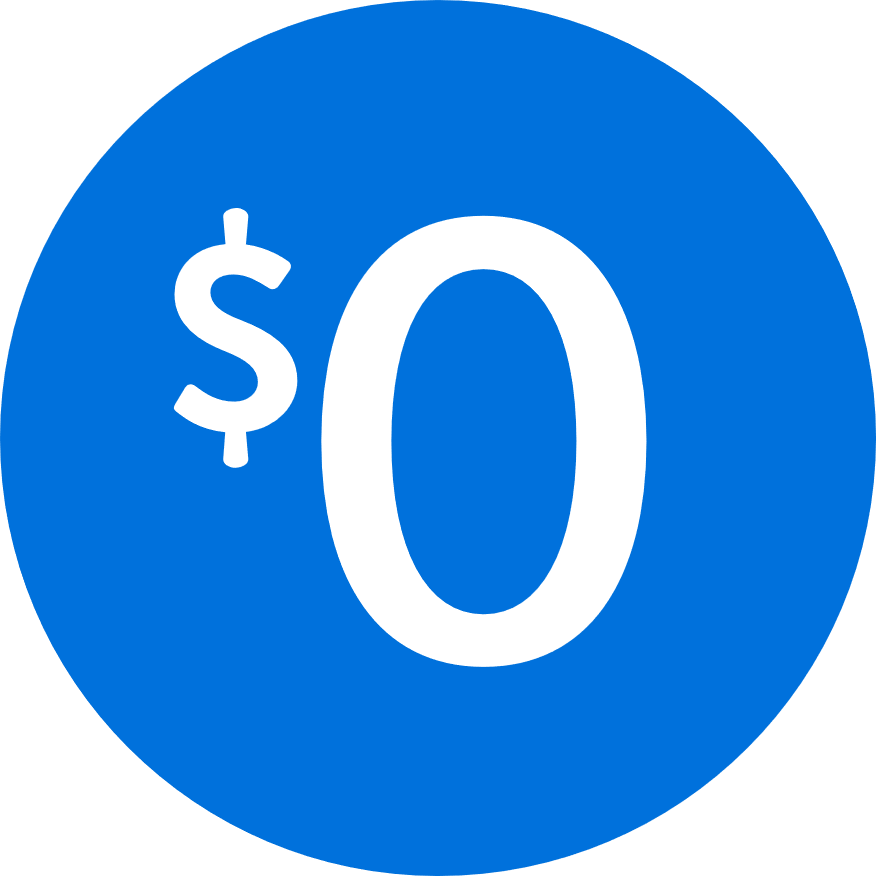 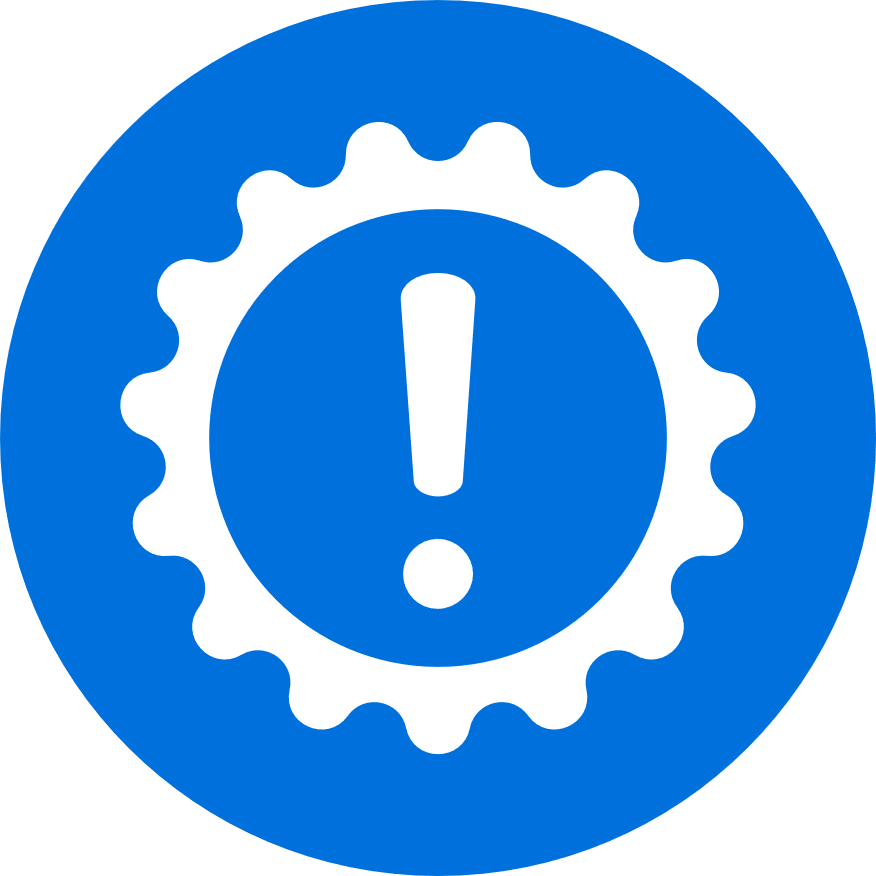 Find a doctor in your network. 
Easily identify providers in your area. Get the right care at the right provider, so you can live better.
Get covered.
Choose coverage that works for you with medical, dental, vision, life insurance, and more. See your options in your personalized Benefits Guide.
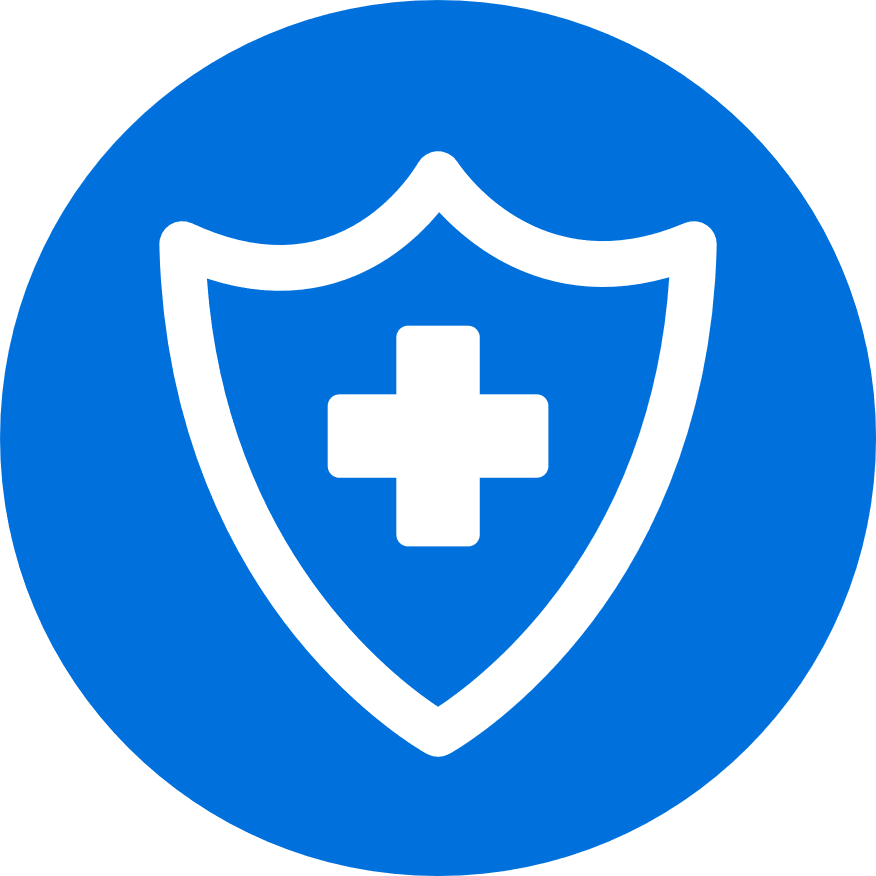 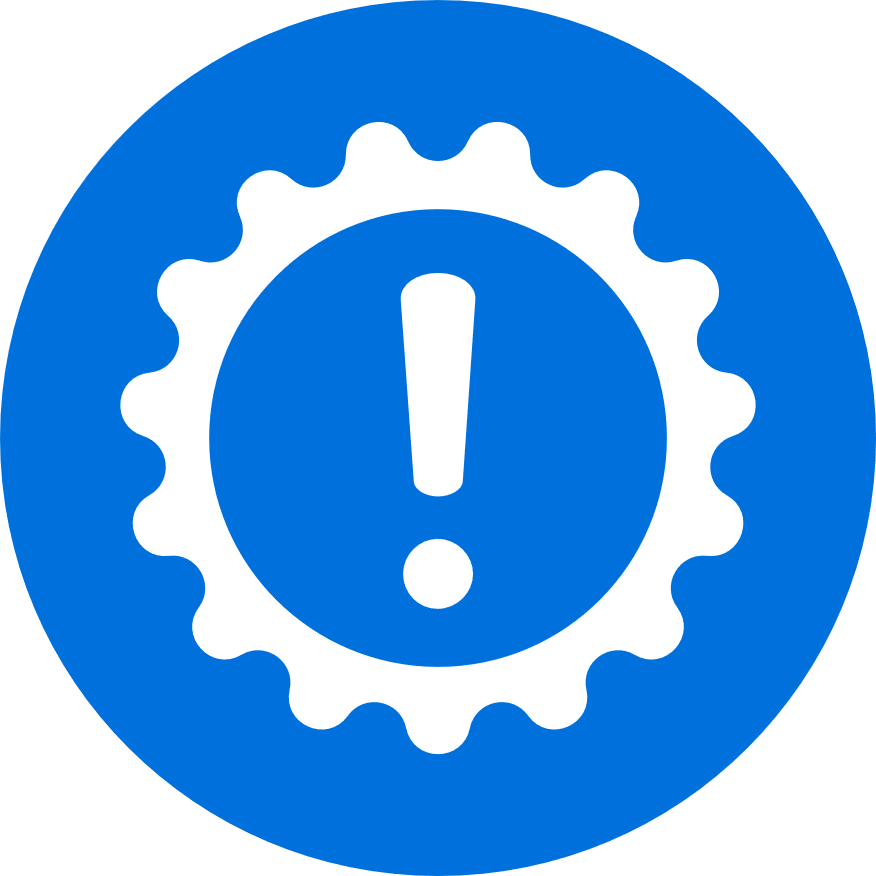 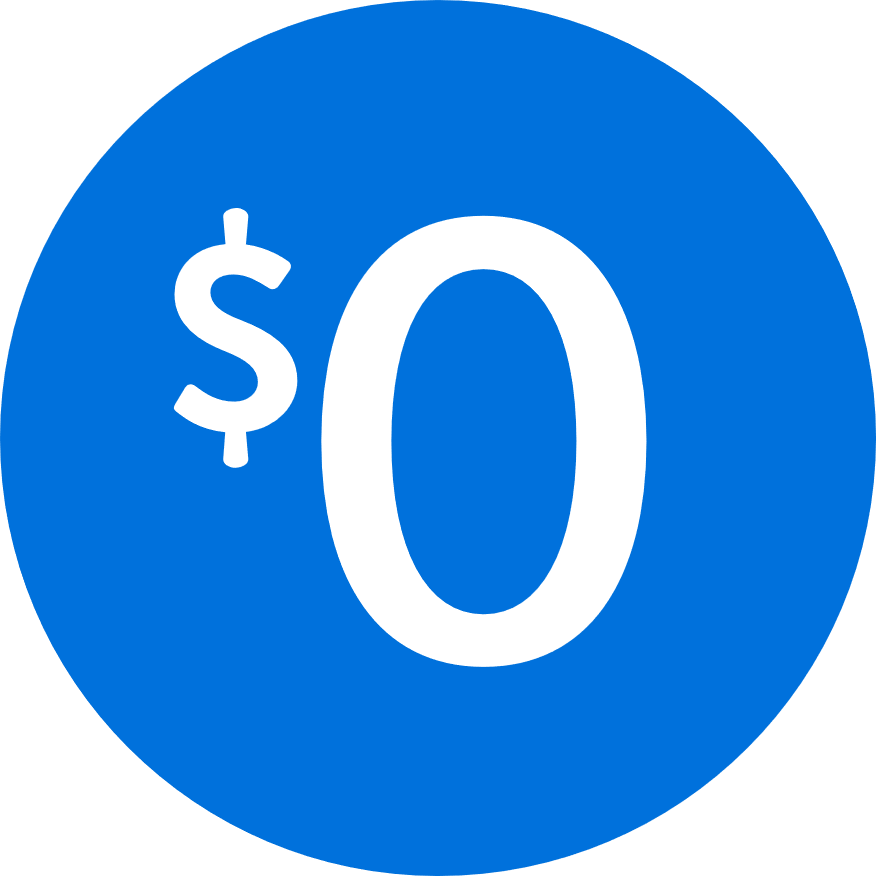 Skip the waiting room.
Through Doctor On Demand by Included Health, receive care virtually for primary, urgent, mental health care, and some at-home labs*—anytime, anywhere. 
Additionally, connect virtually for gut health care and physical therapy.*
Enroll in dental and vision coverage
that works for you.
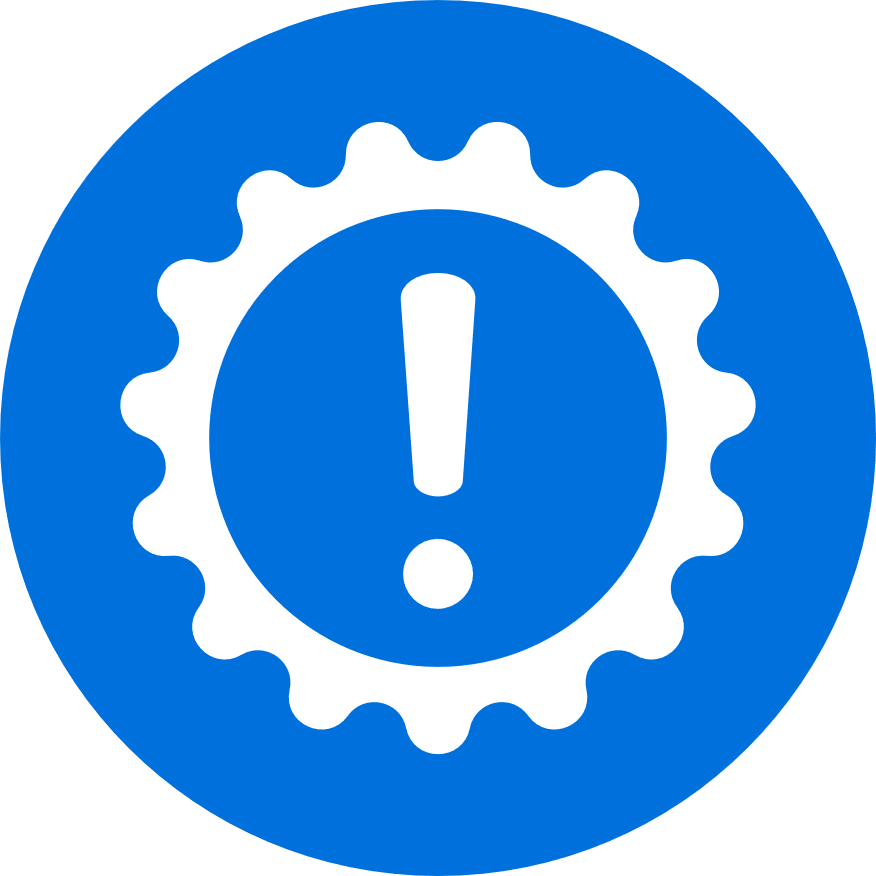 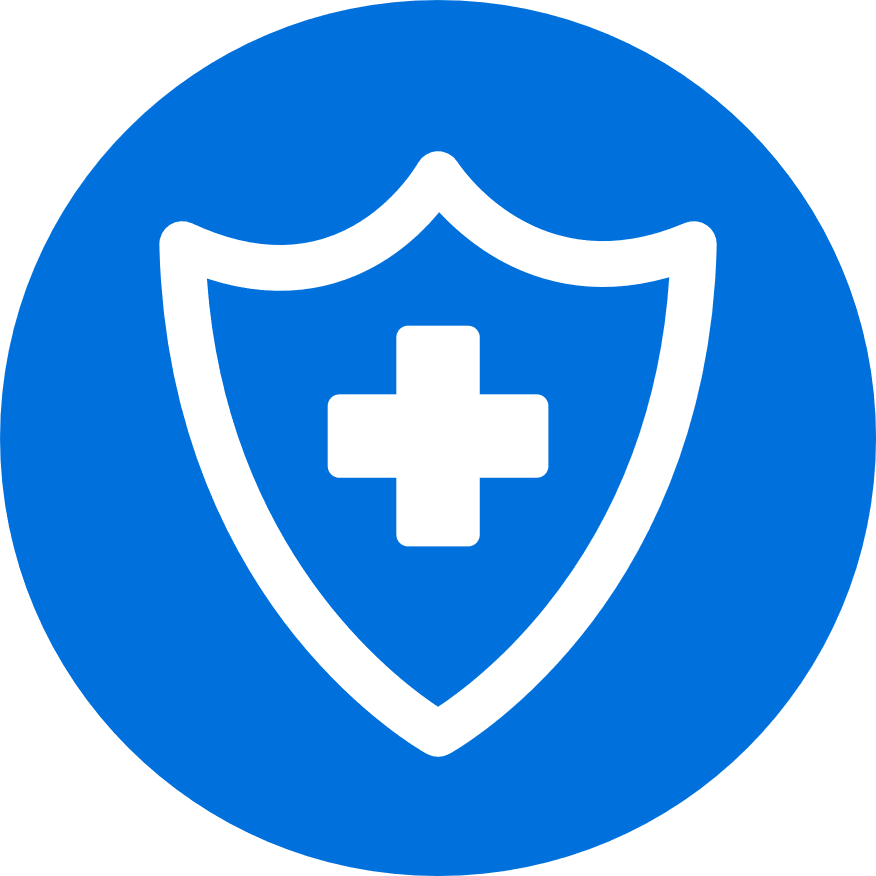 Save on prescriptions 
through pharmacy coverage with a $4 copay for most generic prescriptions.
* Deductible applies for Saver Plan participants.
Own your well-being
[Speaker Notes: Physical health is what most people think of first when they hear the term “well-being”. It’s an important pillar in your overall well-being, which is why we offer a spectrum of support resources for all associates, regardless of their health status.
Here are a few things to know about the programs on this slide:
Get covered – Walmart offers medical plan options to eligible associates so they can find the coverage that fits their needs best. Associates can find full, personalized details in their Benefits Guide at One.Walmart.com/BenefitsGuide.
Enroll in dental and vision coverage – Eligible associates can choose dental and vision coverage, even if they aren’t eligible for medical coverage. Find more in the Benefits Guide.
Save on prescriptions – Pharmacy coverage comes as part of all Walmart medical plans. Most generic prescriptions cost only $4 when filled at a Walmart or Sam’s Club pharmacy.
Find a doctor in your network – You can find a provider based on transparent ratings and patient outcomes. Get started at IncludedHealth.com/Walmart.
Skip the waiting room – You have access to a range of virtual care solutions to help you get care quickly wherever you live or work through Doctor On Demand by Included Health. Connect for primary care, urgent care, mental health support, and more. Other virtual care services include gut health and physical therapy.]
Benefits Key
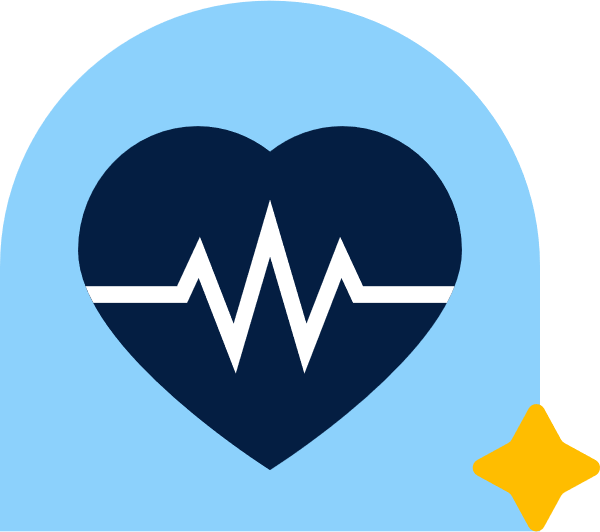 Tools to live better:
Physical
Available on Day One as a Walmart Associate
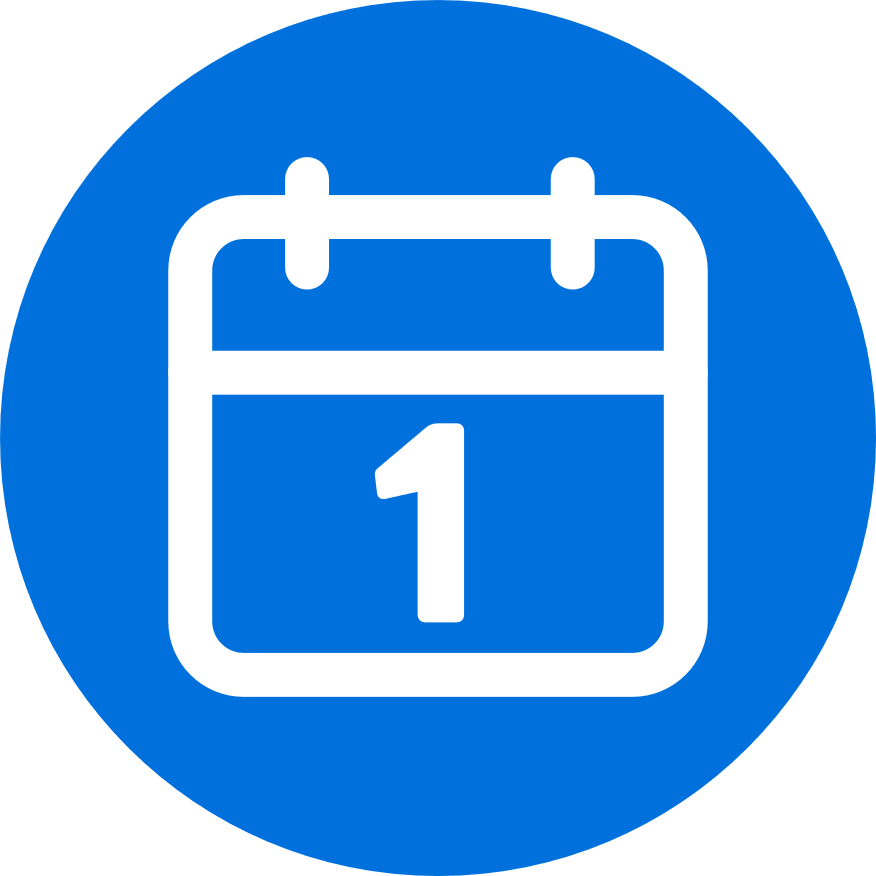 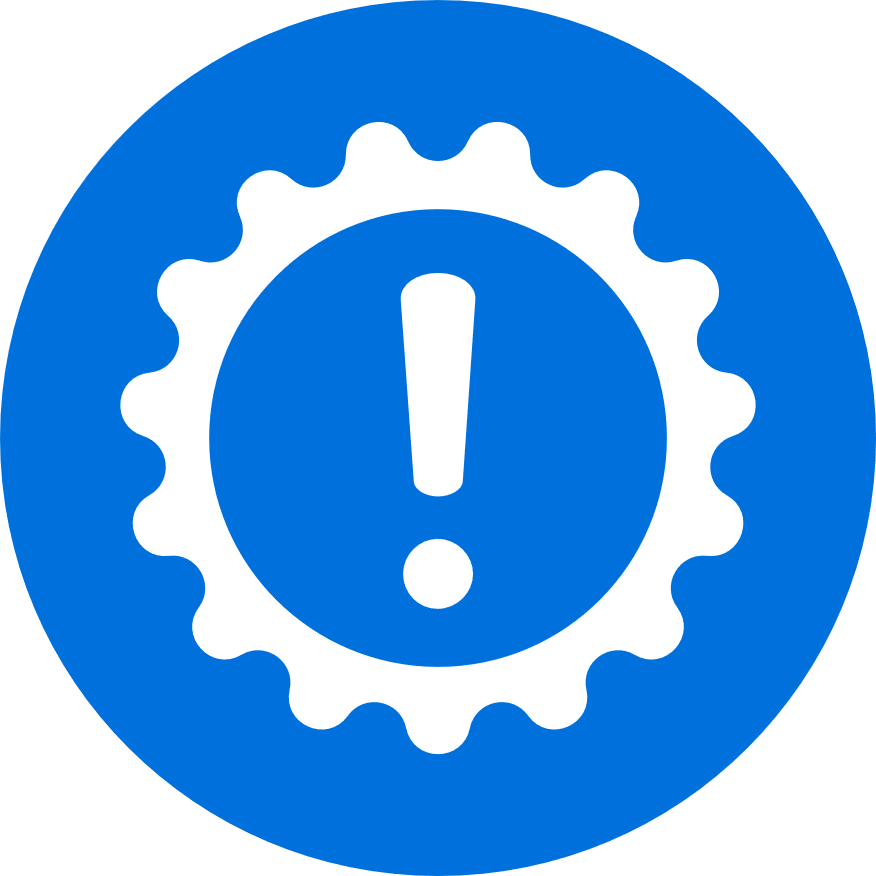 Eligibility rules apply
Part of most Walmart medical plans
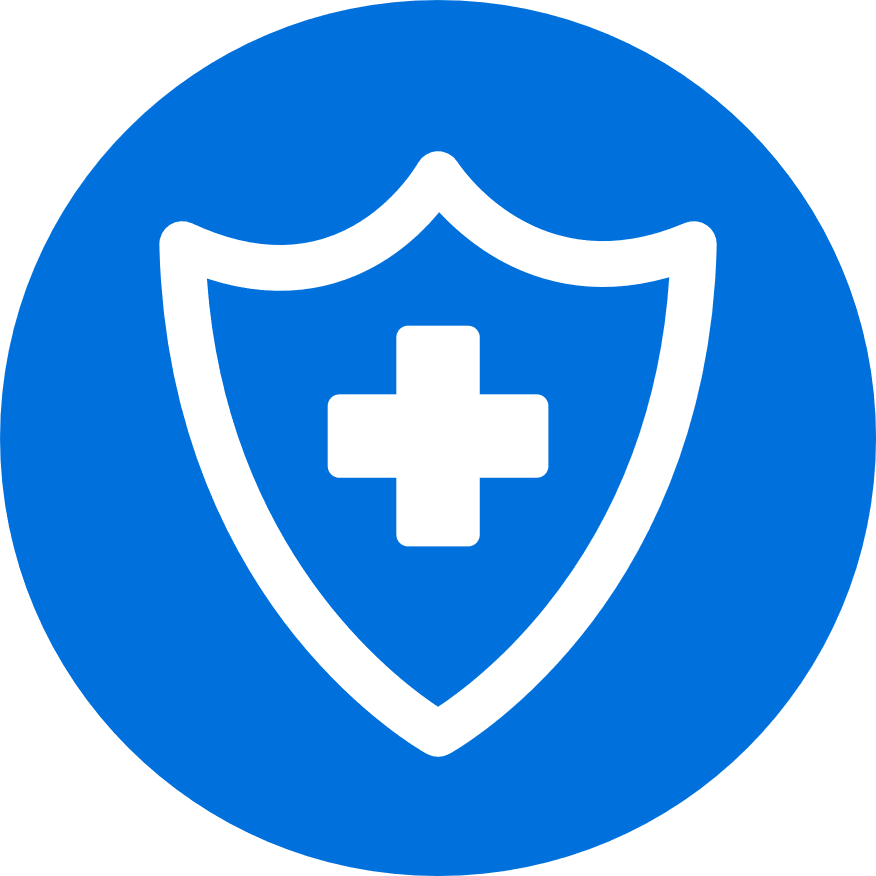 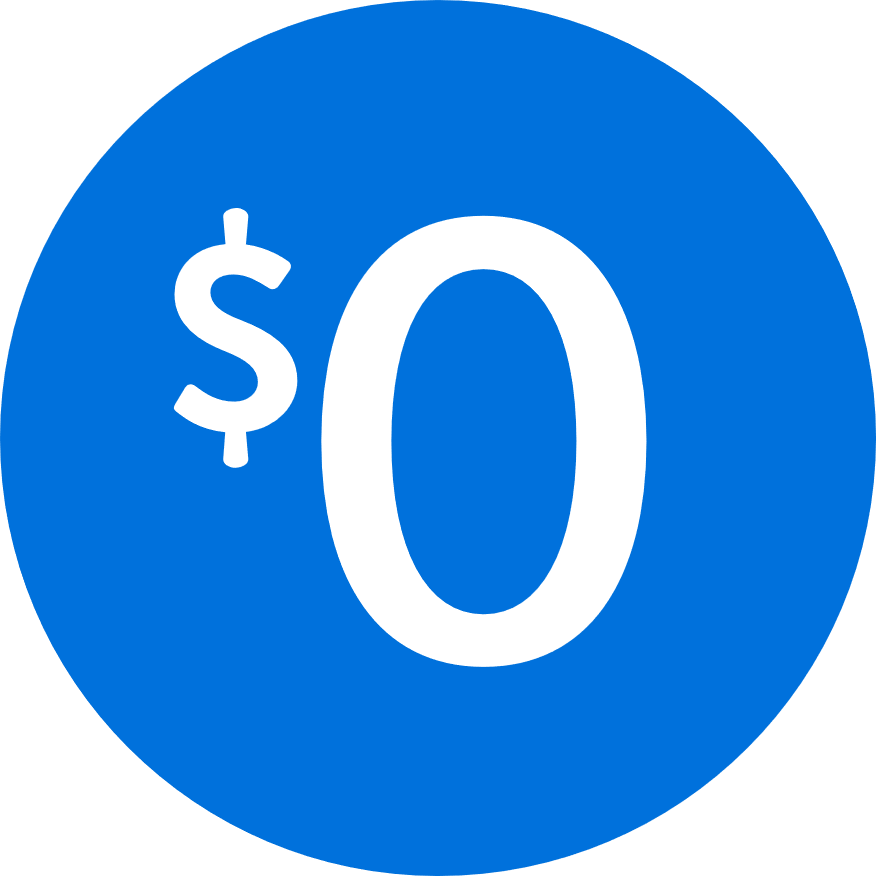 No cost to use this benefit
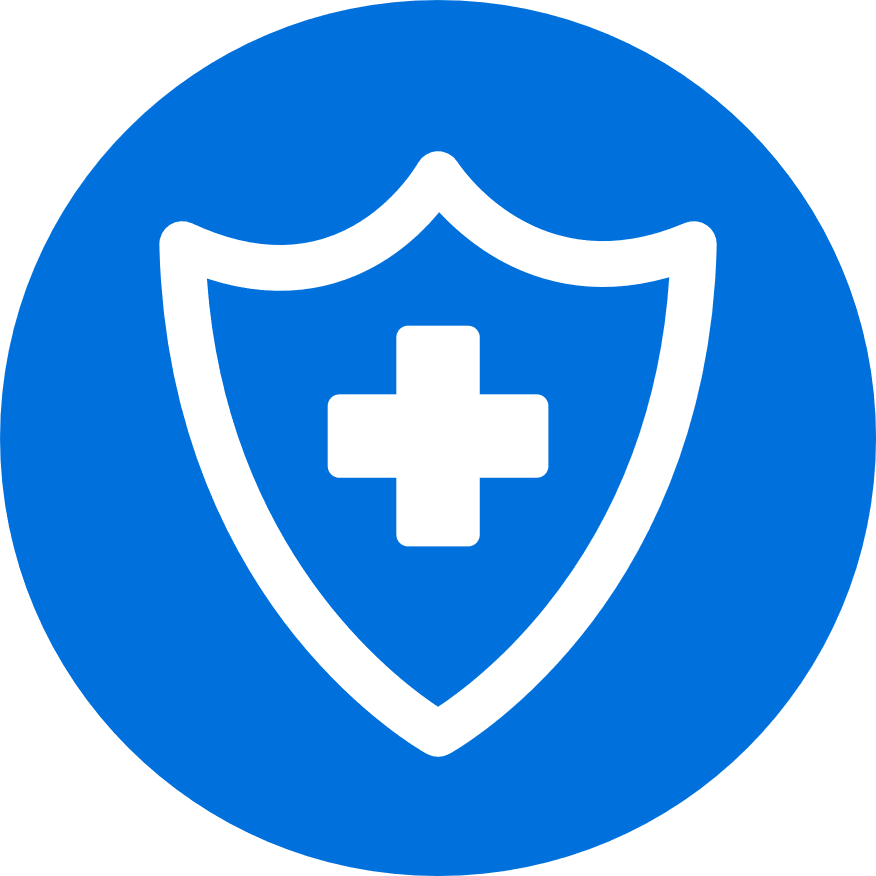 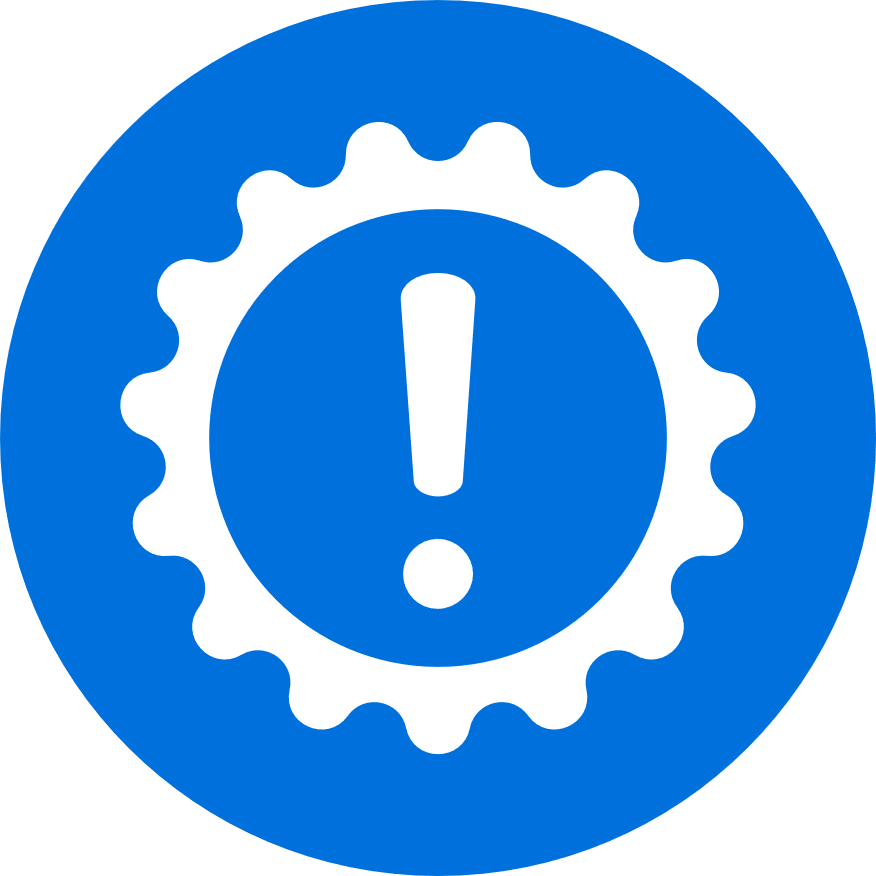 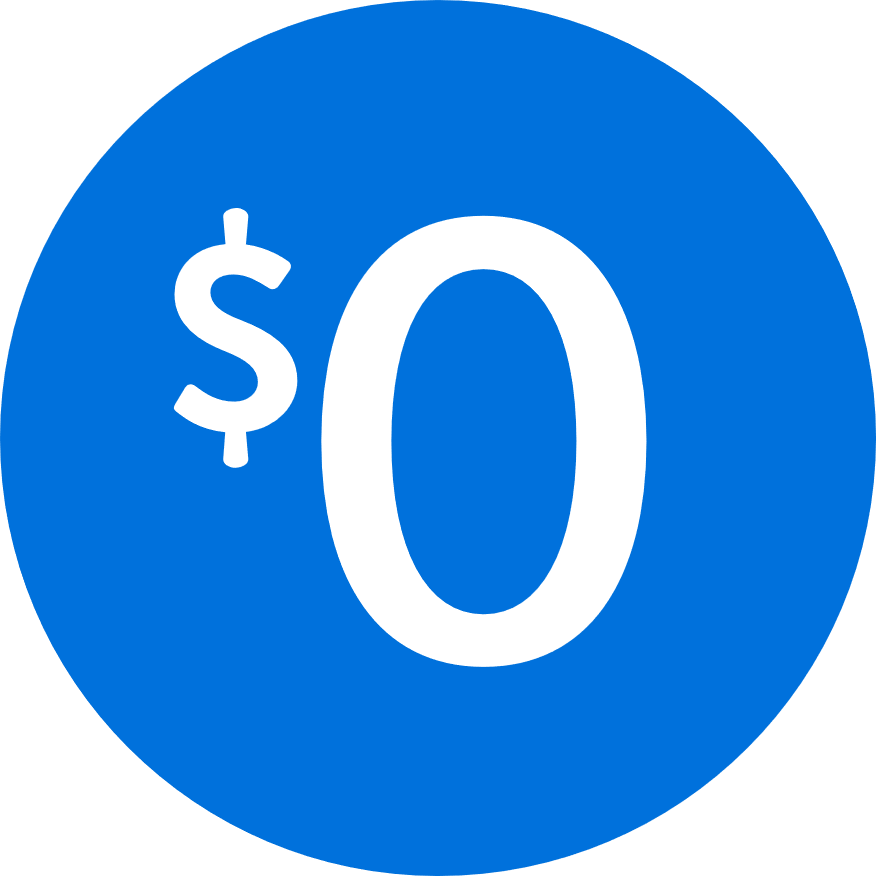 Get a Personal Healthcare Assistant 
to help you find a doctor, facilitate a second opinion, or figure out a medical bill.
Take control of diabetes 
with programs that can help you manage your condition, save money on prescriptions, lose weight, and live a healthier lifestyle.
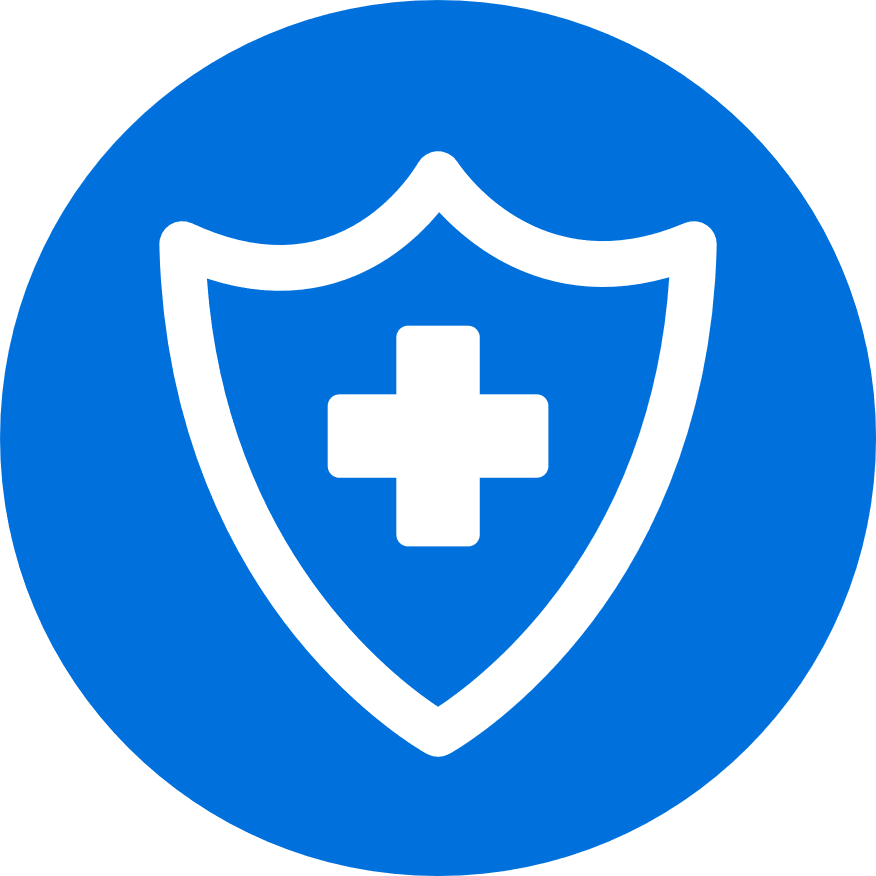 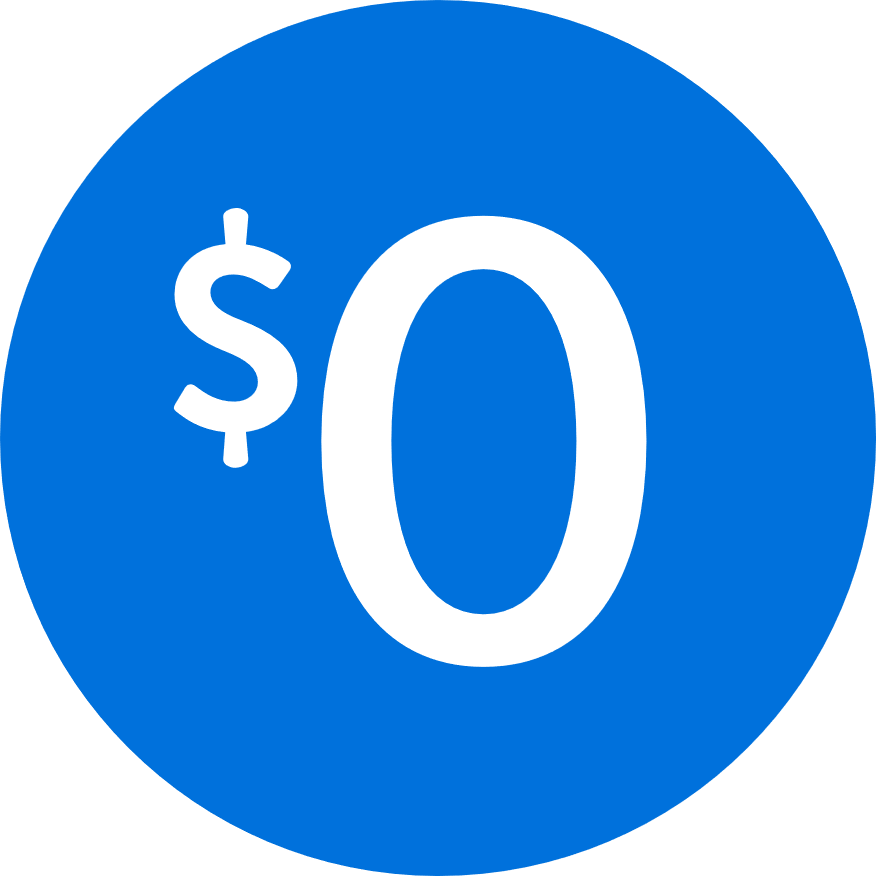 Access to specialists at some of the best facilities 
through Walmart’s Centers of Excellence program* for complex health needs like cancer diagnosis and treatment review, and many surgeries.
Also access fertility care and weight loss surgery, subject to deductible and coinsurance.
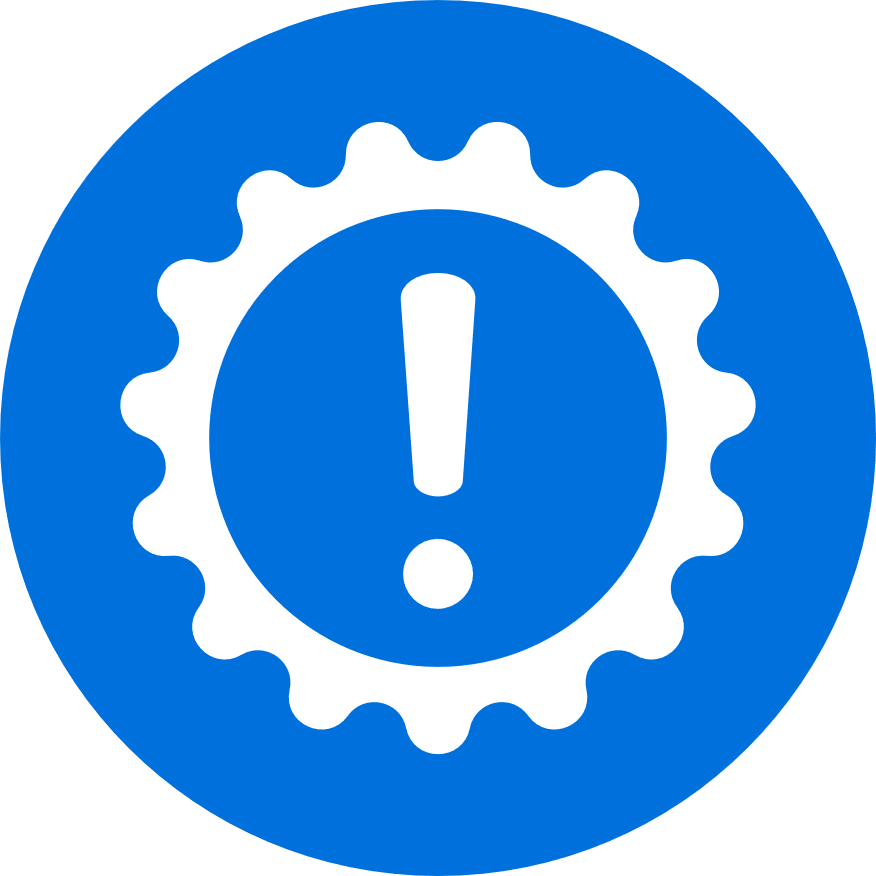 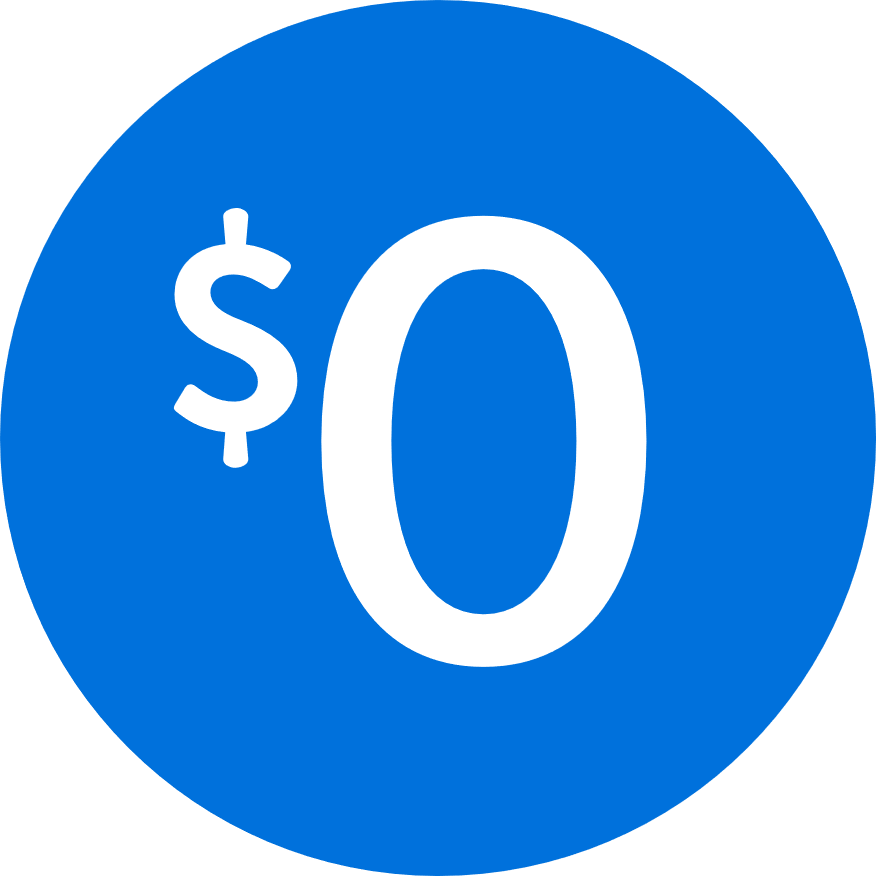 Build your family 
with help paying for surrogacy and adoption.
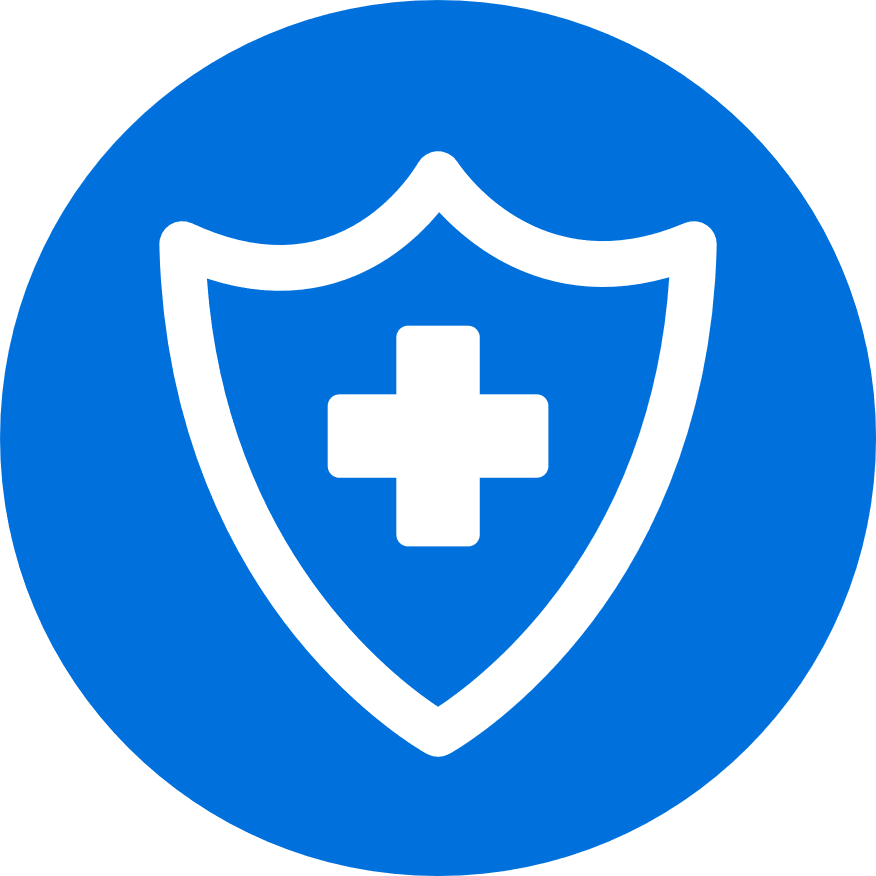 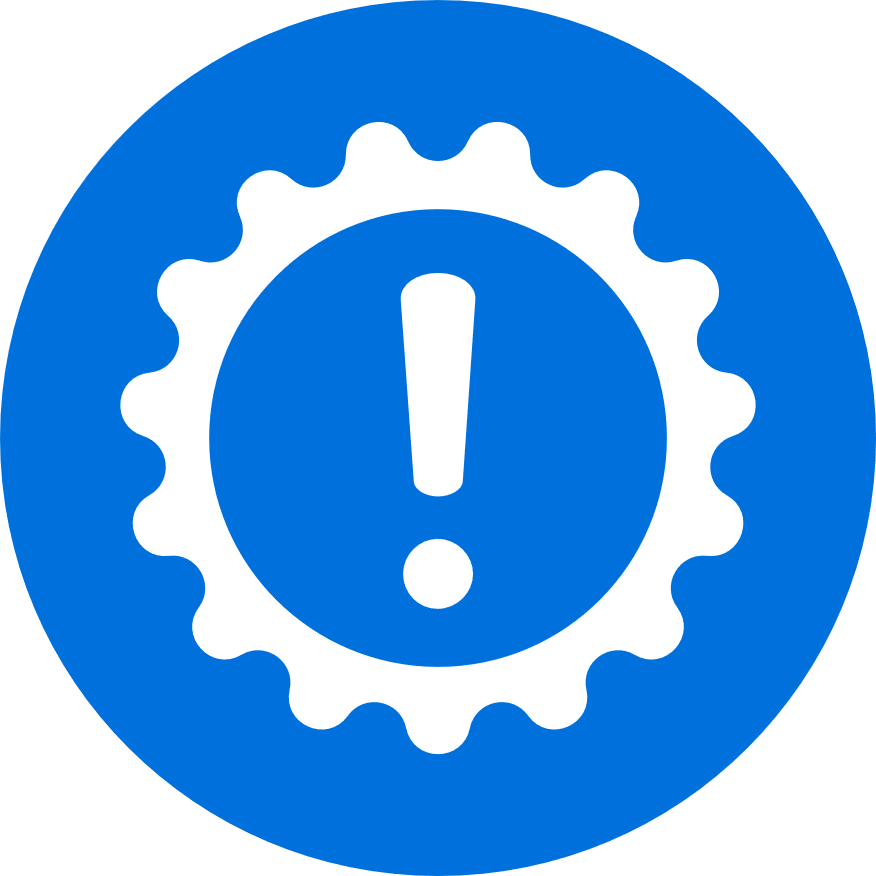 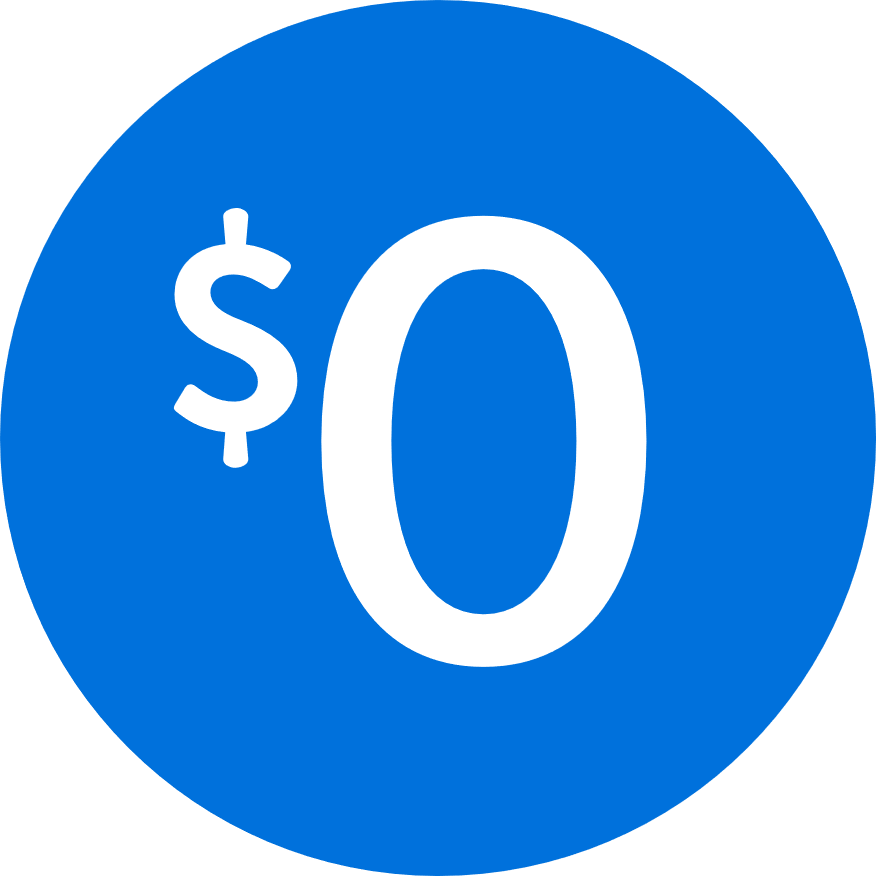 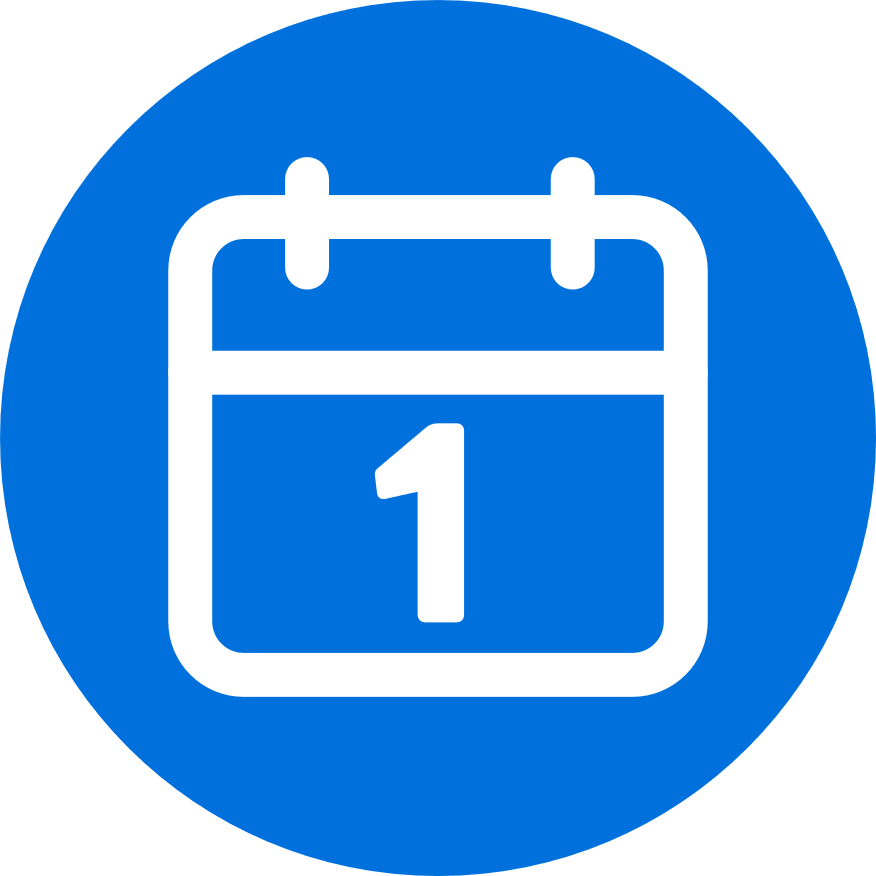 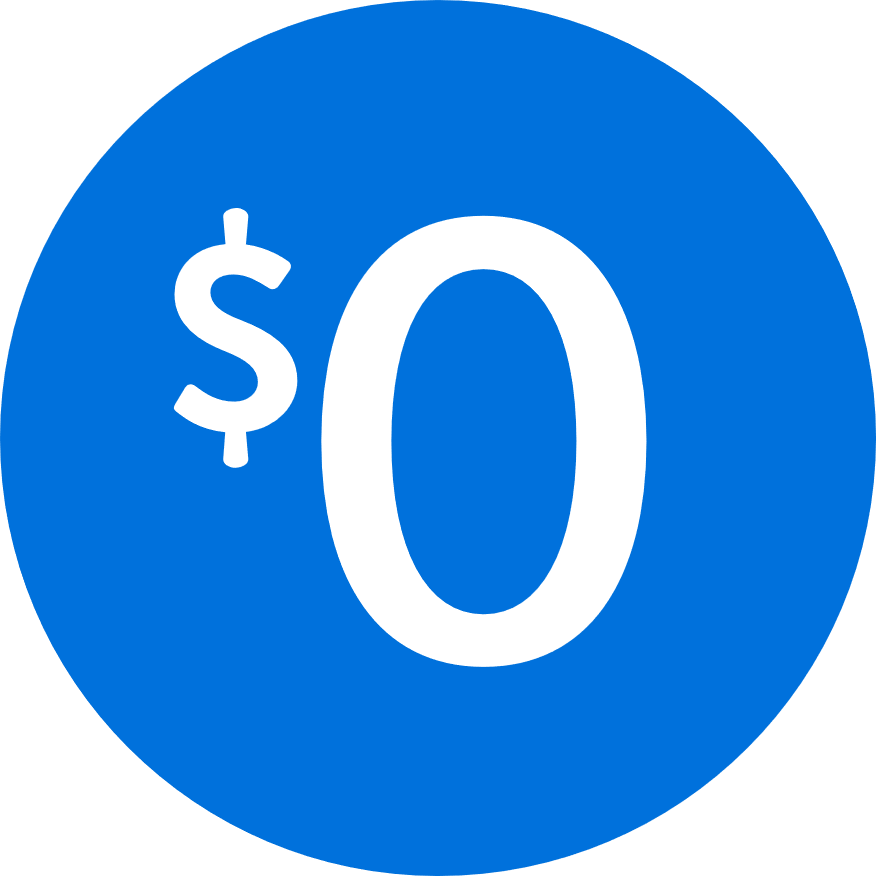 Create healthy habits with support 
from an app designed to help you eat better, manage stress, move more, and think positively.
* Deductible applies for Saver Plan participants.
Own your well-being
[Speaker Notes: Here are a few things to know about the programs on this slide:
Get a Personal Healthcare Assistant – If you’re enrolled in most Walmart medical plans, a Personal Healthcare Assistant can help you navigate your care journey. You can reach your assistant by calling the Included Health phone number on the back of your medical plan ID card. They can help with: finding a provider for your specific needs, getting a second opinion, and figuring out a medical bill.  
Access to specialists at some of the best facilities – If you’re facing a complex health situation like cancer, fertility, certain surgeries such as heart or spine, a hip or knee replacement, or a transplant, you may be referred to a Center of Excellence to receive care at no extra cost. Some of these Centers include Mayo Clinic, Cleveland Clinic, Johns Hopkins Hospital, and more. Some of the services available under the Centers of Excellence program are available only through the program and will not be covered, absent an exception, unless you use the Centers of Excellence program.  
Take control of diabetes – Our personalized diabetes and metabolic management program through Twin Health provides wearable devices and a mobile app and can help you take control of your diabetes, maintain weight loss, and lower blood sugar / A1c and more. 
Build your family – Eligible associates can access financial help paying eligible surrogacy and adoption expenses.
Create healthy habits with support – Tap into a wide array of habit-building programs to help you reach your goals – all at your fingertips with the Fresh Tri mobile app. Whether you want to eat healthier, cope with stress, exercise more often, or work toward many more goals, Fresh Tri has something to help you make healthier choices in your daily life.]
Benefits Key
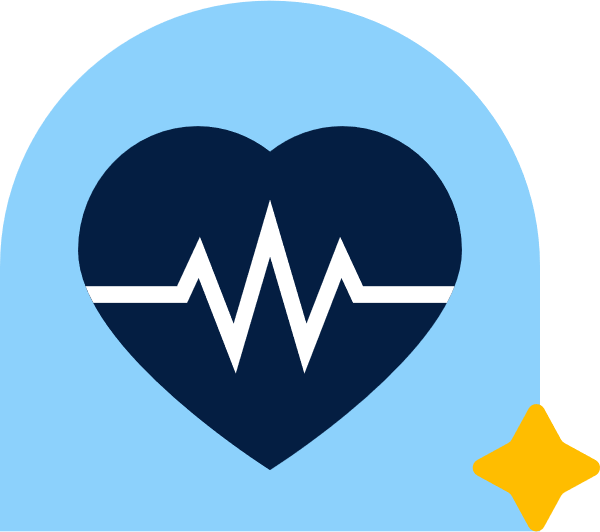 Tools to live better:
Physical
Available on Day One as a Walmart Associate
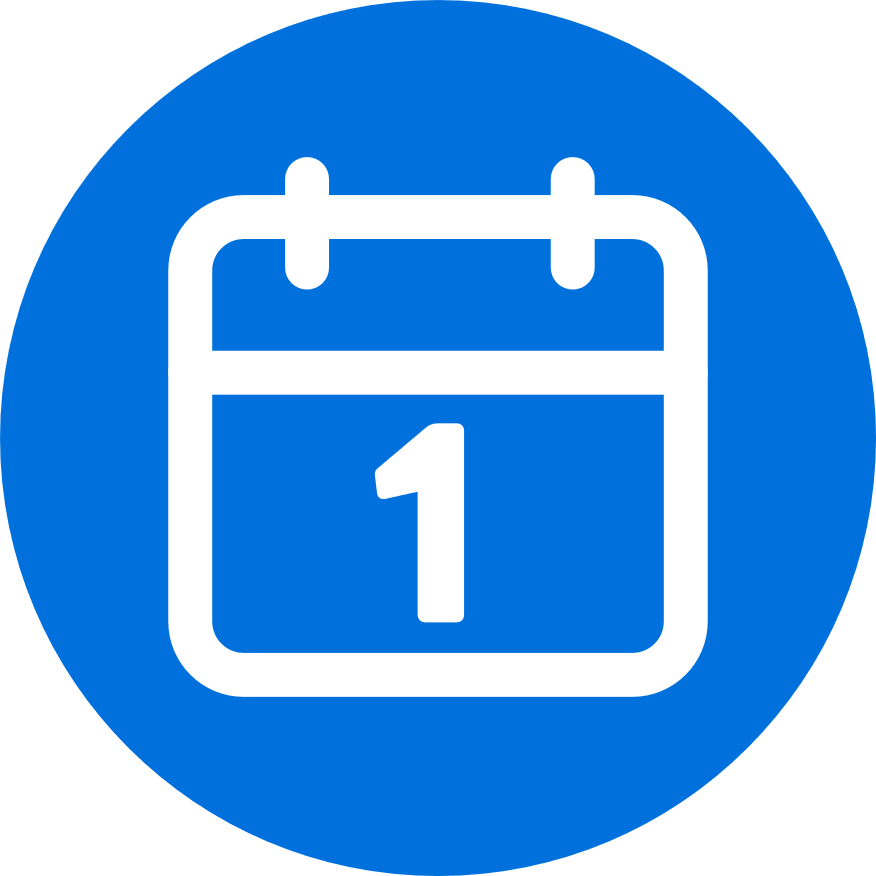 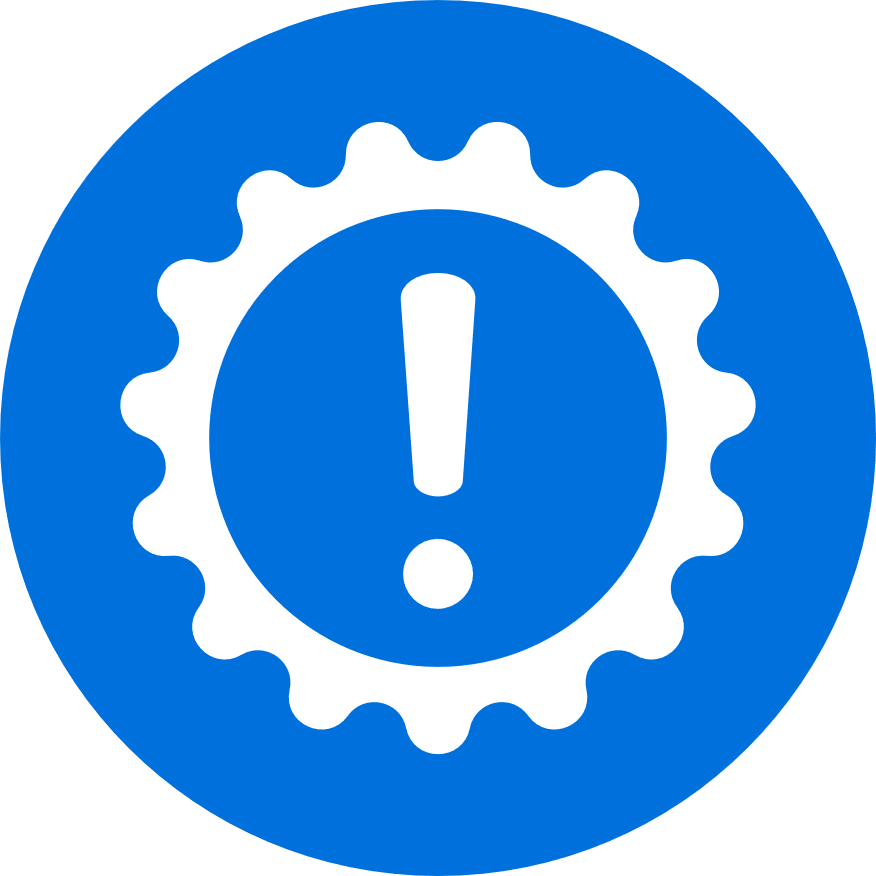 Eligibility rules apply
Part of most Walmart medical plans
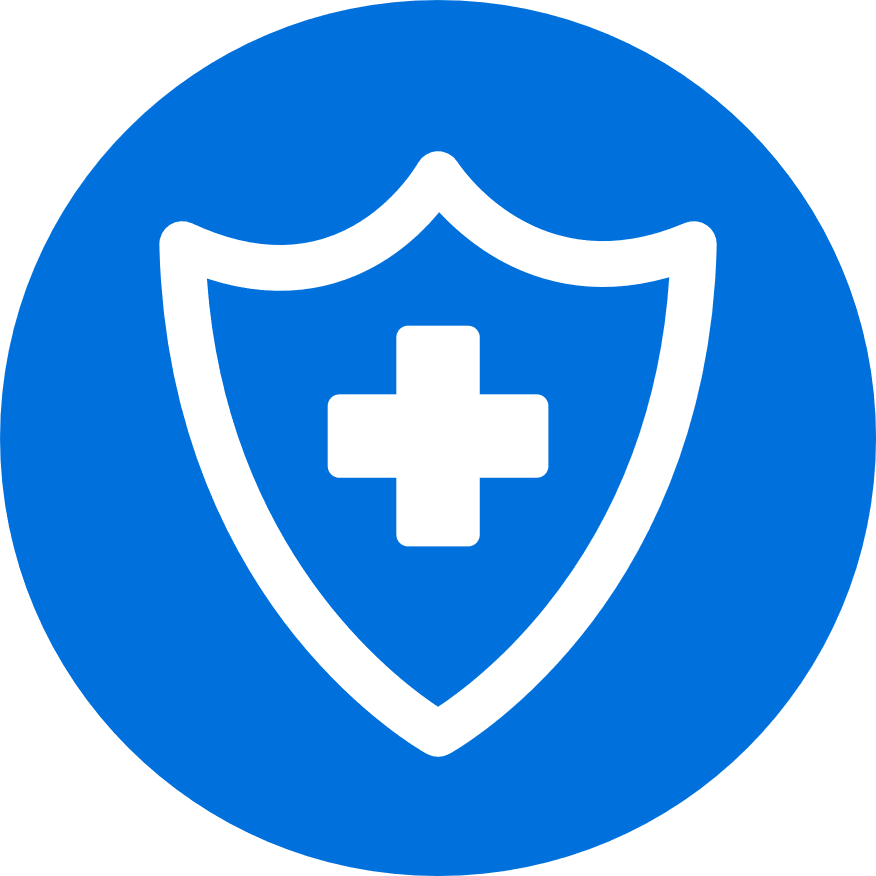 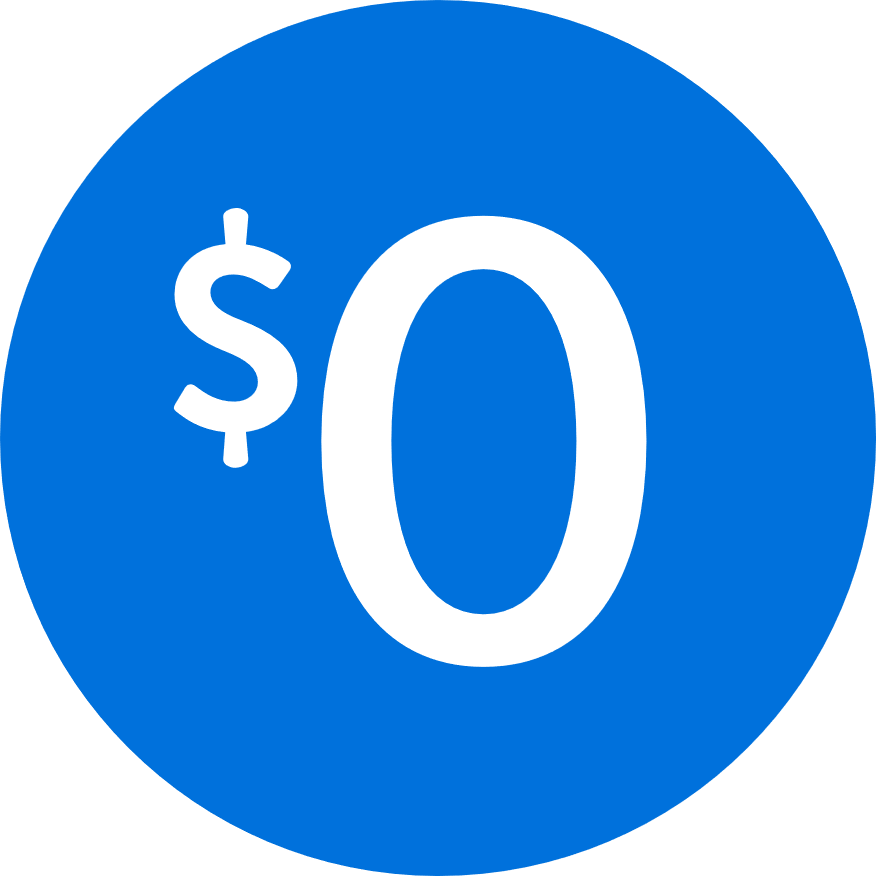 No cost to use this benefit
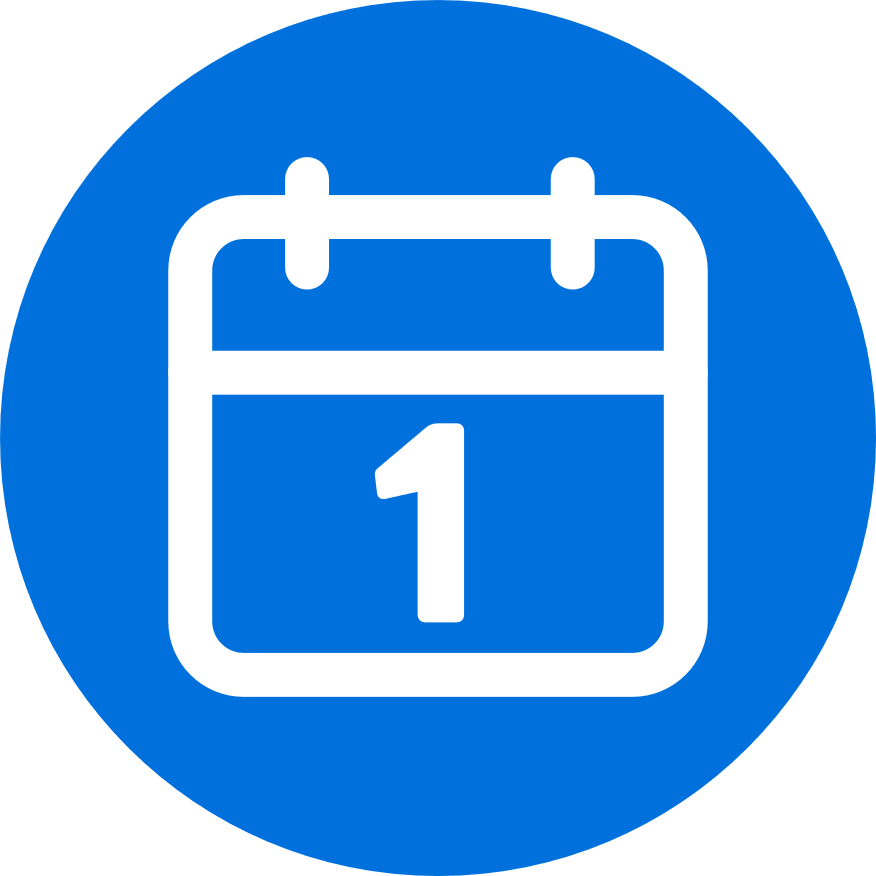 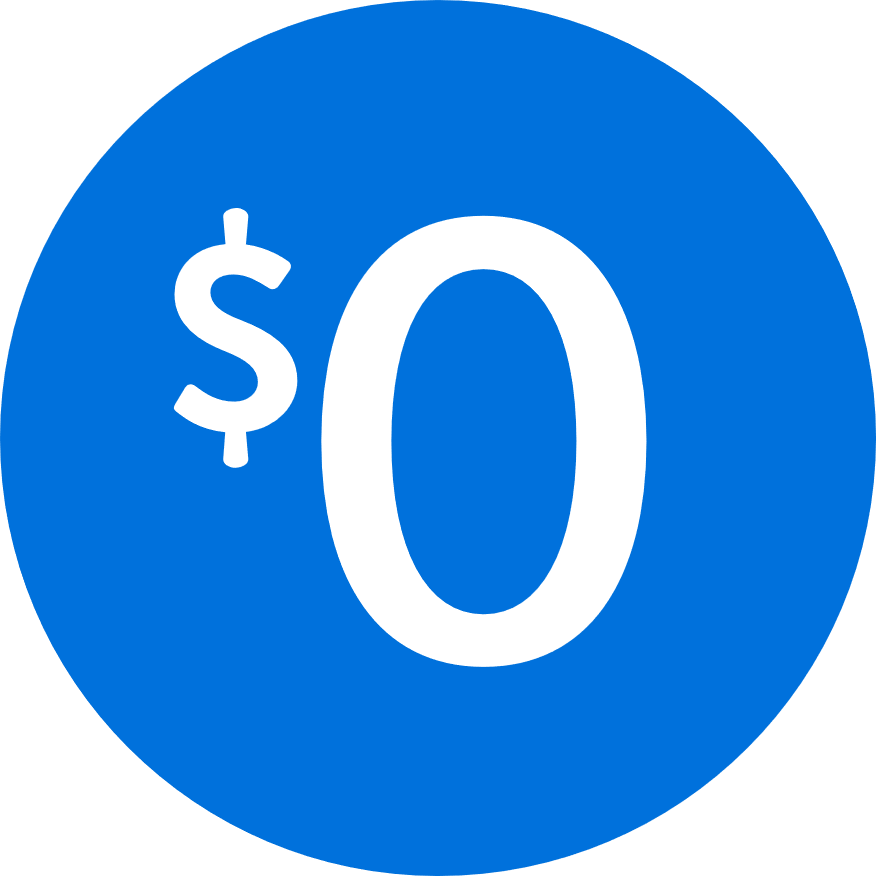 Support for travel costs
if the care you need is more than 100 miles from your home.
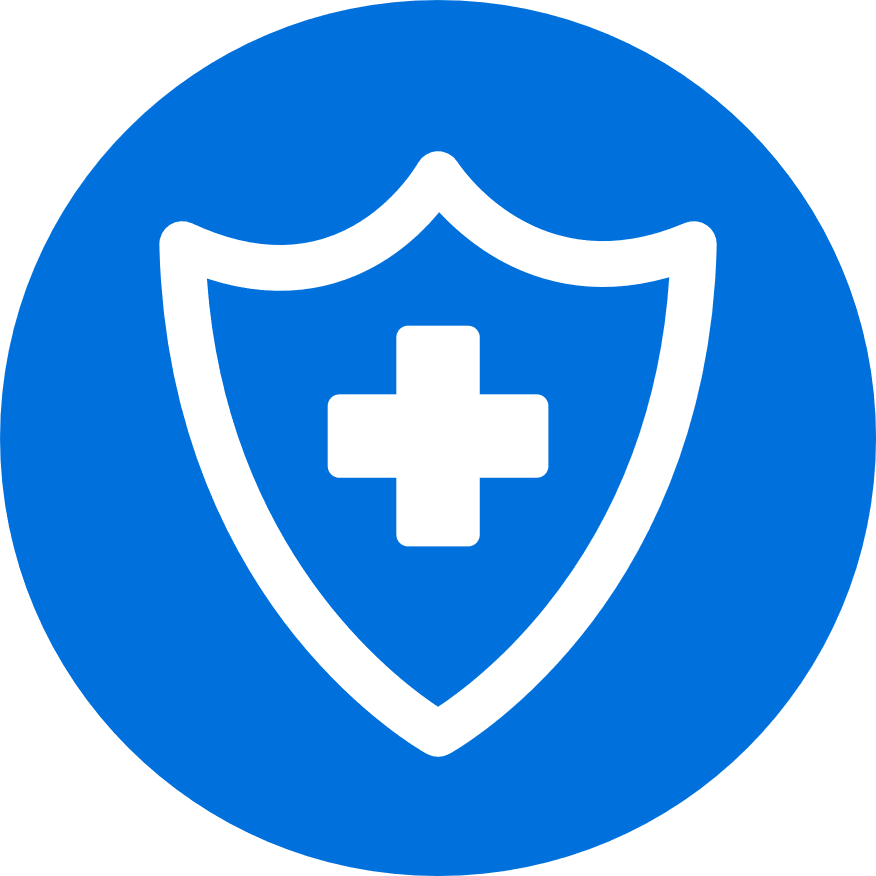 Quit tobacco or vaping for good
with text-based coaching and nicotine replacement therapy.
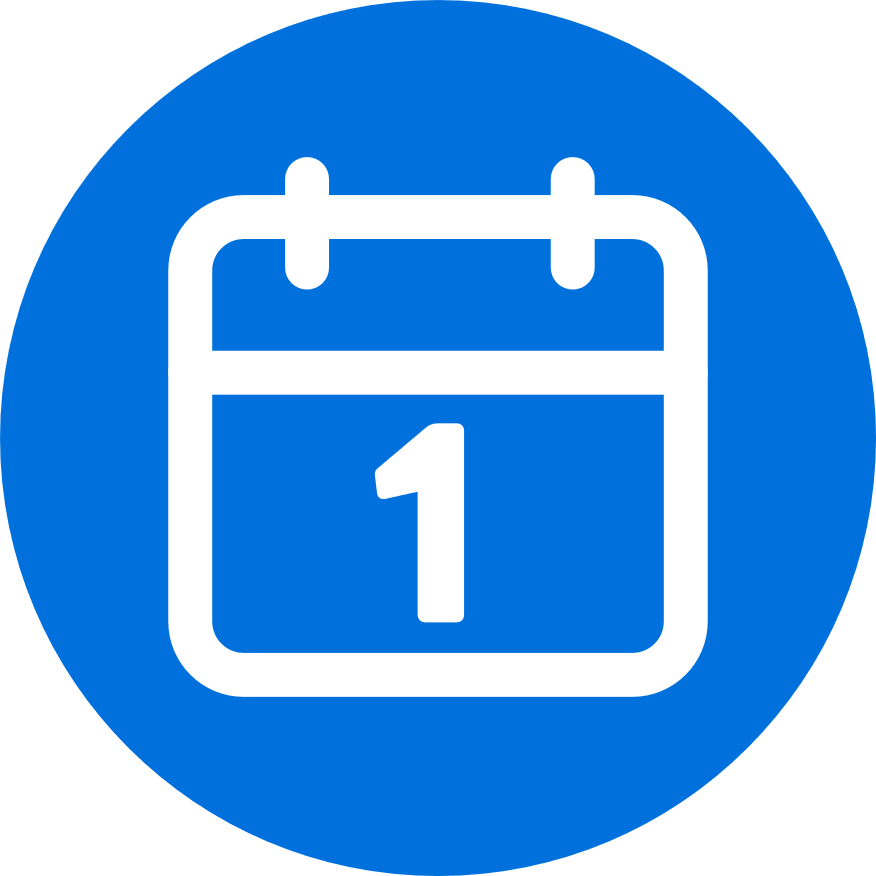 Get fit wherever you work, live, or travel
for as little as $5 per biweekly pay period with Fitness Pass.
* Deductible applies for Saver Plan participants.
Own your well-being
[Speaker Notes: Here are a few things to know about the programs on this slide:
Quit tobacco or vaping for good – You don’t have to be in a Walmart medical plan to access this text-based program. 
Get fit wherever you work, live, or travel – Fitness Pass offers a variety of membership levels, starting at just $5. You can access gyms around the country, a large selection of virtual fitness classes, or both.
(For Bentonville, AR, associates): You also have access to our new Walton Family Whole Health & Fitness facility located on the new Home Office campus. You and your family have flexible membership options designed to support your whole health, so you can create a personal sense of health and well-being in all areas of life and work.  
Support for travel costs – If a participant in most Walmart medical plans needs care that is not available to them in within 100 miles of where they live, Walmart’s Travel Benefit can help identify a provider. The benefit also offers support for eligible travel costs.]
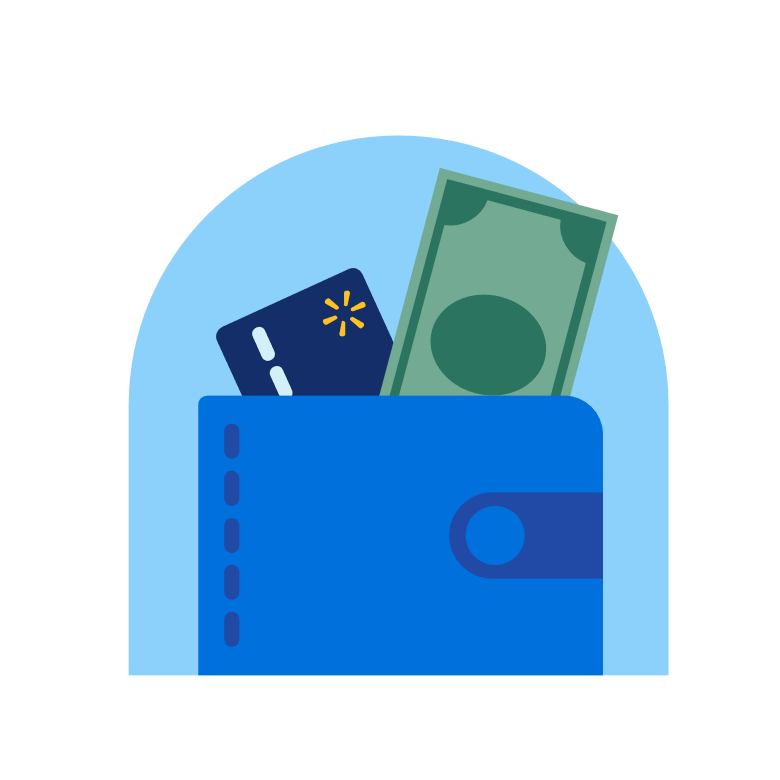 Benefits Key
Tools to live better:
Financial
Available on Day One as a Walmart Associate
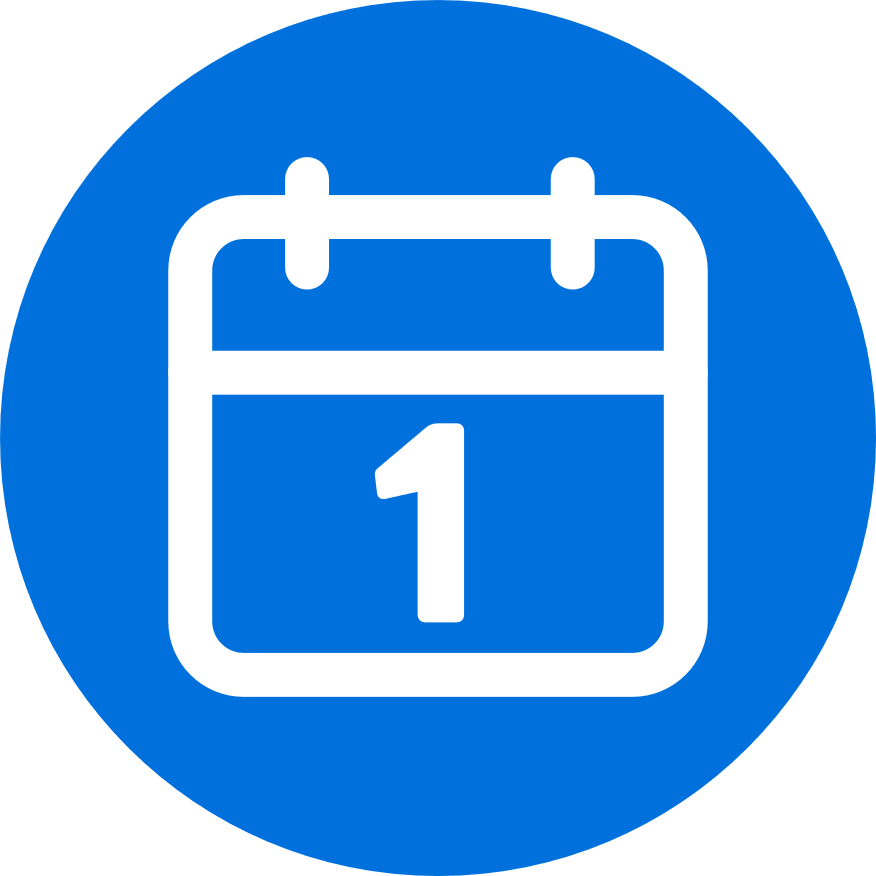 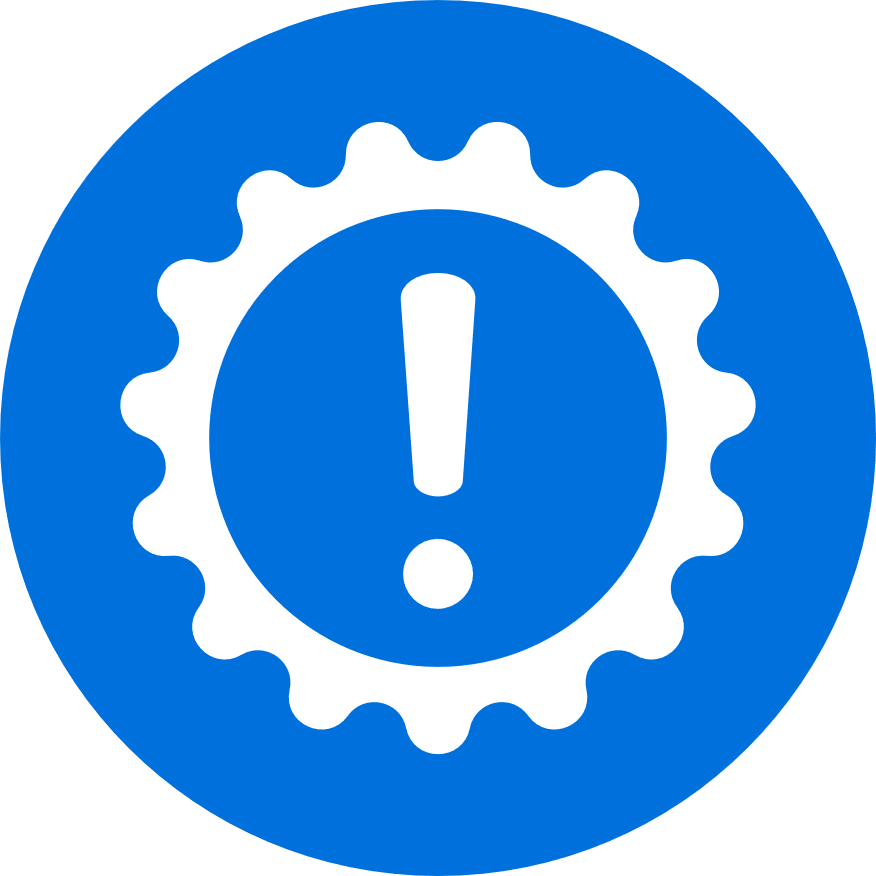 Eligibility rules apply
Part of most Walmart medical plans
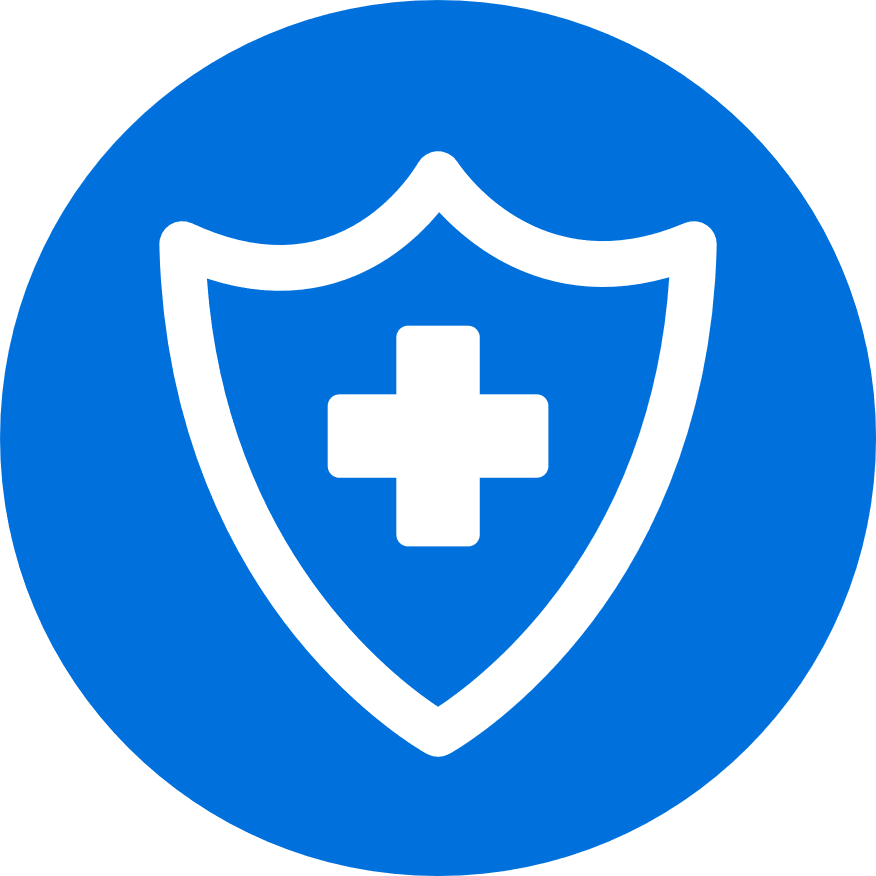 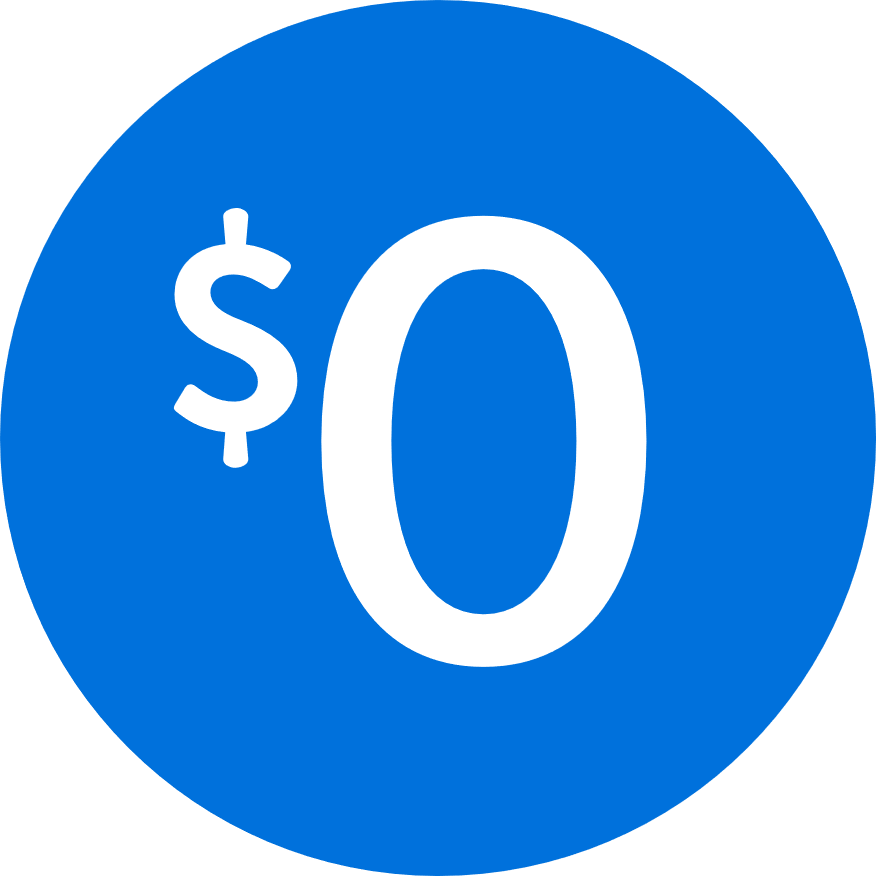 No cost to use this benefit
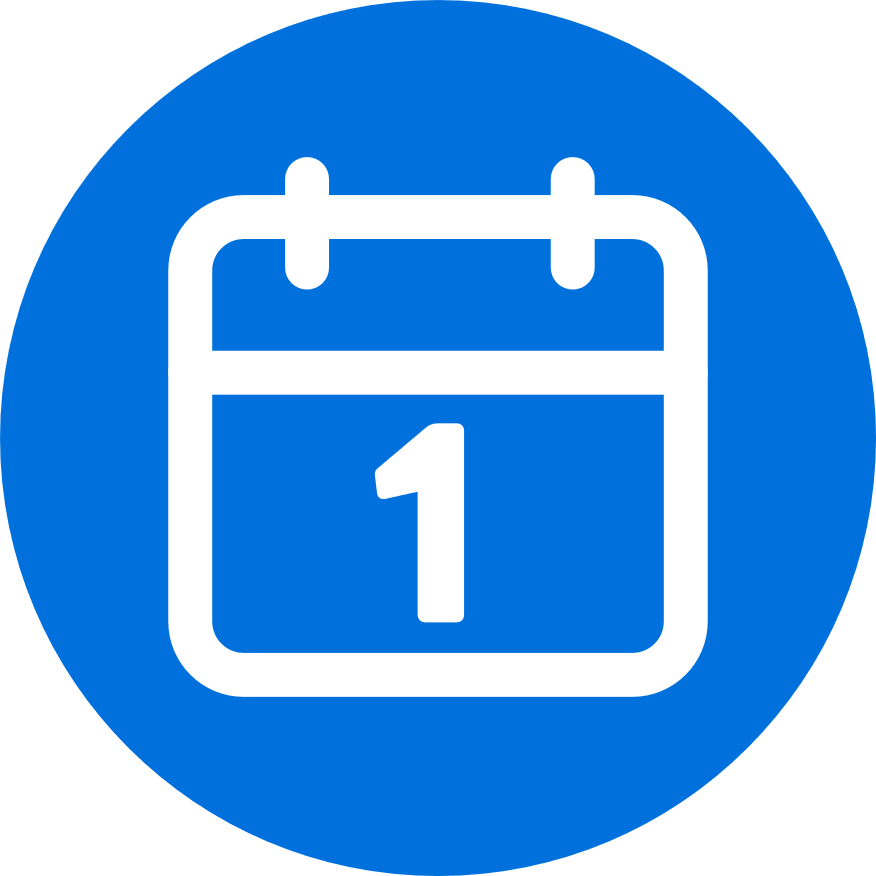 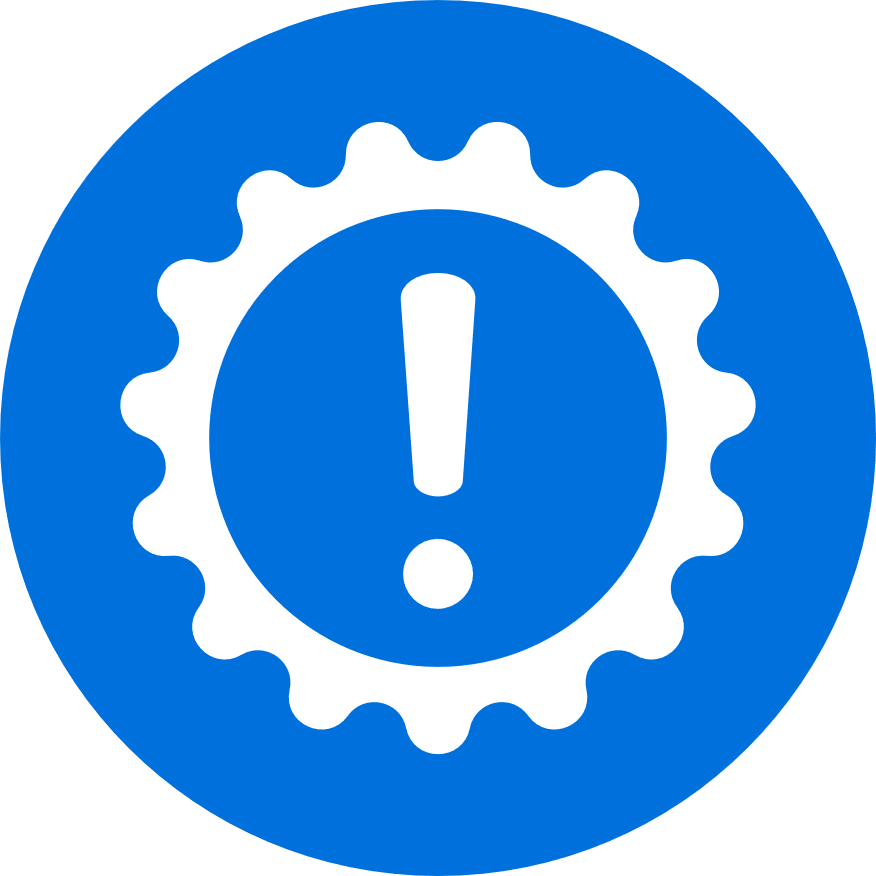 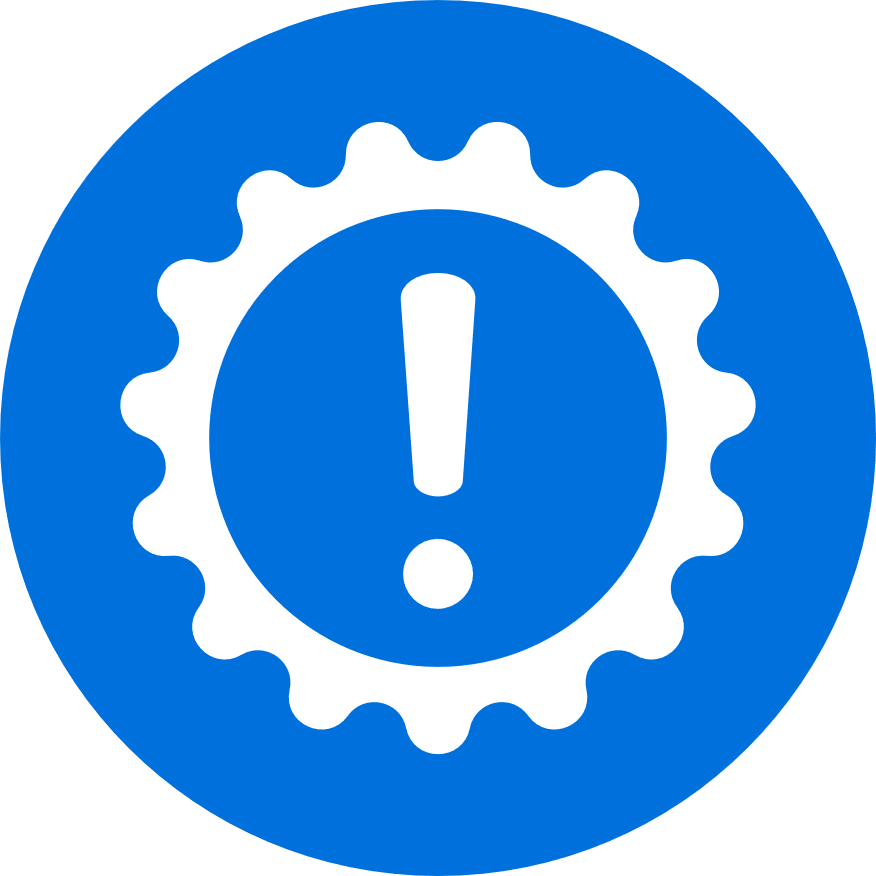 Understand your total pay and opportunities to grow.
Your total pay can be made up of three parts: base pay, bonus, and stock. As you grow your career, your total pay opportunities also grow.
Own your future.
You can contribute to Walmart’s 401(k) plan at any time. Once you’re eligible, Walmart will match each dollar you contribute, up to 6% of your eligible pay.
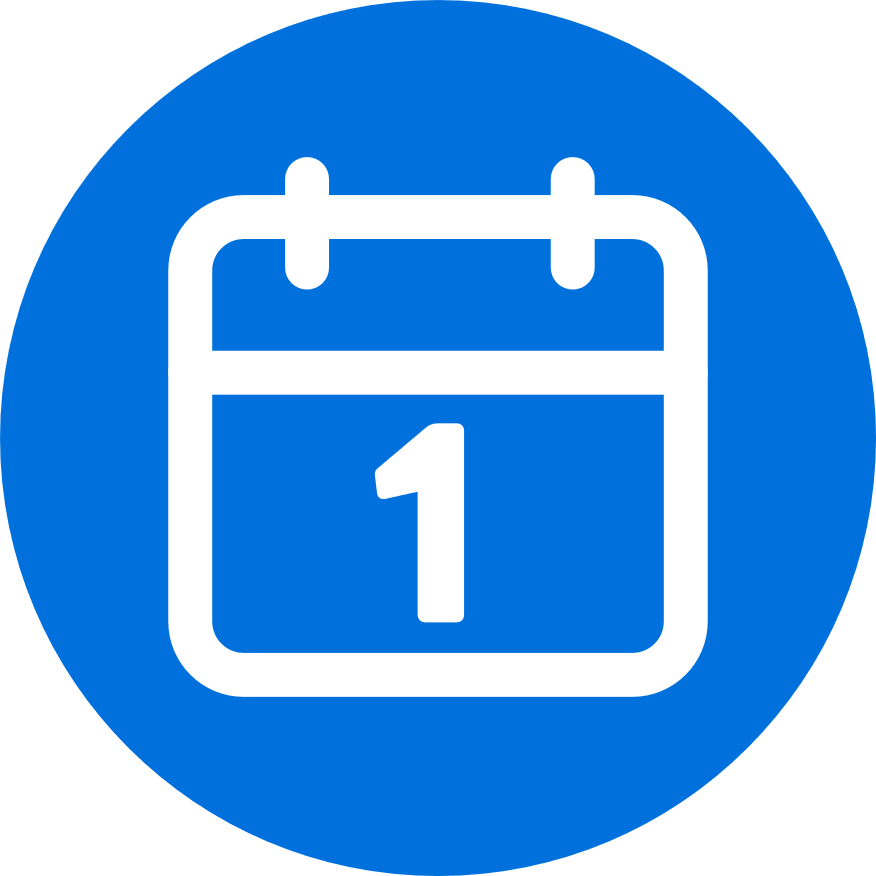 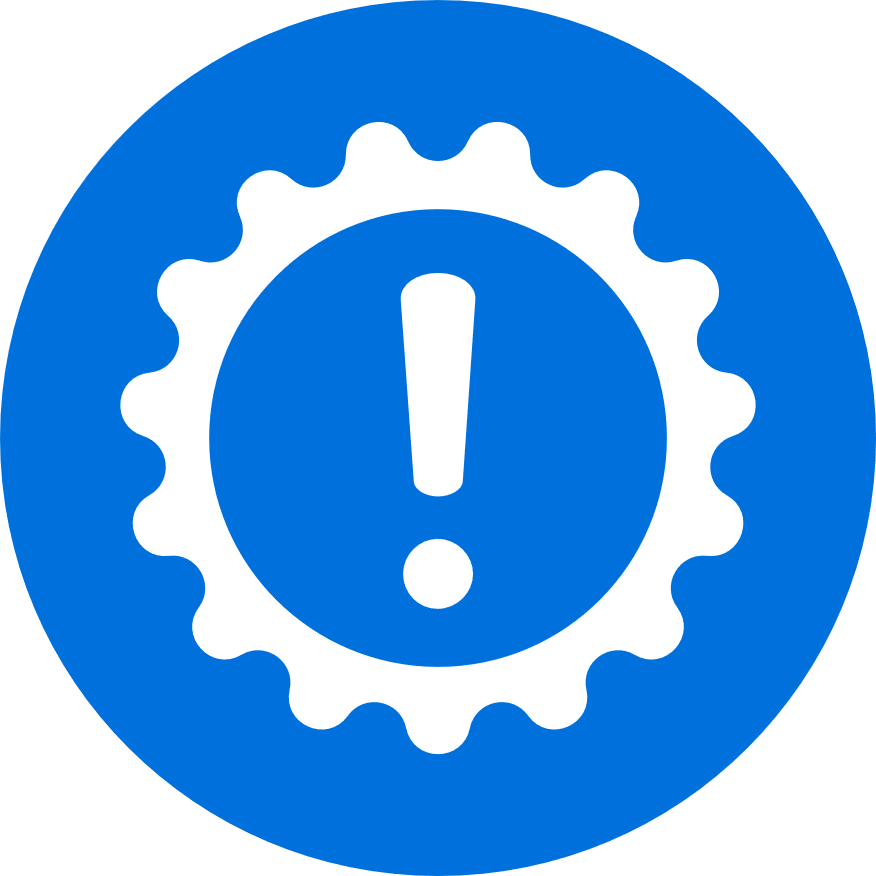 Share in the company’s success
by participating in the Associate Stock Purchase Plan (ASPP) with a 15% match on the first $1,800 you contribute per plan year.
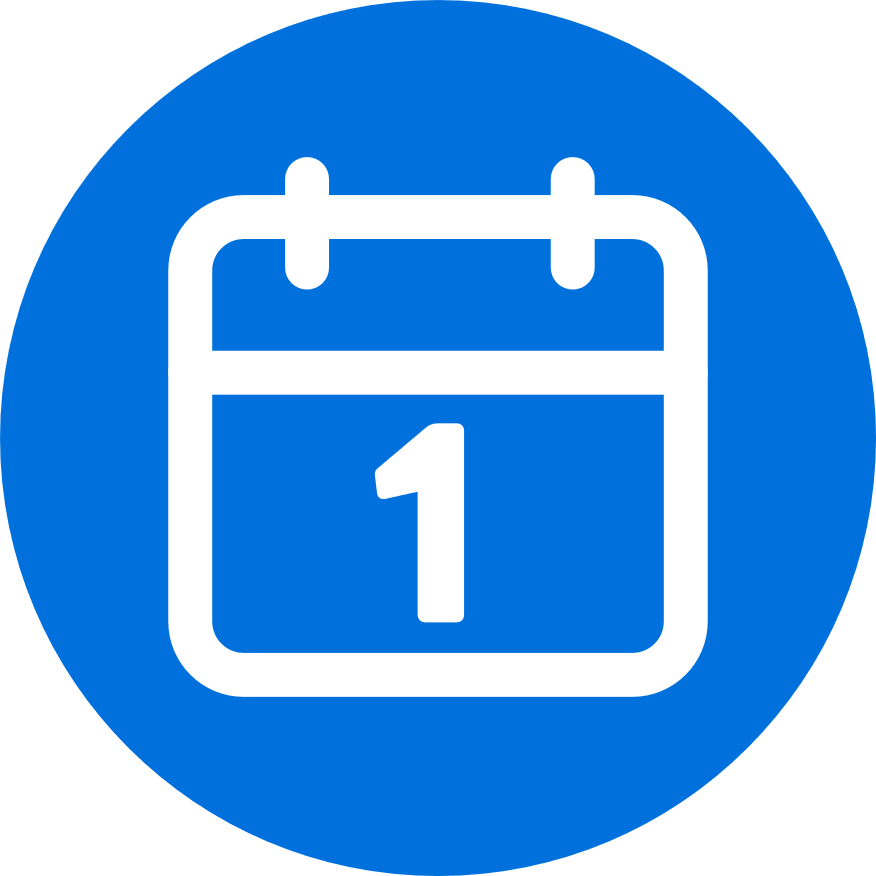 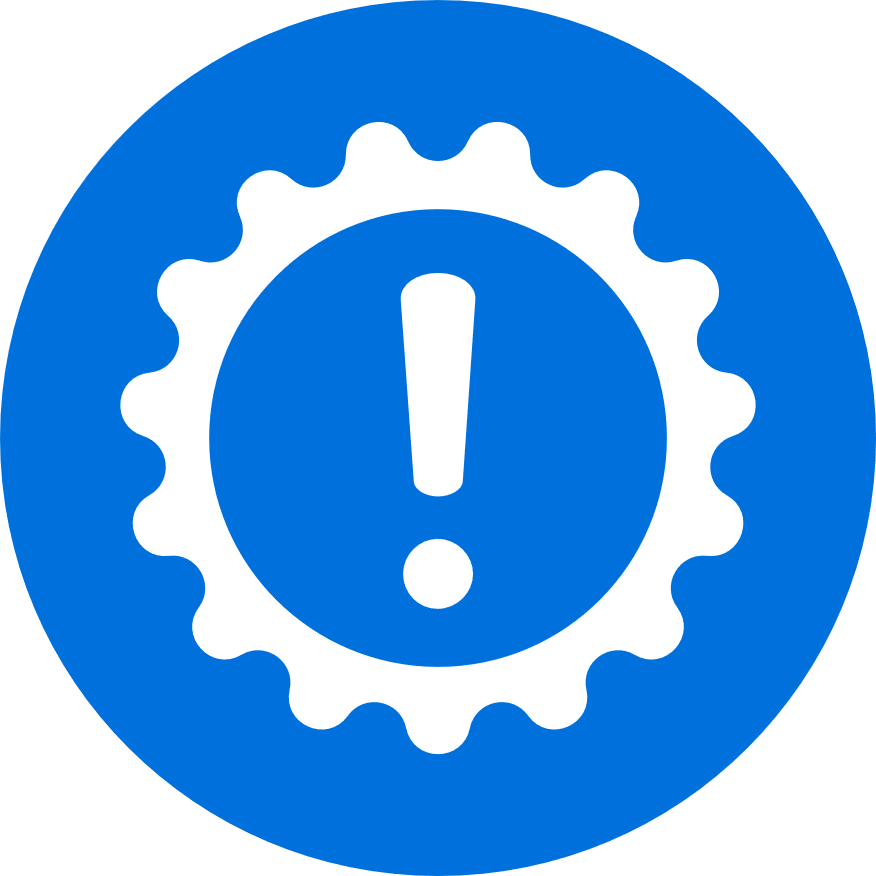 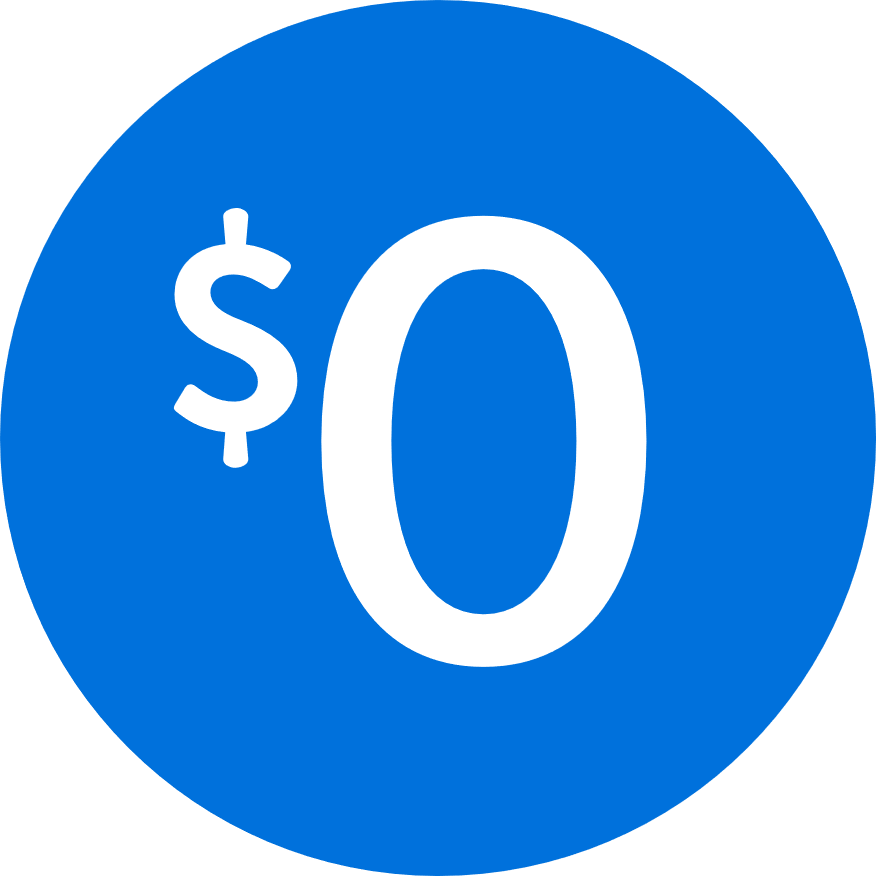 Manage your money better.
Save automatically, spend confidently, and get paid early with the ONE@Work app.*
* One is a financial technology company, not a bank. Banking services provided by Coastal Community Bank, member FDIC. Instapay is unavailable to truck drivers, executives, and associates in New York or Puerto Rico.
Own your well-being
[Speaker Notes: Financial well-being means different things to every person. You could be focused on managing your money for your daily expenses, preparing for a long-term goal, both, or anything in between. Walmart invests in your financial well-being with programs tailor-made for our associates.
Here are a few things to know about the programs on this slide:
Understand your total pay and opportunities to grow – At Walmart there are three components of total pay: base pay, bonus, and stock. As your career evolves, the mix of those elements does, too.
Manage your money better – ONEatWork is a mobile app for Walmart associates to keep a close eye on their money. You can save automatically, track your earnings, and get paid early when needed. 
Own your future – The 401(k) is one of the most powerful ways to save for retirement. All associates are eligible to begin contributing to the plan on Day One. If you are eligible for matching contributions, Walmart will match what you contribute to the plan, up to 6% of your eligible pay. You don’t get the match if you don’t contribute yourself, so don’t leave money on the table.
Share in the company’s success – The Associate Stock Purchase Plan (ASPP) allows you to buy more Walmart stock by providing matching funds. When you contribute to the plan, Walmart matches 15% to help you boost your buy. When Walmart stock performs well, you reap the rewards.]
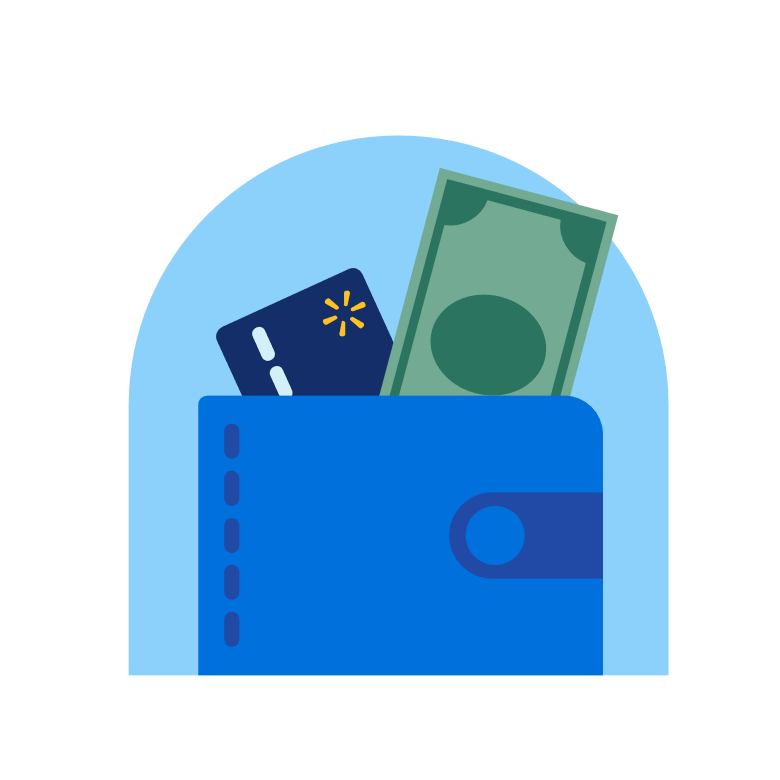 Benefits Key
Tools to live better:
Financial
Available on Day One as a Walmart Associate
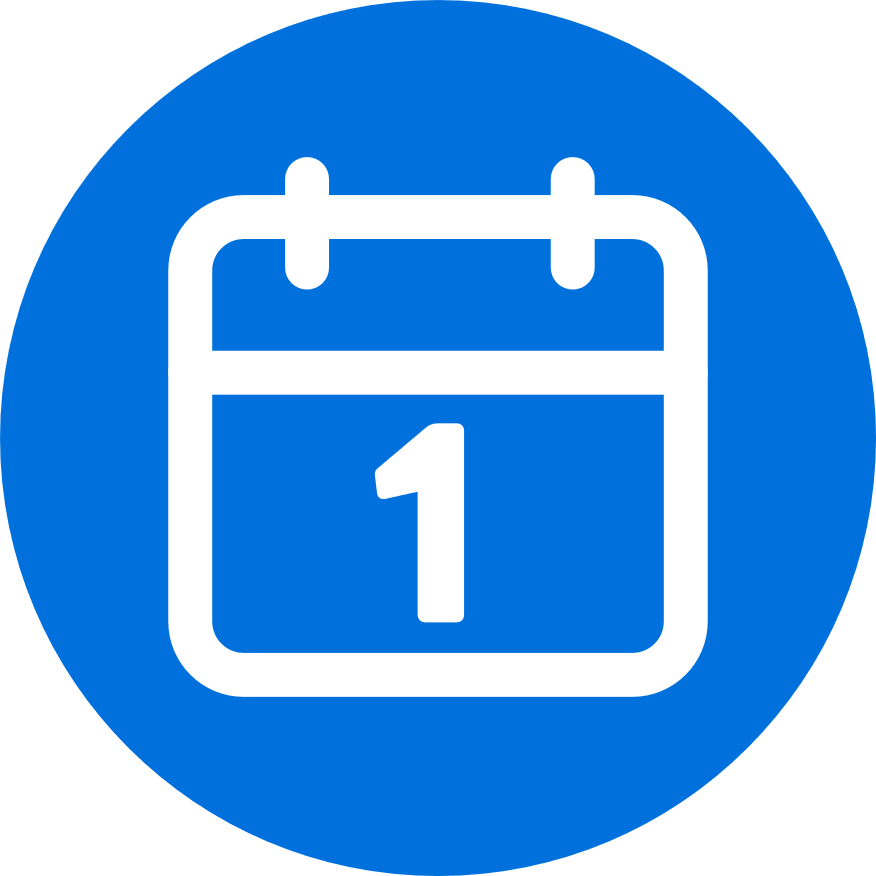 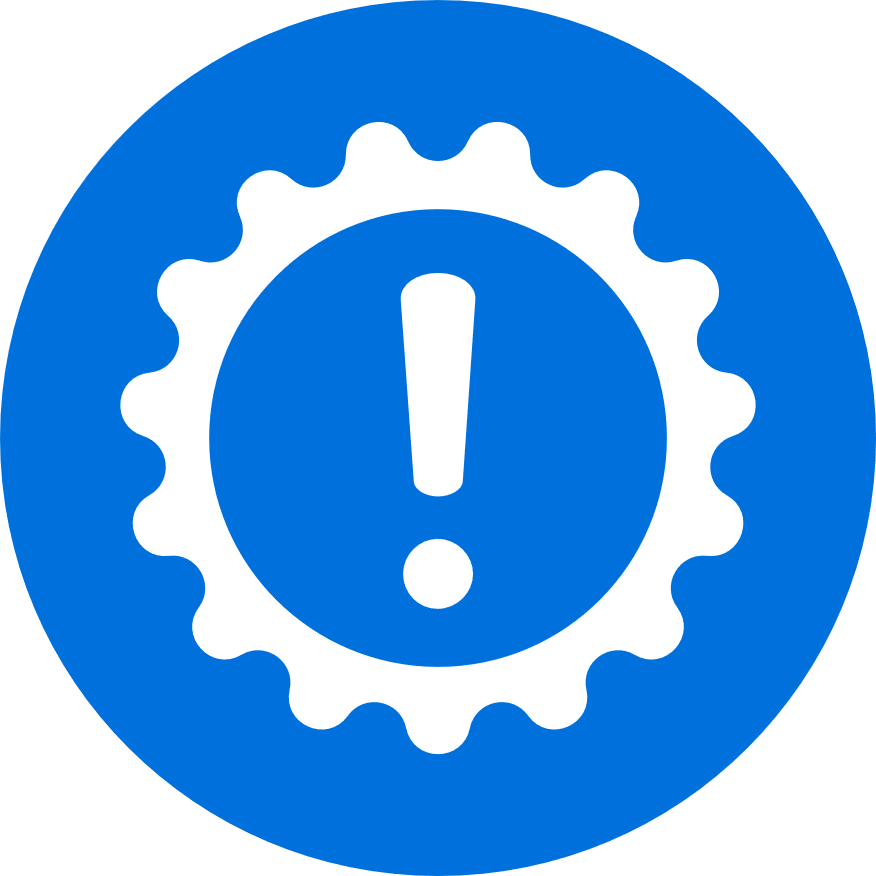 Eligibility rules apply
Part of most Walmart medical plans
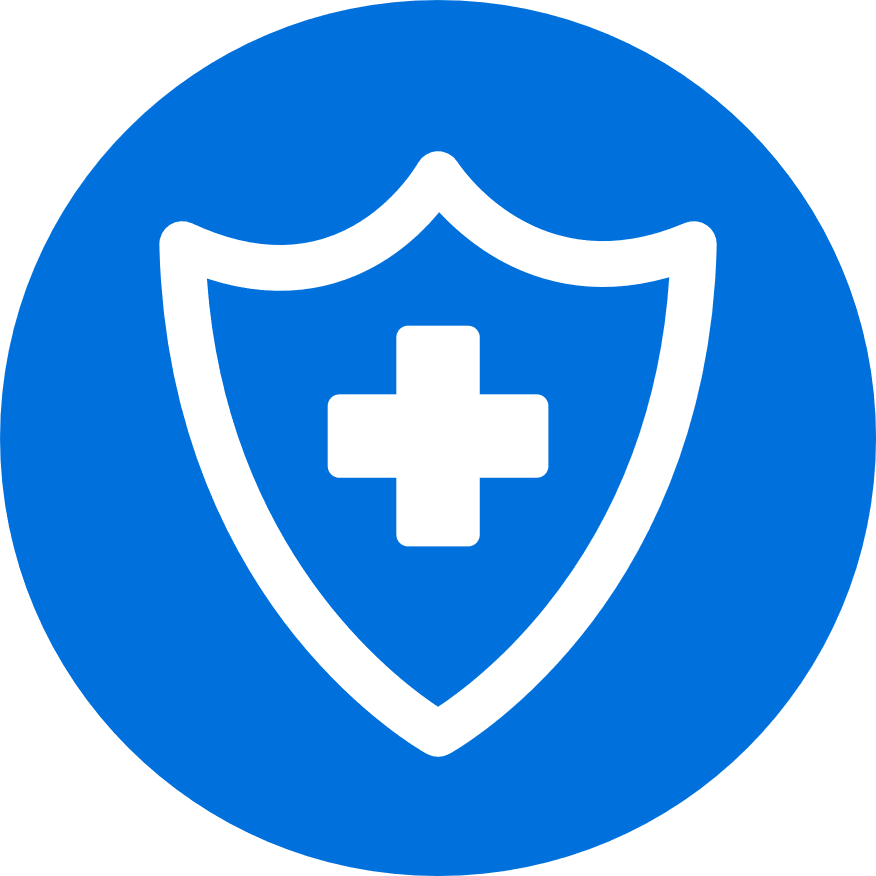 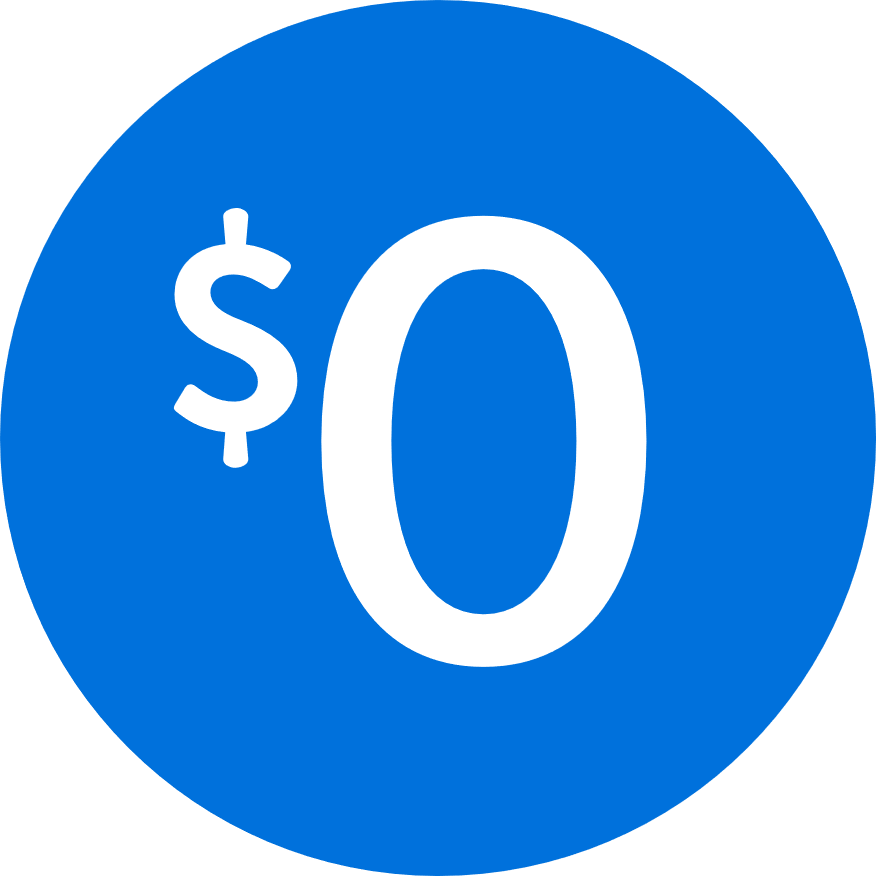 No cost to use this benefit
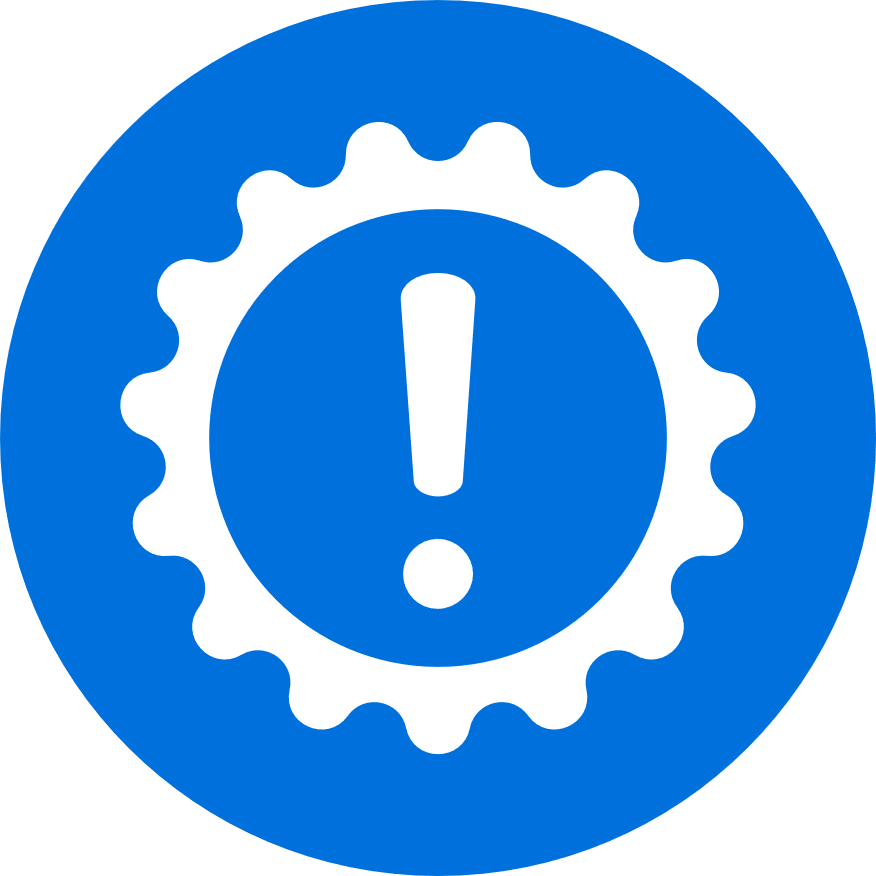 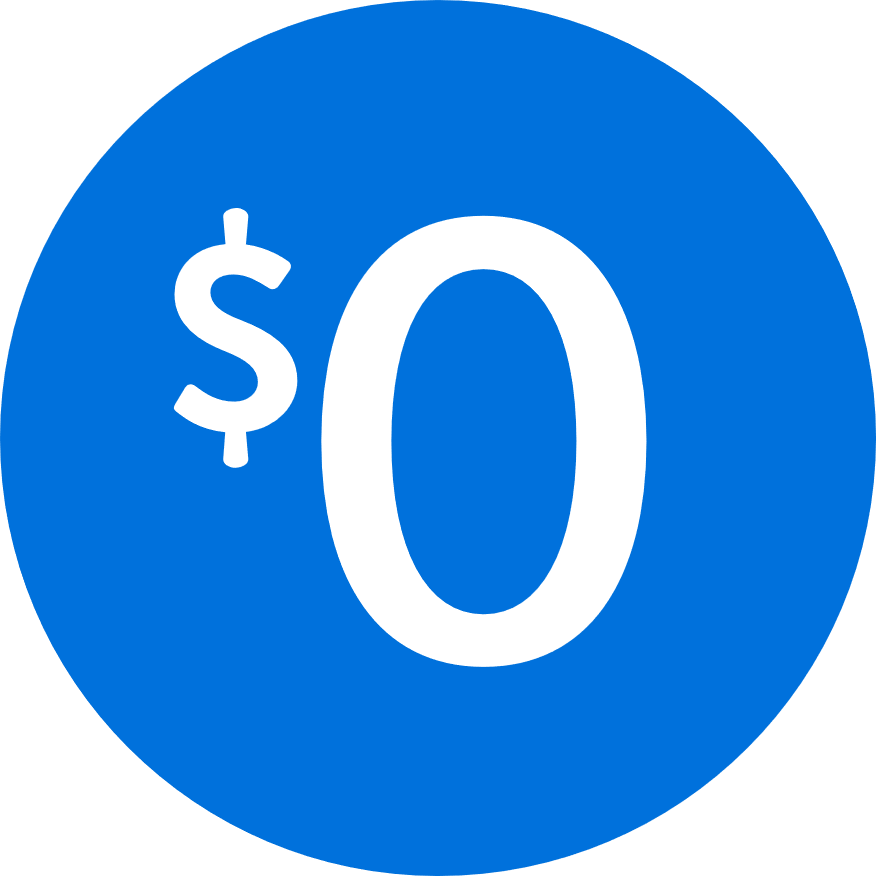 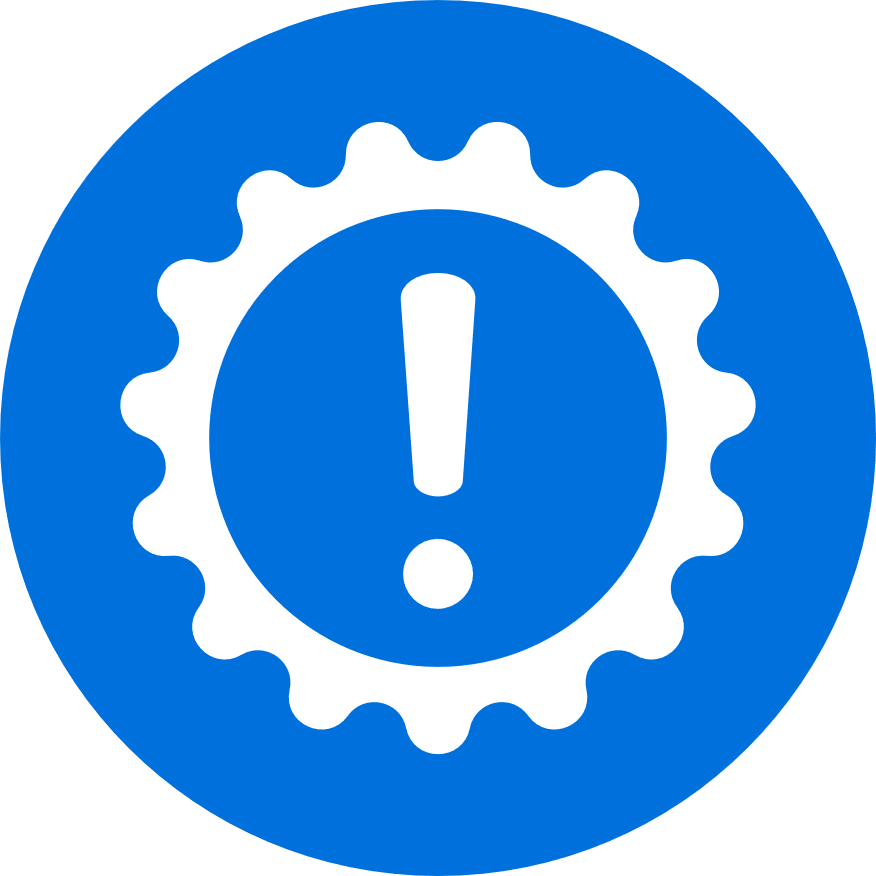 Get exclusive savings 
with the Associate Discount Card, free Walmart+ membership, and/or a Sam's Club membership.
Protect your income 
when you can’t work due to injury, illness, or surgery. Full-time hourly and salaried associates, and drivers have access to short- and long-term disability coverage.
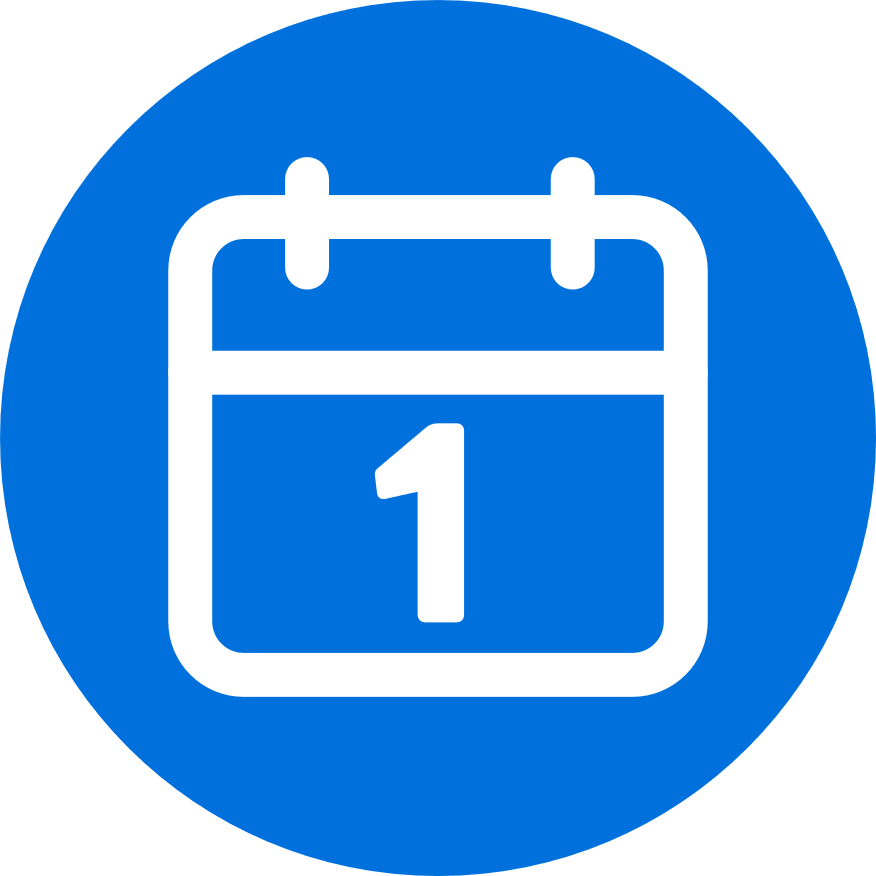 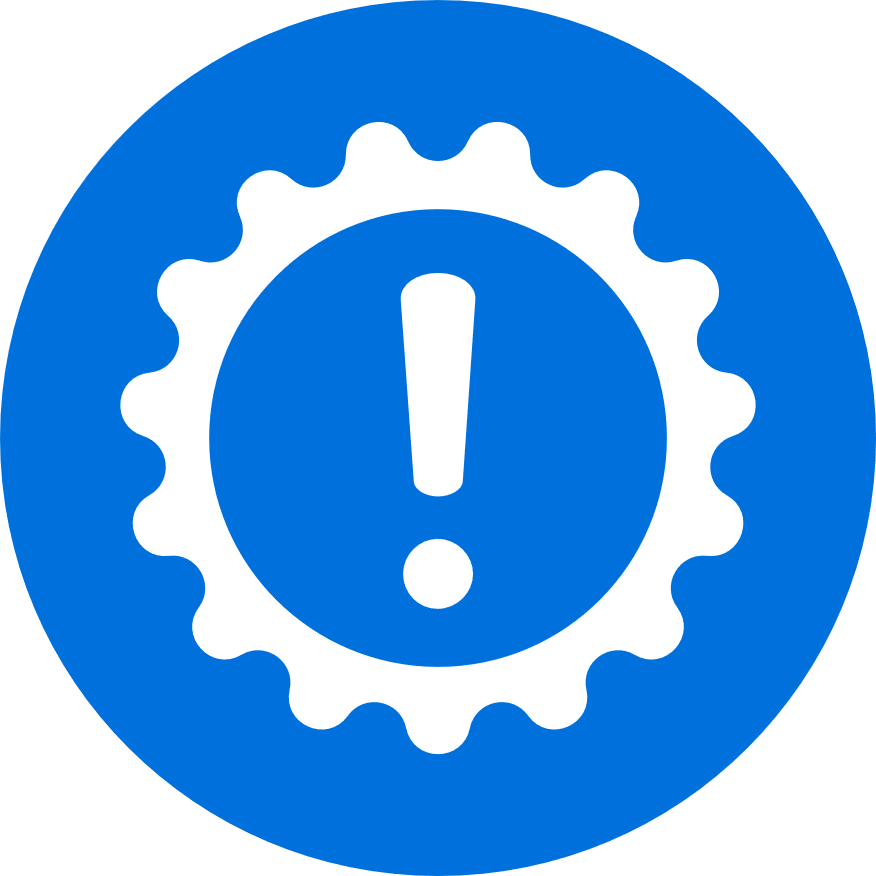 Further your education. 
From earning a short-form certificate, high school diploma, or college degree, Walmart pays for tuition and books with Live Better U.
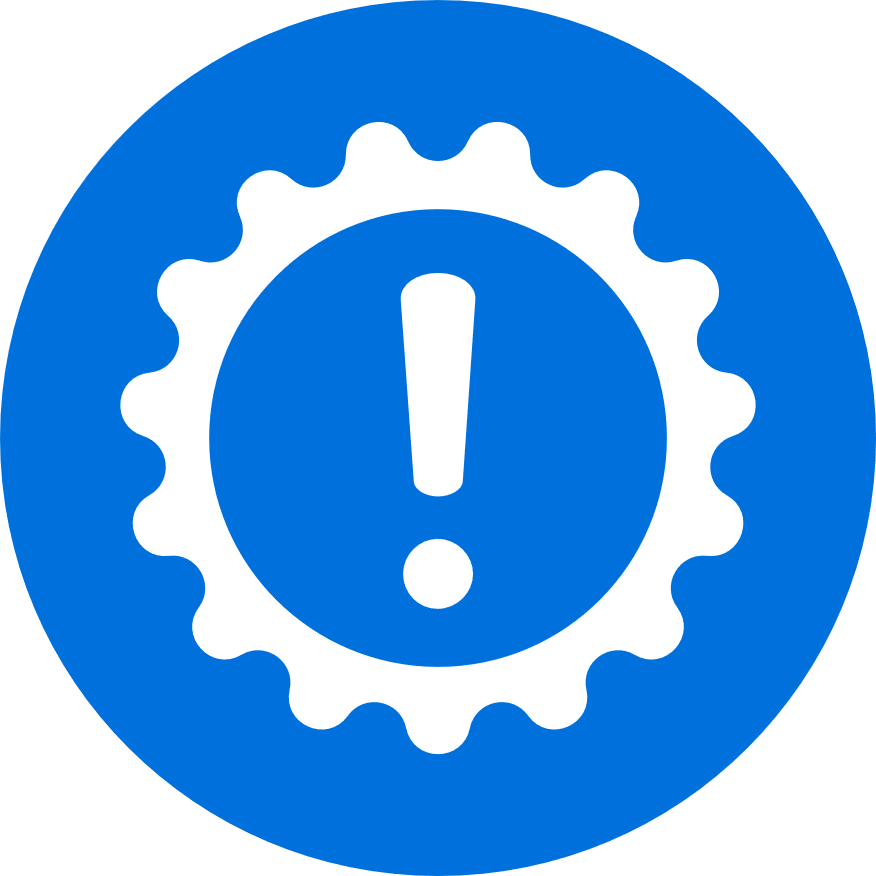 Save for current and future health care expenses 
with a Health Savings Account (HSA), available with the Saver plan.
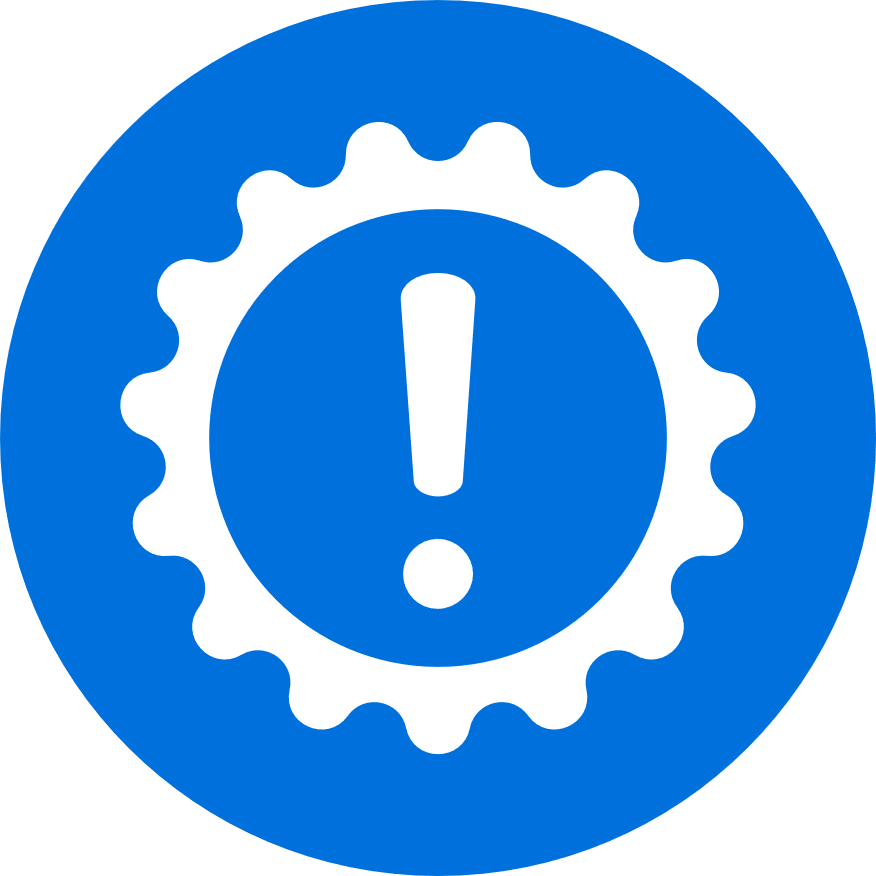 Prepare for the unexpected
with life, Accidental Death & Dismemberment (AD&D), accident, and critical illness insurance.
Own your well-being
[Speaker Notes: Here are a few things to know about the programs on this slide:
Get exclusive savings – As an associate, you get access to exclusive savings with the Associate Discount Card, free Walmart+ membership, and/or a Sam’s Club membership.  You save when you shop at Walmart.
Further your education – Walmart helps you reach your educational goals. Live Better U offers financial support for tuition and books when you seek certificates, a diploma, or a college degree.
Prepare for the unexpected – If eligible, you can enroll in life, AD&D, accident and critical illness insurance. All of these benefits provide financial support if you experience a covered incident. See your eligibility and costs in your personalized Benefits Guide at One.Walmart.com/BenefitsGuide.
Protect your income – For eligible associates, short- and long-term disability coverage helps replace part of your income if you cannot work due to injury or illness. Find out more in your personalized Benefits Guide at One.Walmart.com/BenefitsGuide.
Save for current and future healthcare expenses – If you enroll in the Saver medical plan option, you can use a Health Savings Account to help you save for health care expenses now or into the future. An HSA can help you pay for care and save on taxes.]
Explore your options
Live Better Bulletin

Check out our quarterly newsletter (via mail or email) to find ways to own your well-being and live better using Walmart benefits.
Help Now

Get personalized help navigating your benefits with Help Now. Visit One.Walmart.com/HelpNow or call 1-855-4HLPNOW (855-445-7669).
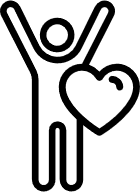 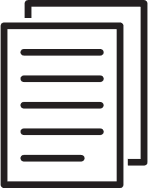 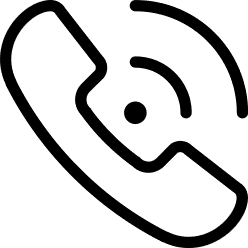 OneWalmart Well-being Page

Explore the benefits available to help you live better at One.Walmart.com/Wellbeing. Be sure you’re signed in to see the full details.
People Services

Have questions? Chat with People Services at One.Walmart.com/BenefitsChat or call 1-800-421-1362.
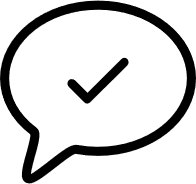 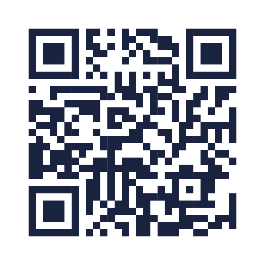 Your personalized Benefits Guide

Visit One.Walmart.com/BenefitsGuide to learn more.
[Speaker Notes: You can find more details on all of these well-being programs through a variety of channels:
Live Better Bulletin – Our quarterly newsletter focused on well-being topics and benefits reminders. You’ll receive the bulletin either in your home mailbox or via email if you’ve opted in to paperless communication.
One.Walmart.com/Wellbeing – A dedicated page where most well-being details and contacts can be found. Start here to access any of the programs in this presentation.
People Services – Chat with or call representatives to ask specific questions.
Help Now – Help Now resource specialists can connect you with Walmart benefits or programs in your community to support your unique needs. Just call 855-4HLPNOW.
Your personalized Benefits Guide – your one-stop shop for all the details about what you’re enrolled in, what you’re eligible for, and how to start using various benefits.]
Thank you
This communication provides information about certain Walmart benefits. Receipt of the communication does not automatically entitle you to the benefits described and these materials do not create an express or implied contract of employment or other contractual commitment. Every effort has been made to ensure the accuracy of this communication. However, if there are discrepancies between this communication and the official plan or program documents, the official plan or program document will control. For information about most health and welfare benefits, the 401(k) plan and the Associate Stock Purchase Plan, see the 2025 Associate Benefits Book. For information about other benefits, see https://one.walmart.com/content/uswire/en_us/me.html. 

Walmart, and where applicable, the plan's fiduciary, retains the discretion to interpret the terms and language used in this communication according to the provisions of the plan or program documents. Walmart also reserves the right to amend or terminate any benefit plan or policy in its sole discretion at any time for any reason.
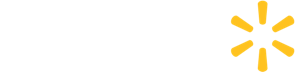 Walmart Benefits | F1_020425 | © 2025 Walmart Inc.